Computational Social Choice(Part III: Committee Elections)
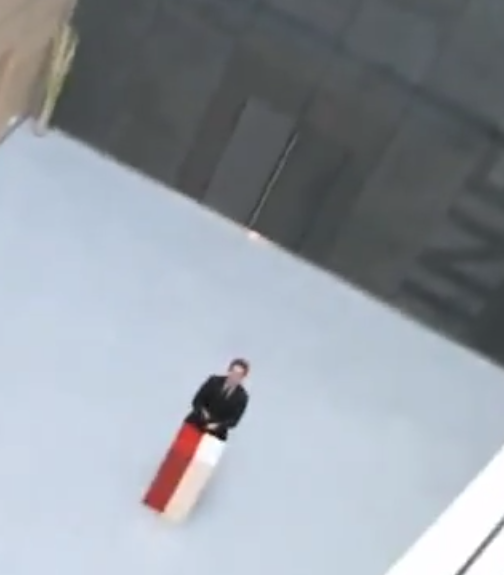 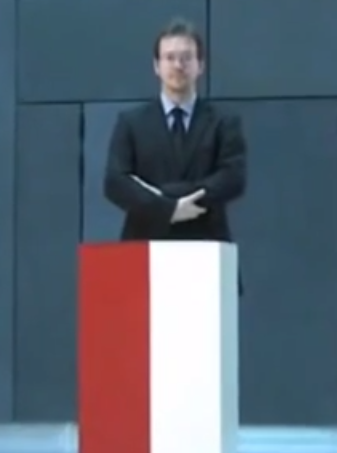 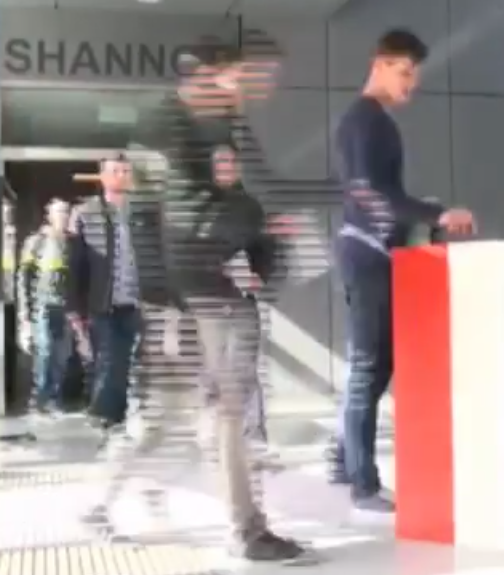 Piotr Faliszewski
AGH University Kraków, Poland
faliszew@agh.edu.pl
Recent Advances in Parametrized Complexity – Tel Aviv 2017
Multiwinner Elections
Single-Winner Elections
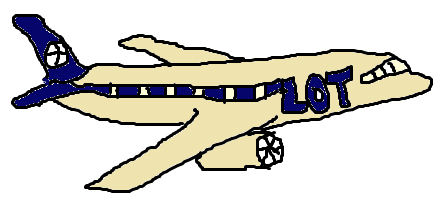 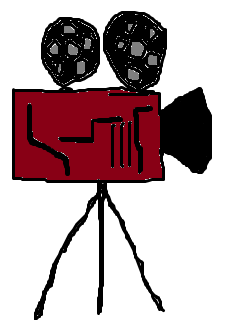 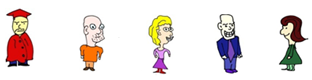 movies on a plane
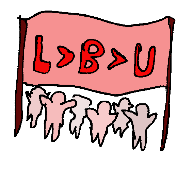 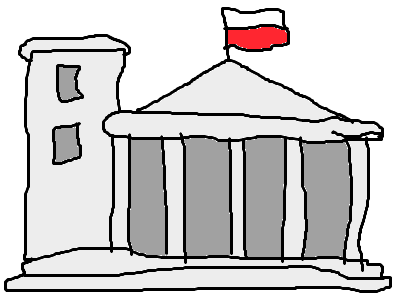 voters’ preferences


voting rule
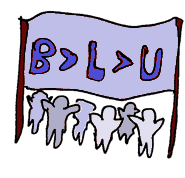 fundamentally
different!
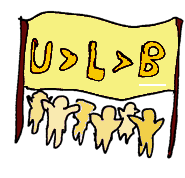 making a shortlist
parliaments
Seek the best, the most widely supported candidates
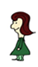 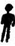 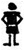 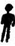 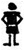 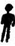 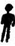 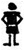 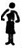 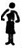 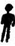 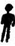 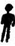 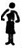 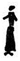 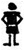 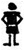 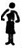 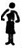 P. Faliszewski, P. Skowron, A. Slinko, N.Talmon, Multiwinner Voting: A New Challenge for Social Choice Theory, Trends in Computational Social Choice 2017
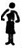 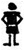 P. Skowron, P. Faliszewski, J. Lang, Finding a collective set of items: From proportional multirepresentation to group recommendation. Artificial  Intelligence, 2016
Which movies to put on a plane?
We have the following profileof utilities:
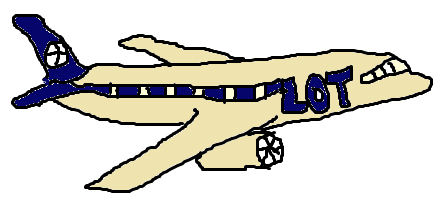 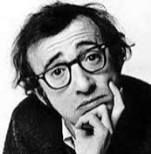 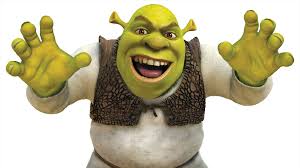 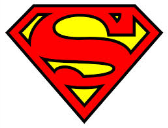 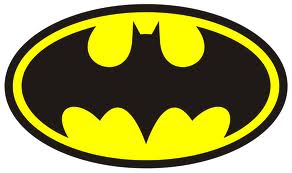 10       8      0         5
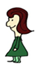 I can only put 2 movies on the entertainment system… which ones to pick?
Really? Just 2? What sort of planes did we buy?!?
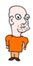 0        0     12        3
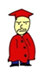 7        3      4         3
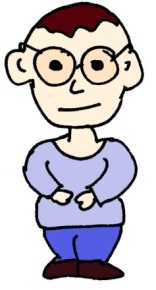 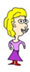 2        3      8         9
Which movies to put on a plane?
We have the following profileof utilities:
How to pick two items?
Total utility?

               19


               14


               24


               20
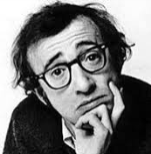 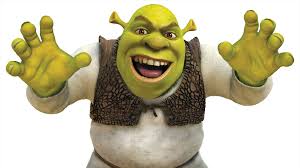 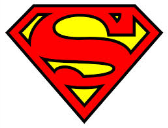 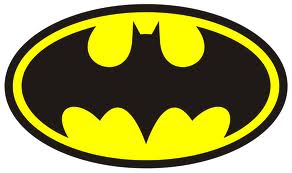 10       8      0         5
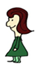 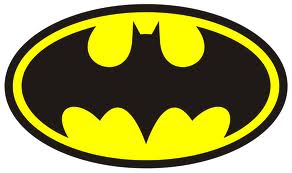 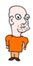 0        0     12        3
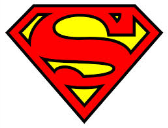 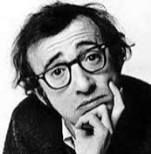 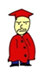 7        3      4         3
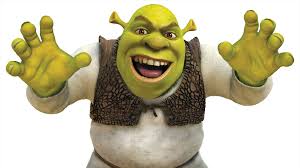 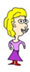 2        3      8         9
Which movies to put on a plane?
We have the following profileof utilities:
How to pick two items?
A good  movie for everyone?

               10+7


               8 + 3


               12+8


               9 + 3
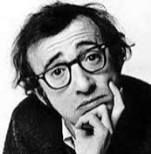 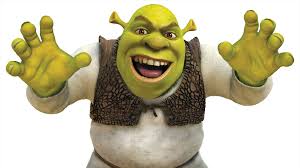 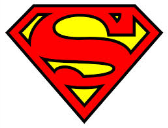 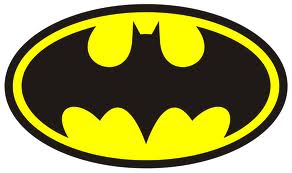 10       8      0         5
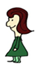 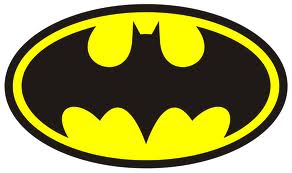 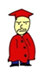 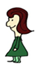 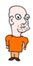 0        0     12        3
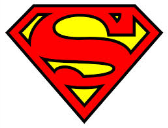 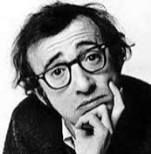 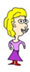 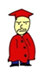 7        3      4         3
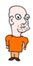 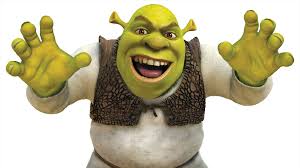 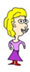 2        3      8         9
Which movies to put on a plane?
We have the following profileof utilities:
How to pick two items?

A customer watches a movie with probability p and chooses to stop watching with probability 1-p.

0 movies	: (1-p)1 movie	: p(1-p)2 movies	: p2(1-p)

We should optimize the expected utility!
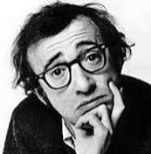 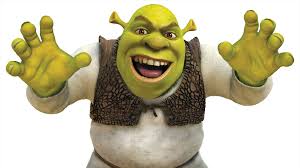 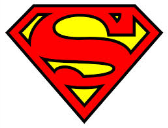 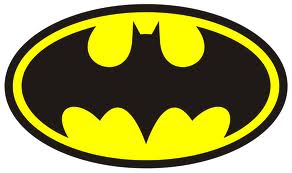 10       8      0         5
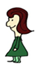 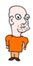 0        0     12        3
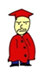 7        3      4         3
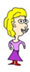 2        3      8         9
How to capture all these settings?
OWA operators – generalized averages

Sequence of numbers:
sort
u = ( u1, u2, u3, …,  uk )
u’ = (u’1, u’2, u’3, …,  u’k)
( 7, 5, 3, 2, 1)
( 3, 1, 7, 5, 2)
OWA operator
α = (α1, α2, …, αk)
α1u’1 + α2u’2 + α3u’3 + … + αku’k
How to capture all these settings?
OWA operators – generalized averages

Sequence of numbers:
sort
u = ( u1, u2, u3, …,  uk )
u’ = (u’1, u’2, u’3, …,  u’k)
( 7, 5, 3, 2, 1)
( 3, 1, 7, 5, 2)
OWA operator
α = (α1, α2, …, αk)
( 1/5, 1/5, 1/5, 1/5, 1/5)
Artihmetic
average
= 3.6
α1u’1 + α2u’2 + α3u’3 + … + αku’k
How to capture all these settings?
OWA operators – generalized averages

Sequence of numbers:
sort
u = ( u1, u2, u3, …,  uk )
u’ = (u’1, u’2, u’3, …,  u’k)
( 7, 5, 3, 2, 1)
( 3, 1, 7, 5, 2)
OWA operator
α = (α1, α2, …, αk)
( 1, 0, 0, 0, 0)
Maximum
= 7
α1u’1 + α2u’2 + α3u’3 + … + αku’k
How to capture all these settings?
OWA operators – generalized averages

Sequence of numbers:
sort
u = ( u1, u2, u3, …,  uk )
u’ = (u’1, u’2, u’3, …,  u’k)
( 7, 5, 3, 2, 1)
( 3, 1, 7, 5, 2)
OWA operator
α = (α1, α2, …, αk)
( 0, 0, 0, 0, 1)
Minimum
= 1
α1u’1 + α2u’2 + α3u’3 + … + αku’k
How to capture all these settings?
OWA operators – generalized averages

Sequence of numbers:
sort
u = ( u1, u2, u3, …,  uk )
u’ = (u’1, u’2, u’3, …,  u’k)
( 7, 5, 3, 2, 1)
( 3, 1, 7, 5, 2)
OWA operator
α = (α1, α2, …, αk)
( 0, 0, 1, 0, 0)
Median
= 3
α1u’1 + α2u’2 + α3u’3 + … + αku’k
How to capture all these settings?
OWA operators – generalized averages

Sequence of numbers:
sort
u = ( u1, u2, u3, …,  uk )
u’ = (u’1, u’2, u’3, …,  u’k)
( 7, 5, 3, 2, 1)
( 3, 1, 7, 5, 2)
OWA operator
α = (α1, α2, …, αk)
Our probability p of watching a movie example, p = 0.1
( 1, p, p2, p3, p4)
= 7.5321
α1u’1 + α2u’2 + α3u’3 + … + αku’k
OWA Winner Problem
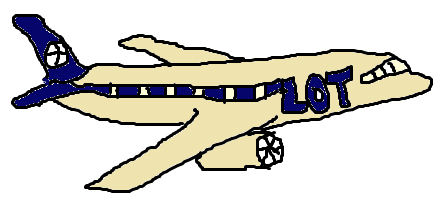 Definition
N = set of agents
A = set of items
k = total number of items we can pick
α = OWA operator (size k)

For each agent i we havea utility function:
ui: A  N
What is the complexity of the problem?  Good approximation algorithms? FPT algorithms?
Let C be a set of k items
ui(C) = α({ui(a) | a in C})

Goal
Find a set C of k items that maximizes u(C) = Σui(C)
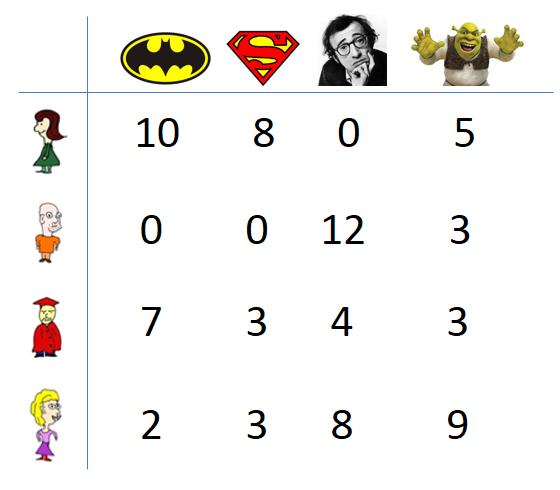 Special utility functions
Approval utilities






















Borda utilities
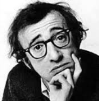 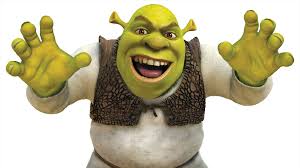 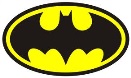 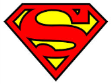 Essentially the hardest case.

Most problems are NP-hard and hard to approximate (in an appropriate sense)
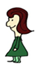 0             0          1            1
1             1          0            1
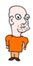 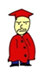 1             0          1            0
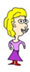 0             0          0            1
The „easiest” case

Still NP-hard, but very good approximations possilbe (PTASes in many cases)
└─e.g., for OWAs with a fixed number of 	nonzero entries
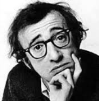 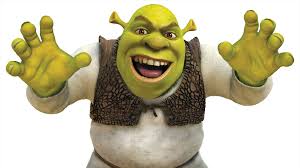 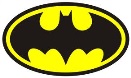 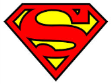 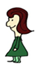 0             1          2            3
2             3          0            1
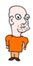 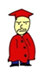 2             1          3            0
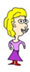 1             0          2            3
Special utility functions
Approval utilities






















Borda utilities
Special OWA families
1-Best OWA	         (1, 0, … , 0)
t-Best OWA	         (1, … , 1, 0, …, 0)

k-Best OWA         (1, 1, …, 1)
(k-1)-Best OWA  	(1, …, 1, 0)

t-Median OWA   (0, … 0, 1, 0, … 0)

k-Median OWA   (0, …, 0, 1)

Hurwicz OWA (x, 0, …, 0, 1-x)

geometric OWA  (p0, p1, p2, …, pk-1)
nonincreasing OWAs
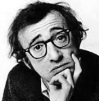 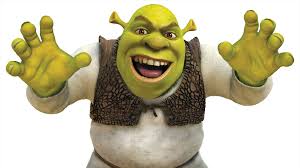 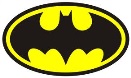 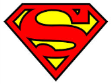 t
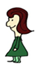 0             0          1            1
1             1          0            1
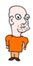 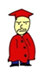 1             0          1            0
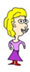 0             0          0            1
t-1
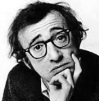 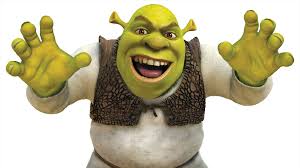 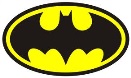 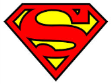 (minimum)
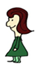 0             1          2            3
2             3          0            1
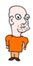 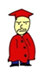 2             1          3            0
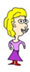 1             0          2            3
Special OWA families
1-Best OWA         (1, 0, …, 0)
t-Best OWA	         (1, … , 1, 0, …, 0)

k-Best OWA         (1, 1, …, 1)
(k-1)-Best OWA  	(1, …, 1, 0)

t-Median OWA   (0, … 0, 1, 0, … 0)

k-Median OWA   (0, …, 0, 1)

Hurwicz OWA (x, 0, …, 0, 1-x)

geometric OWA  (p0, p1, p2, …, pk-1)
nonincreasing OWAs
P-time algorithm
t
NP-complete(even for Borda)
PTAS for Borda  t/k-approximation
↓
(k-1)/k-approximation (PTAS)
t-1
(minimum)
Almost no hope for good approximation
PTAS for Borda
(1-1/e)-approximation through submodular functions
Special OWA families
1-Best OWA         (1, 0, …, 0)
t-Best OWA	         (1, … , 1, 0, …, 0)

k-Best OWA         (1, 1, …, 1)
(k-1)-Best OWA  	(1, …, 1, 0)

t-Median OWA   (0, … 0, 1, 0, … 0)

k-Median OWA   (0, …, 0, 1)

Hurwicz OWA (x, 0, …, 0, 1-x)

geometric OWA  (p0, p1, p2, …, pk-1)
nonincreasing OWAs
P-time algorithm
t
NP-complete(even for Borda)
PTAS for Borda  t/k-approximation
↓
(k-1)/k-approximation (PTAS)
t-1
(minimum)
Almost no hope for good approximation
PTAS for Borda
(1-1/e)-approximation through submodular functions
k-Best: Polynomial Time Algorithm
We simply sum up the scores of all the items and pick the k ones with highest scores
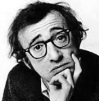 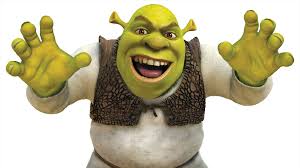 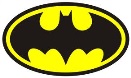 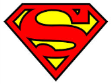 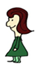 0             1          2            3
2             3          0            1
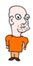 Models several well known multiwinner voting rules:

k-Borda
Bloc
SNTV
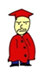 2             1          3            0
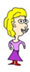 1             0          2            3
7
5
5
7
Comparison of Voting Rules
2D-Domain Experiment:   candidates: light gray,   voters: dark gray,  committee: red
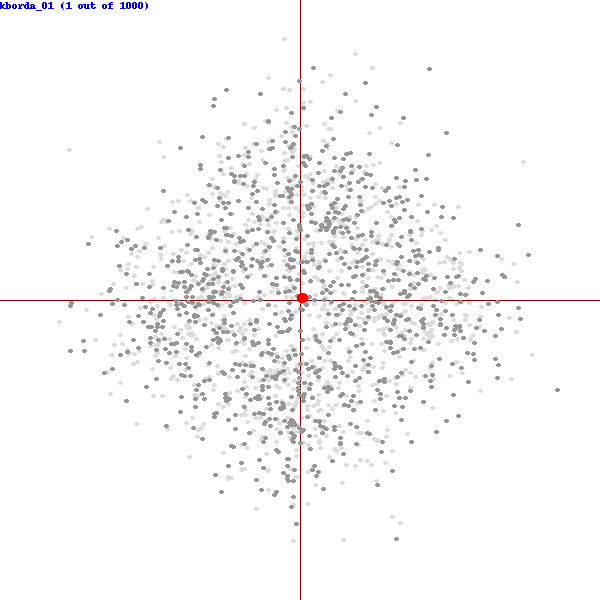 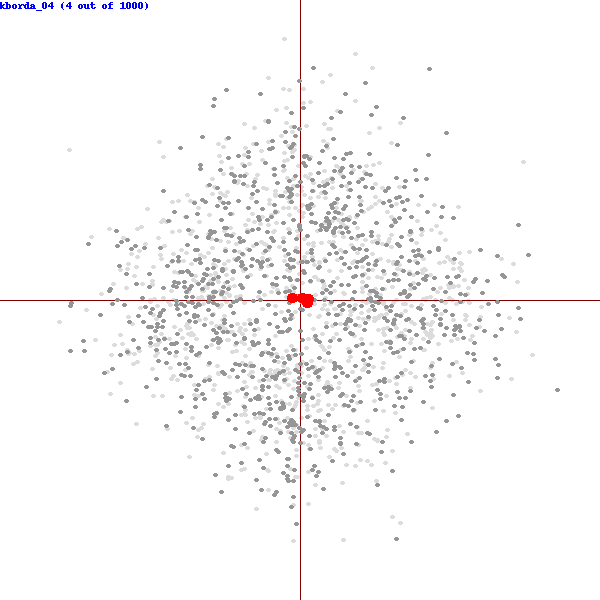 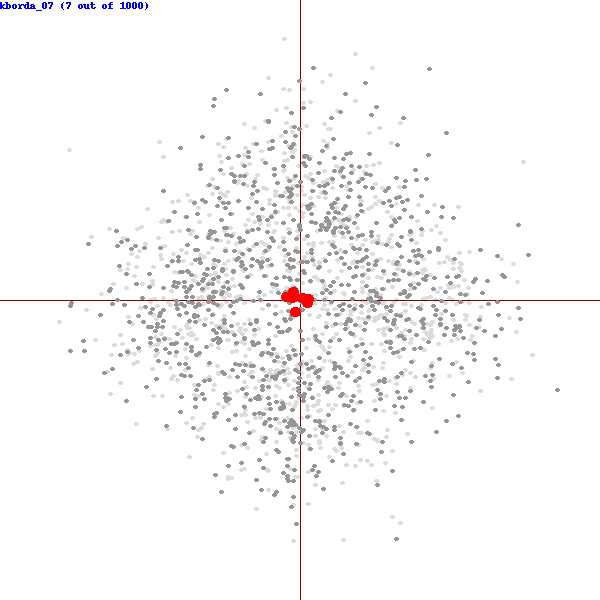 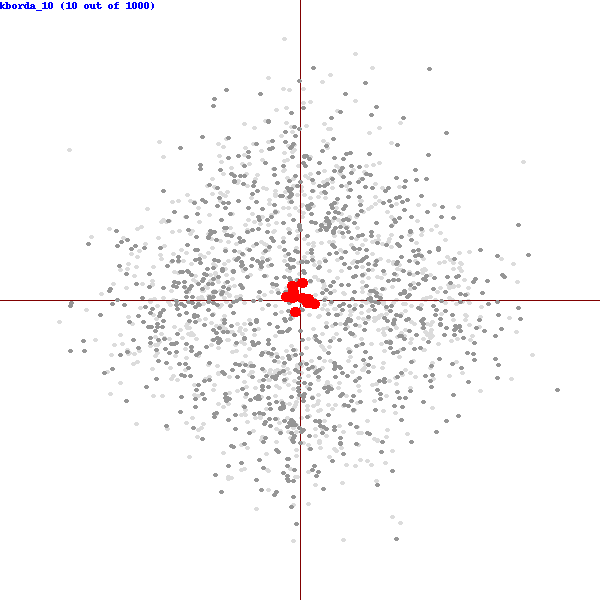 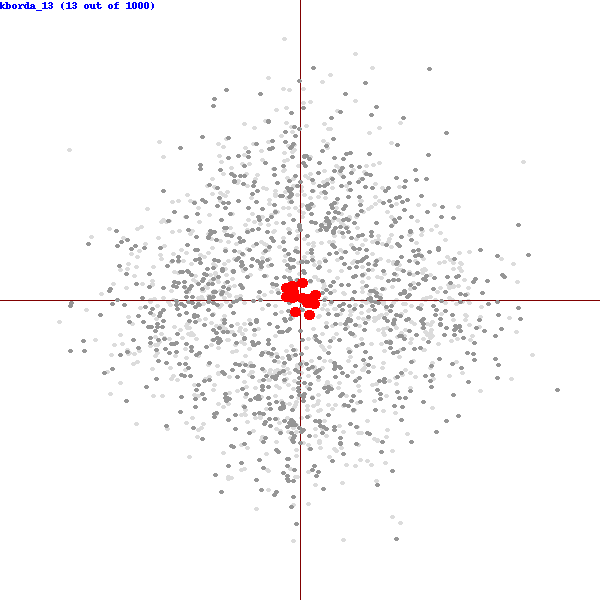 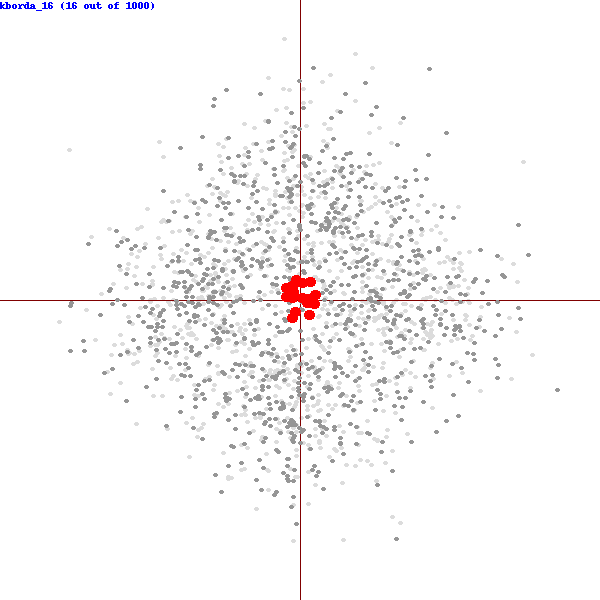 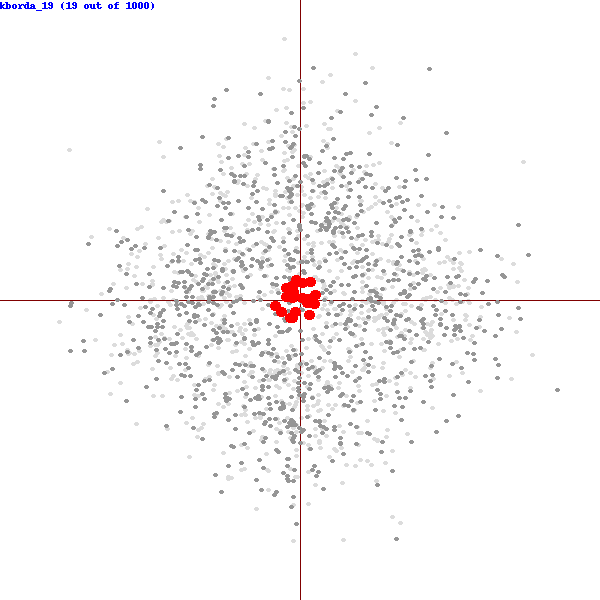 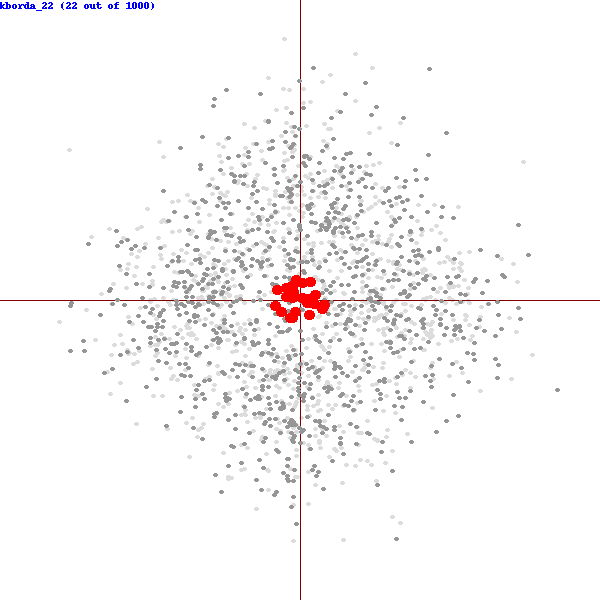 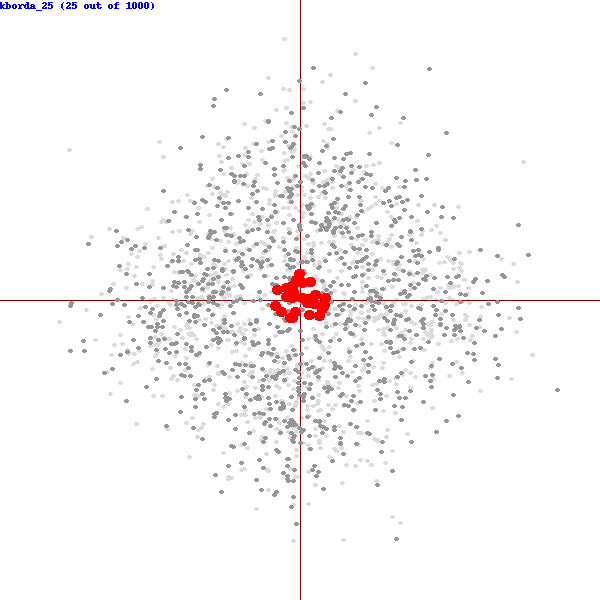 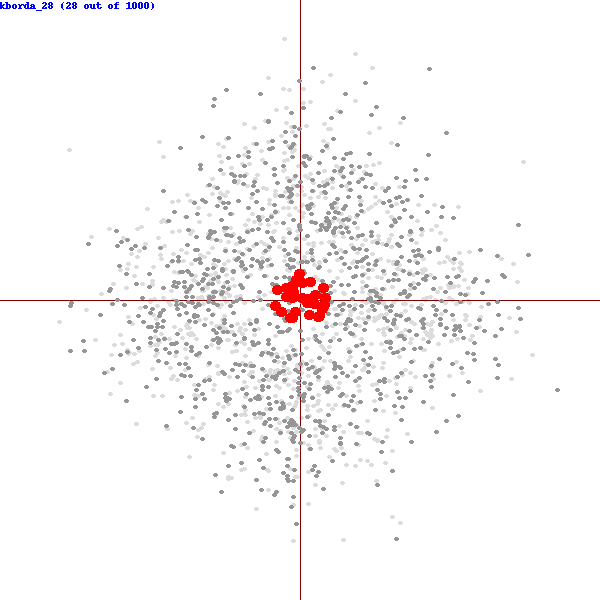 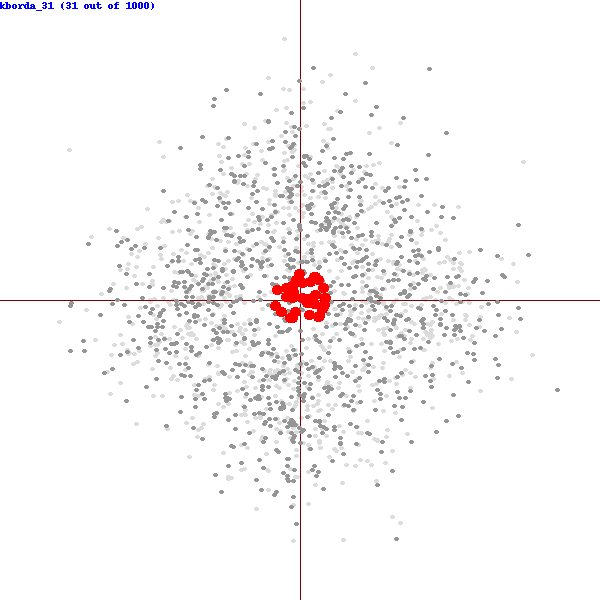 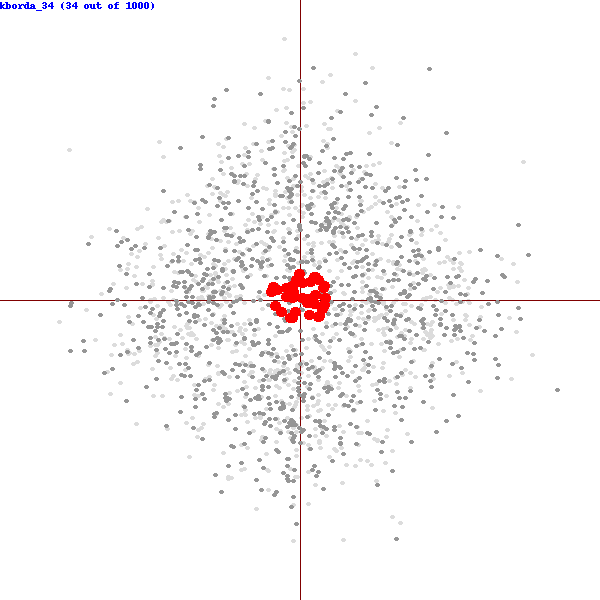 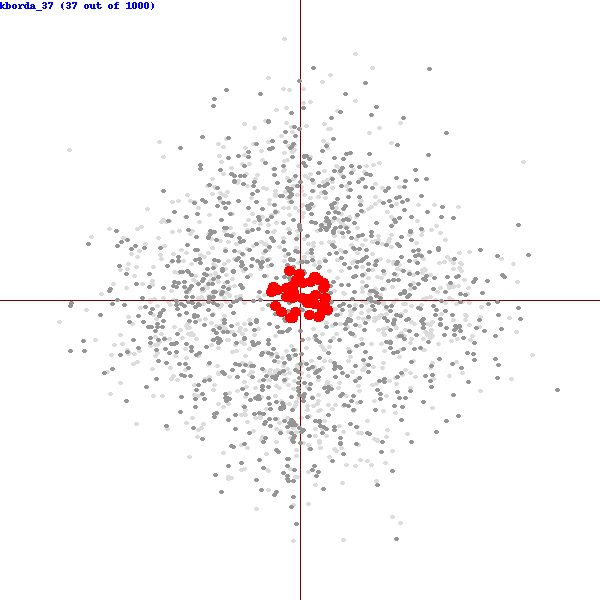 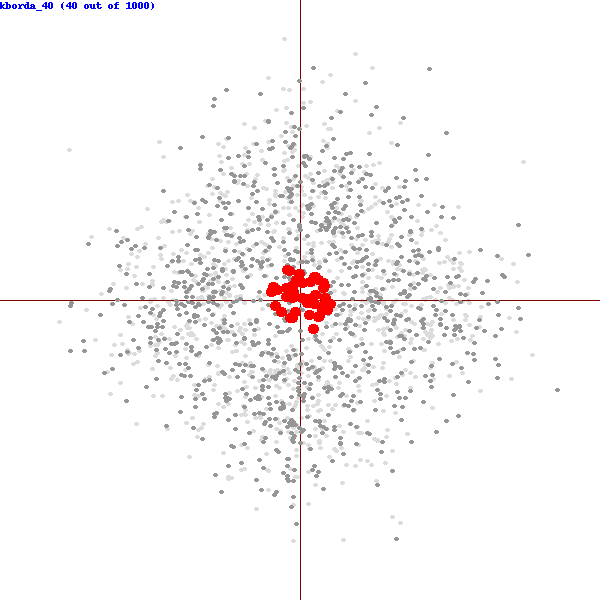 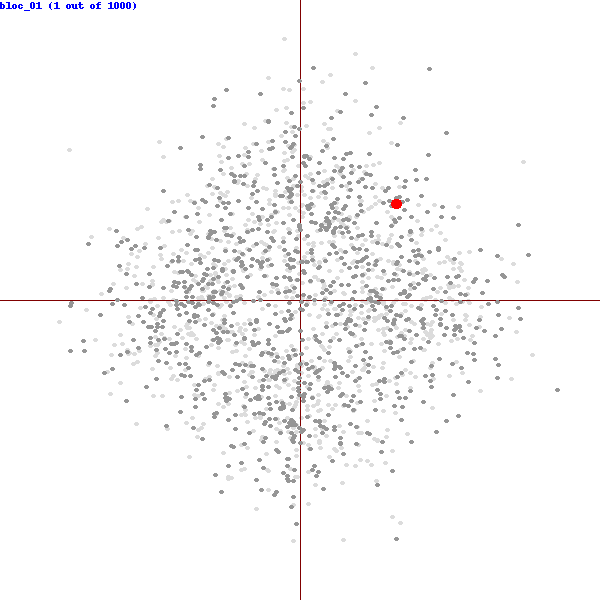 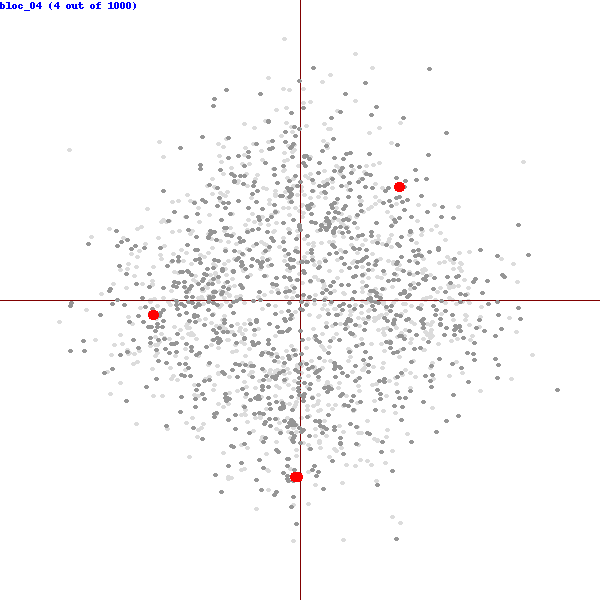 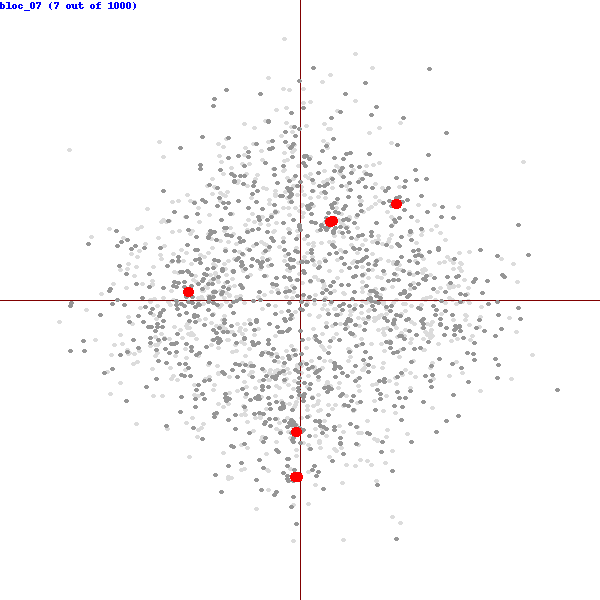 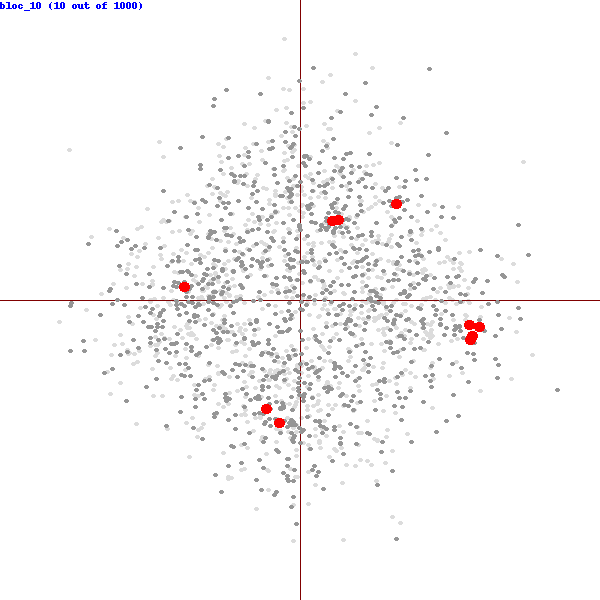 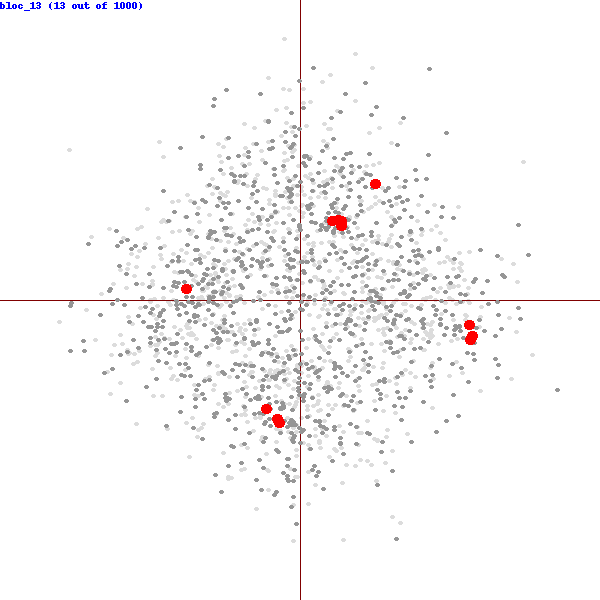 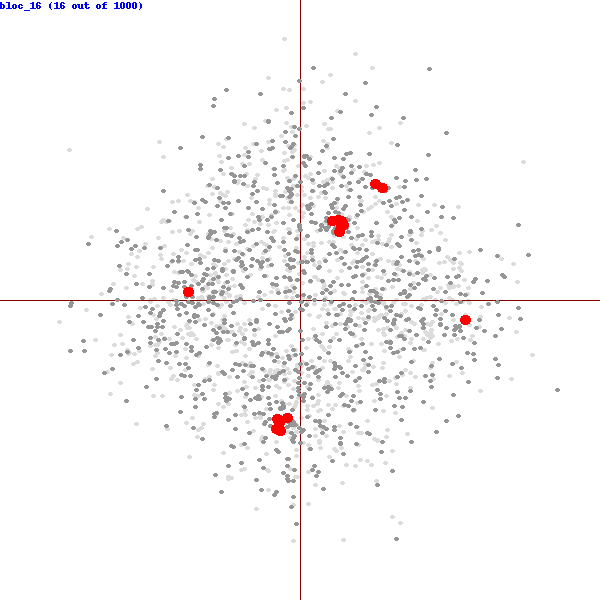 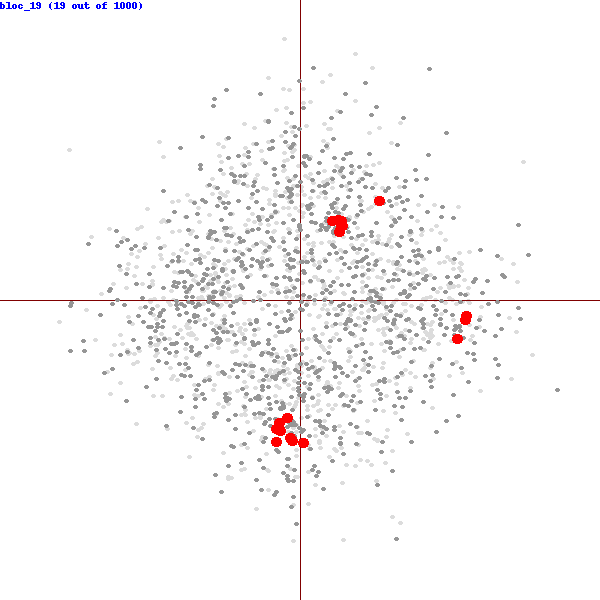 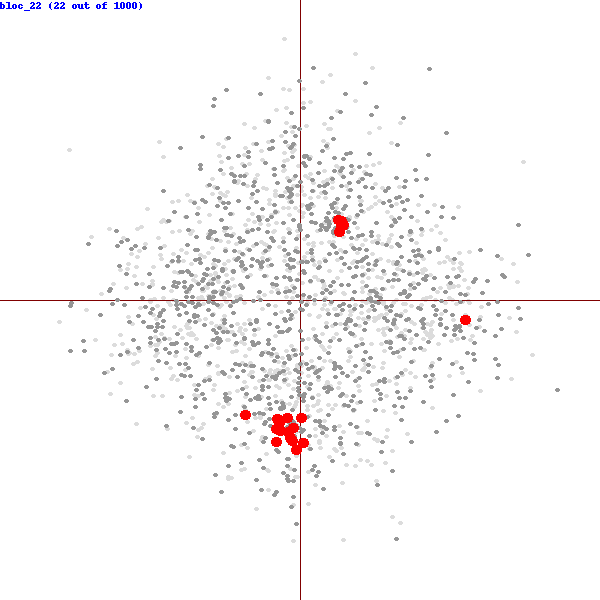 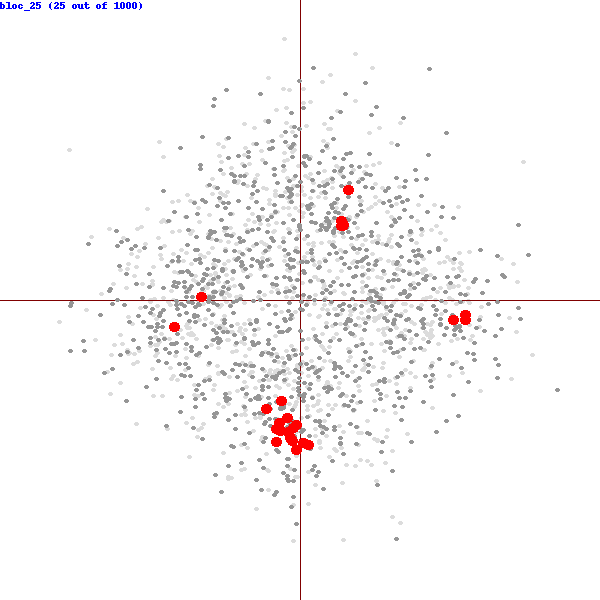 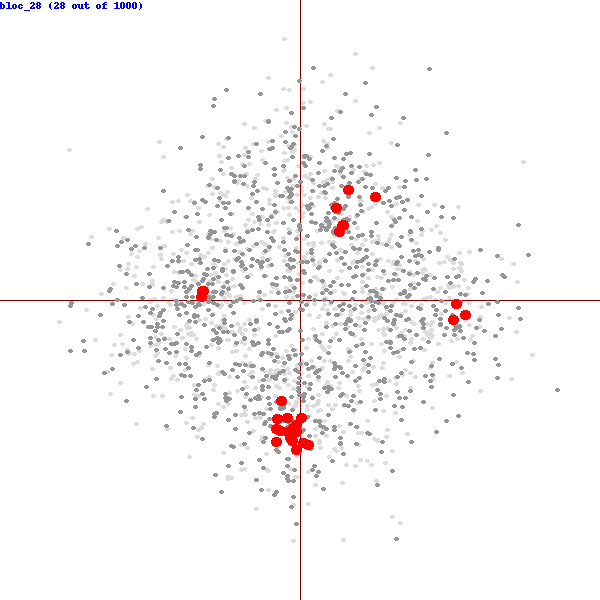 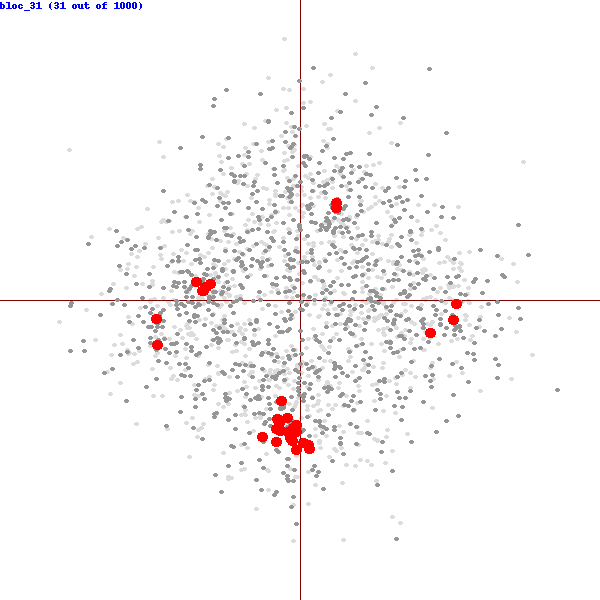 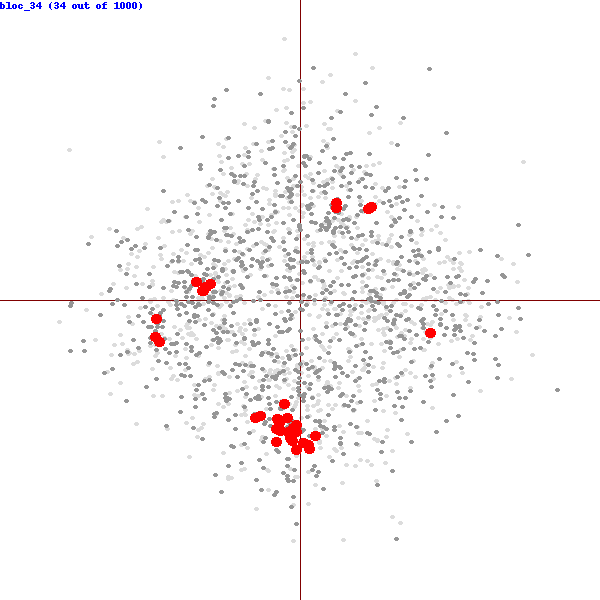 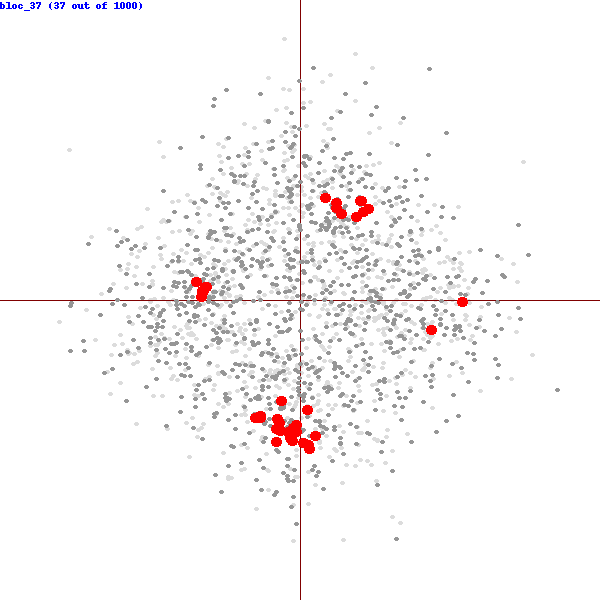 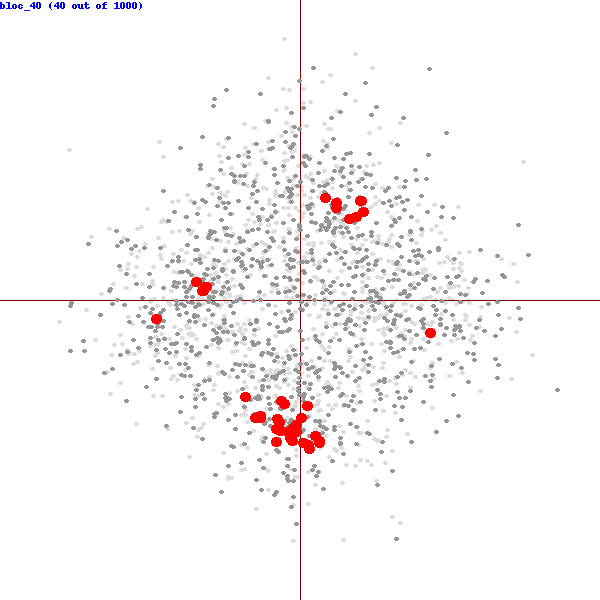 k-Borda
Bloc
k-Borda – sum up Borda scores of the candidates
Bloc – k-Approval

1 point to each of top k candidates
E. Elkind, P. Faliszewski, JR. Laslier, P. Skowron, A. Slinko, and N. Talmon: What Do Multiwinner Voting Rules Do? An Experiment Over the Two-Dimensional Euclidean Domain, AAAI 2017
Comparison of Voting Rules
2D-Domain Experiment:   candidates: light gray,   voters: dark gray,  committee: red
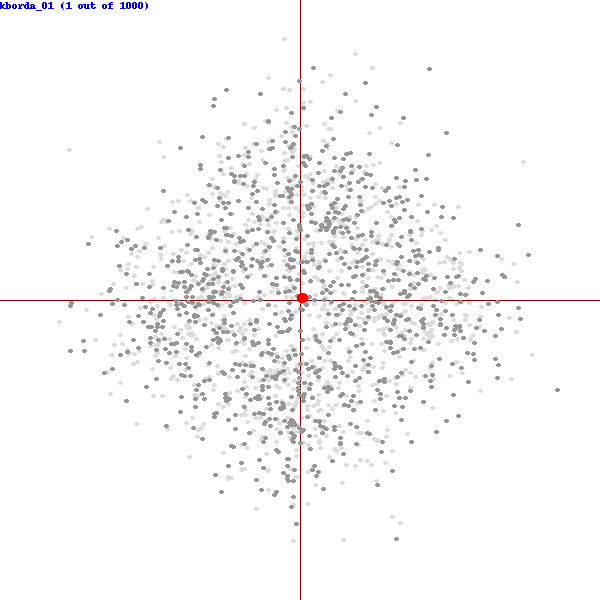 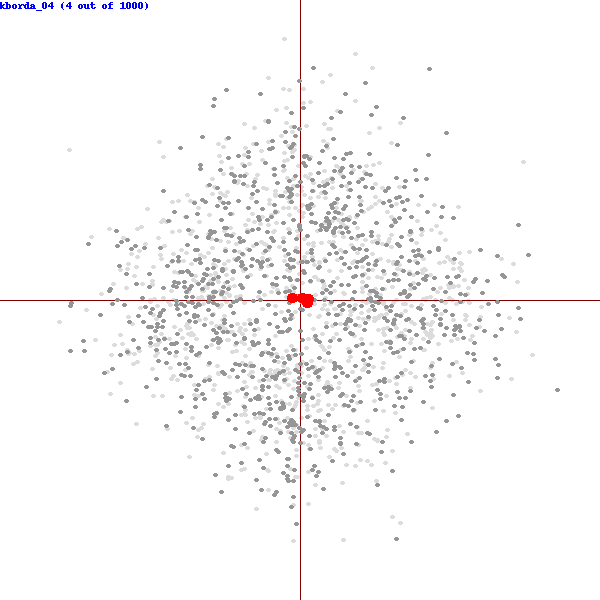 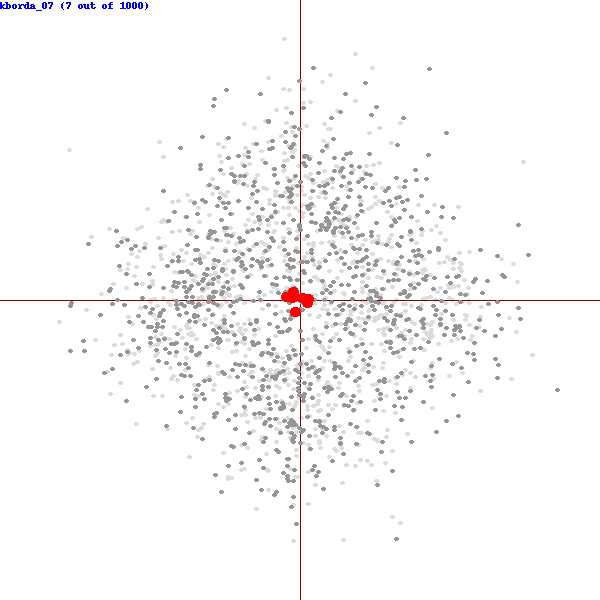 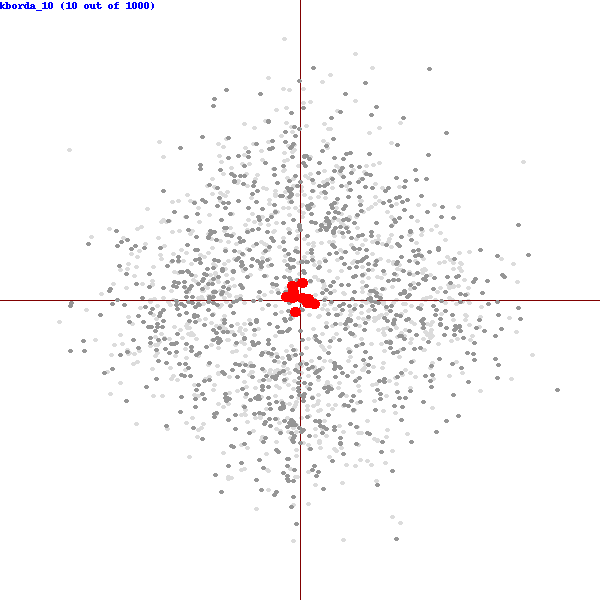 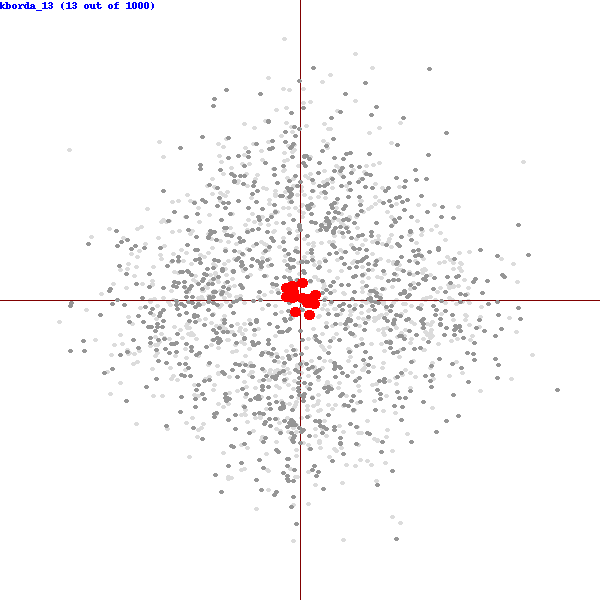 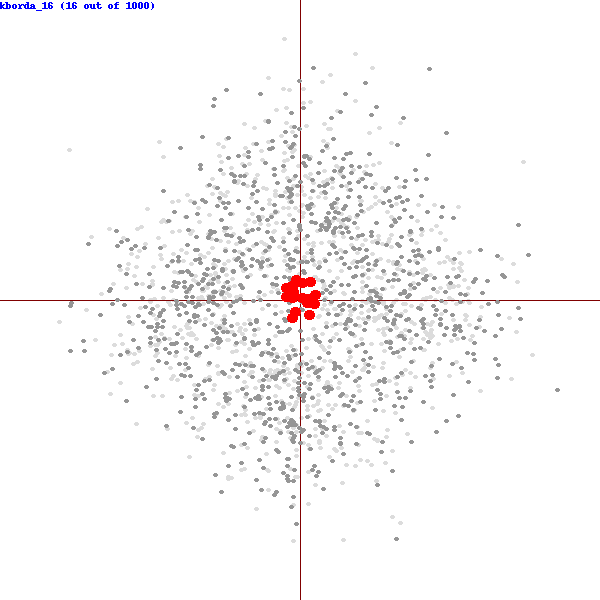 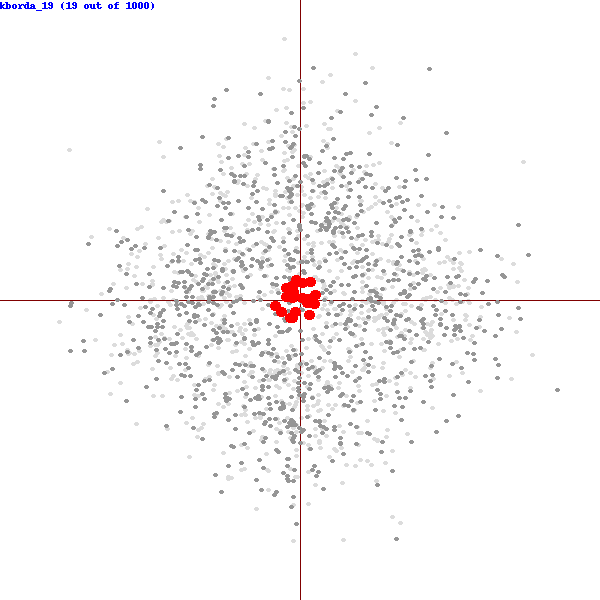 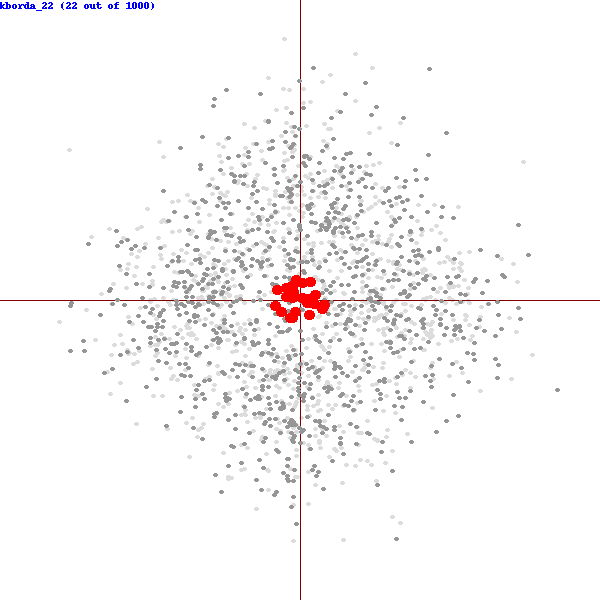 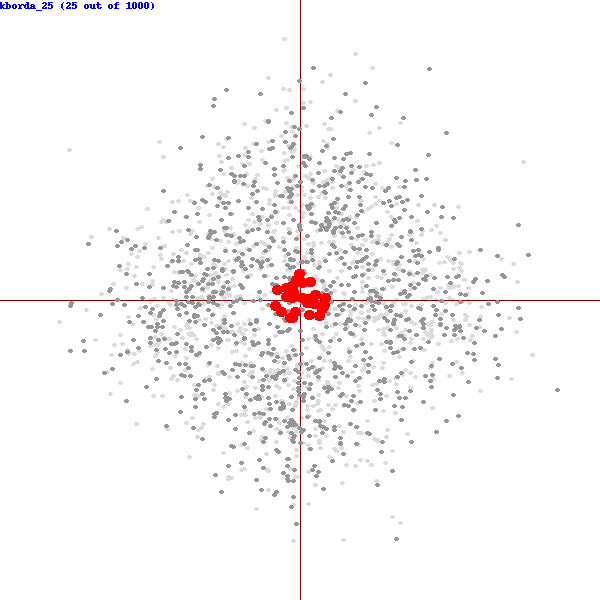 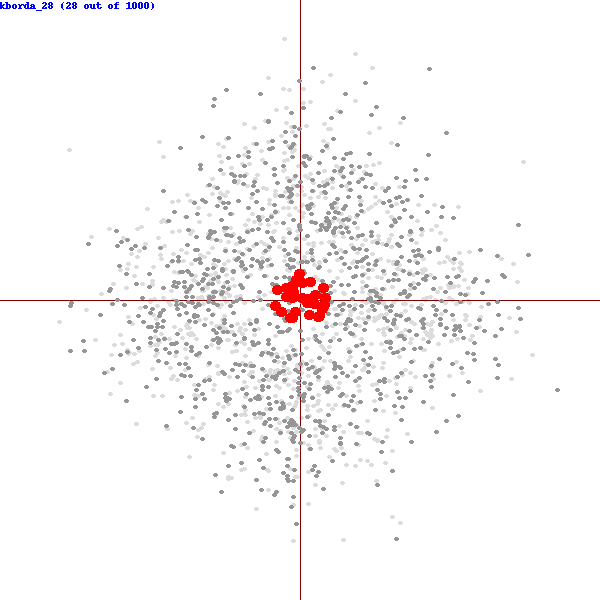 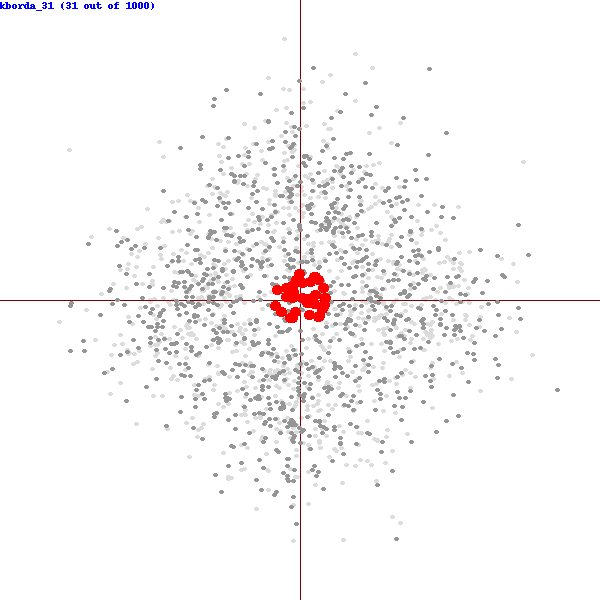 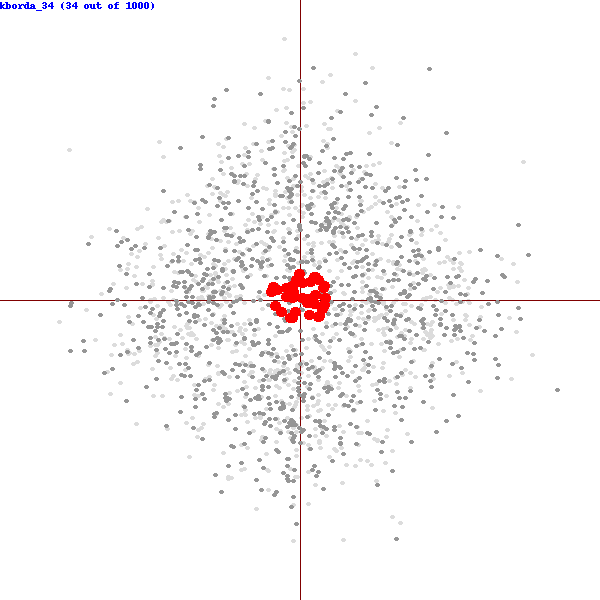 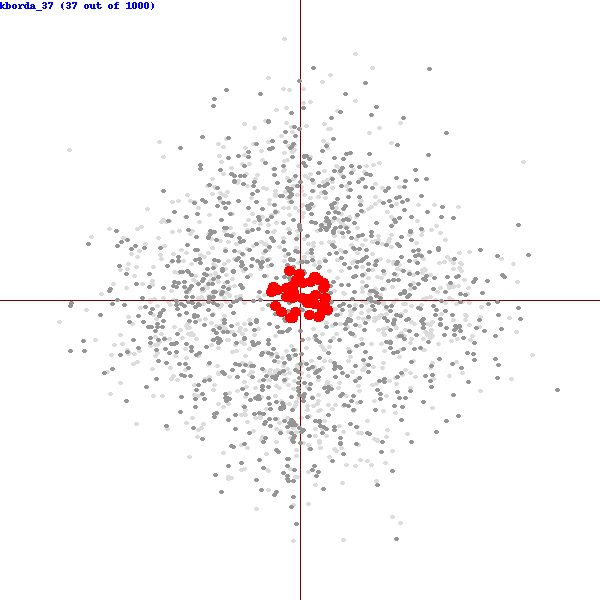 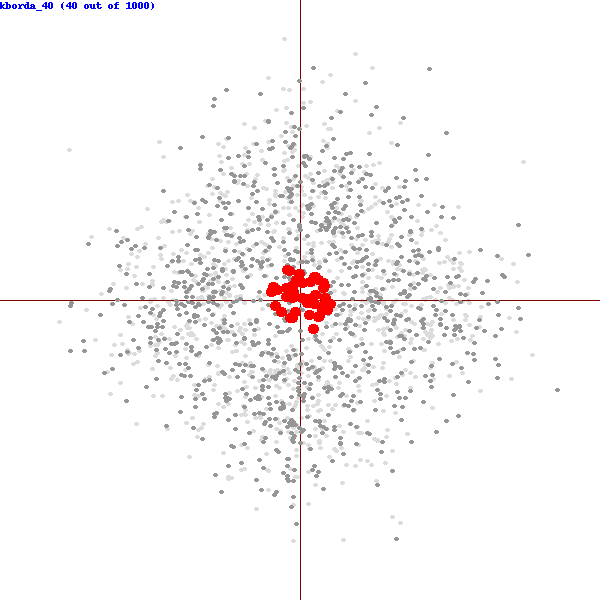 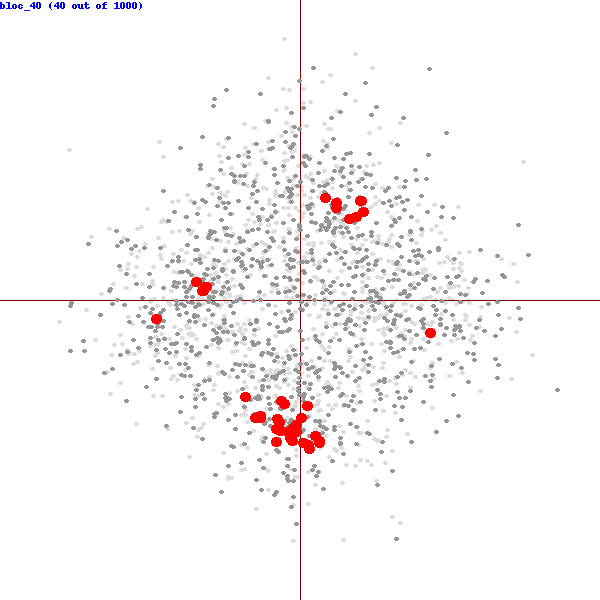 Problem with Bloc
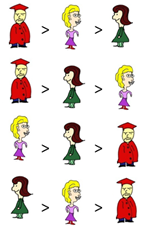 k-Borda
Bloc
k-Borda – sum up Borda scores of the candidates
Bloc – k-Approval

1 point to each of top k candidates
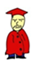 Comparison of Voting Rules
2D-Domain Experiment:   candidates: light gray,   voters: dark gray,  committee: red
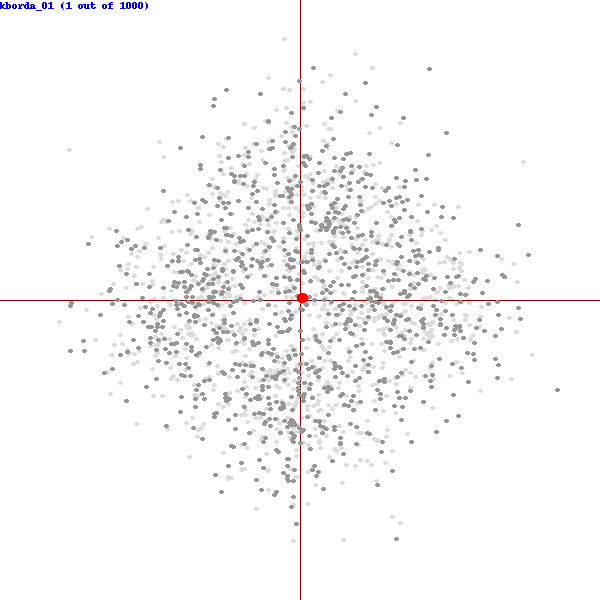 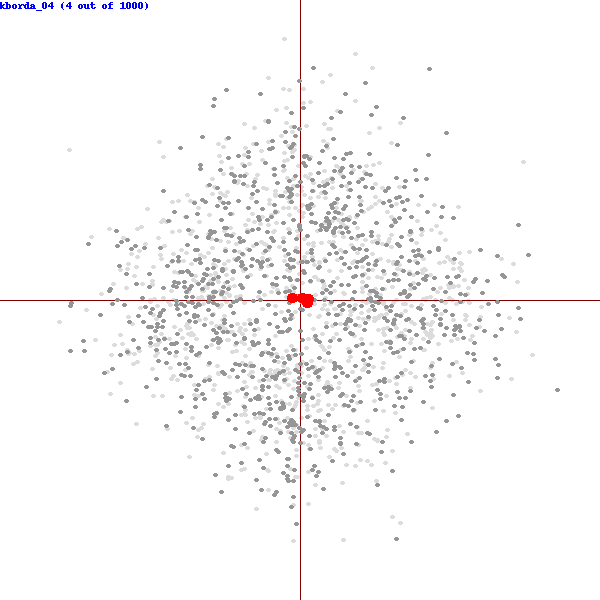 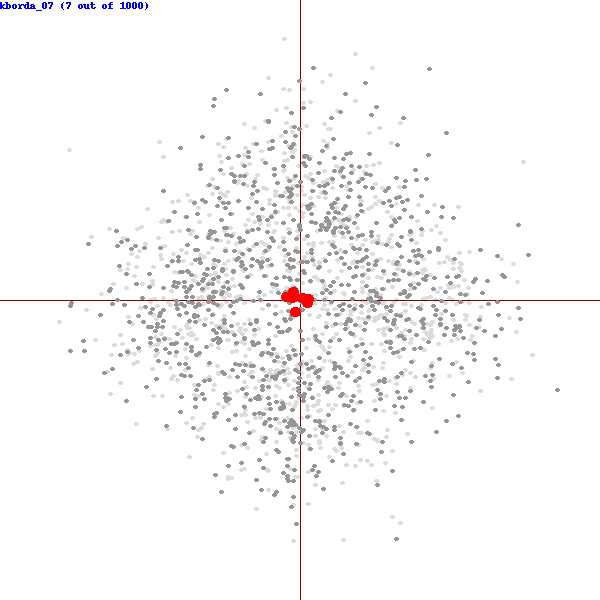 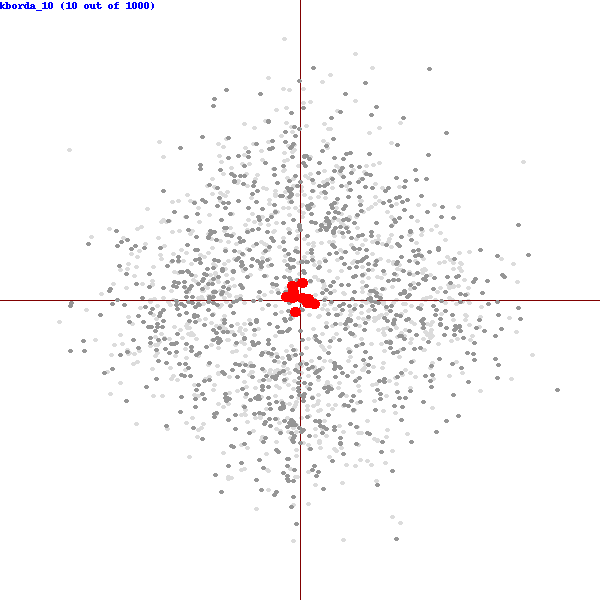 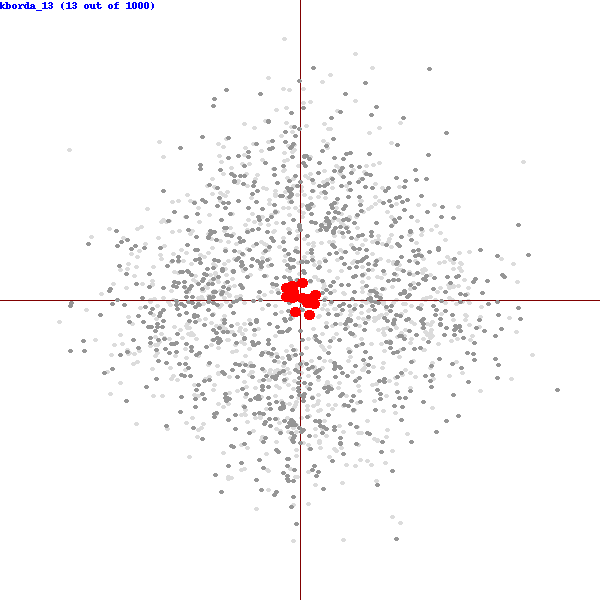 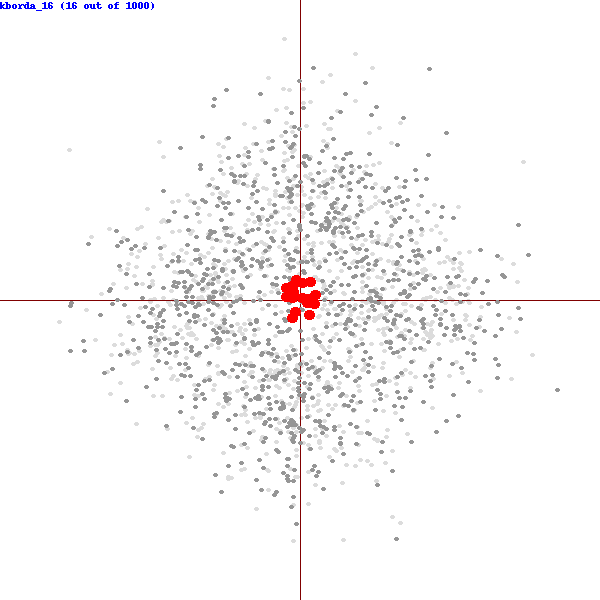 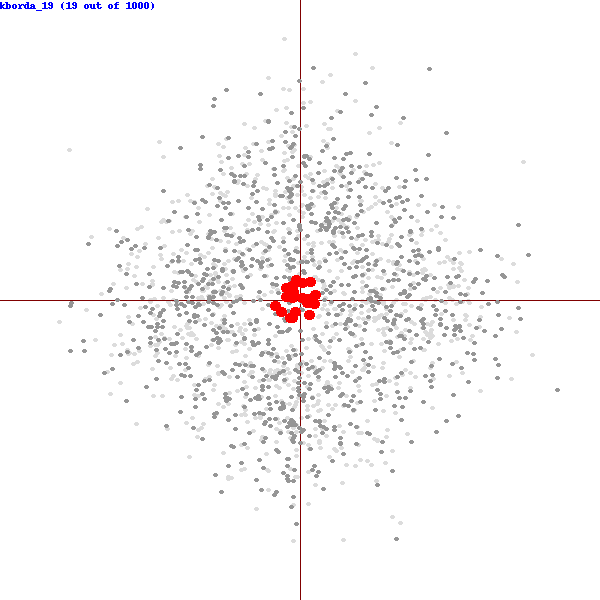 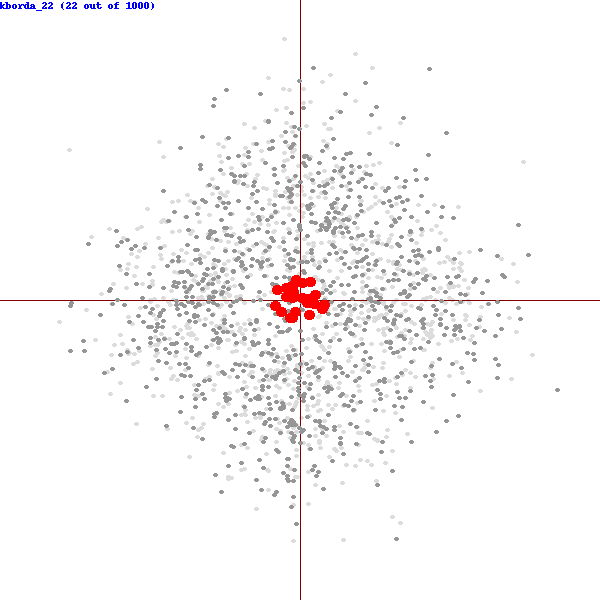 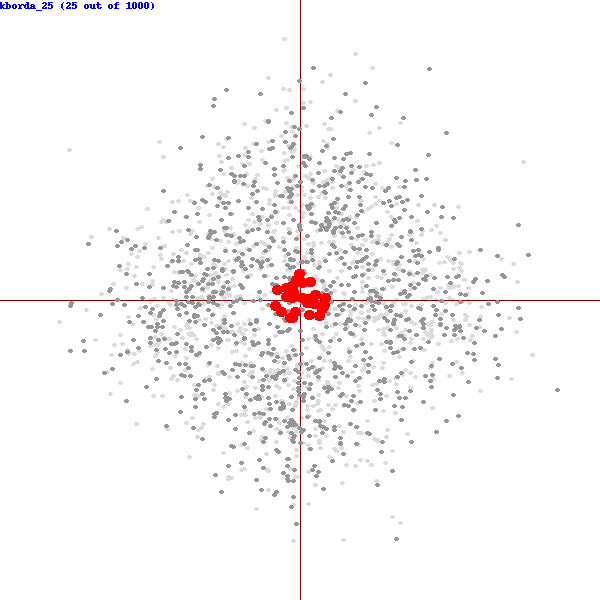 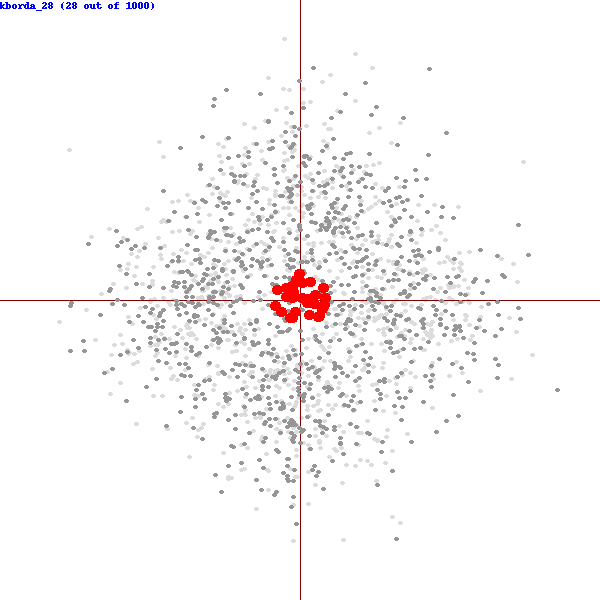 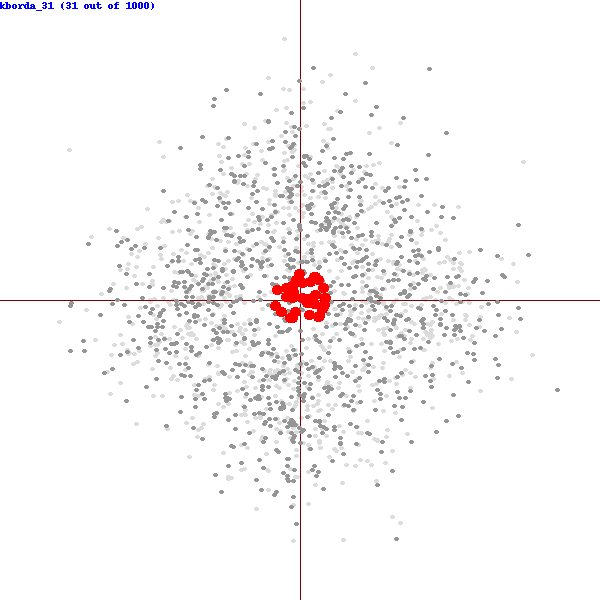 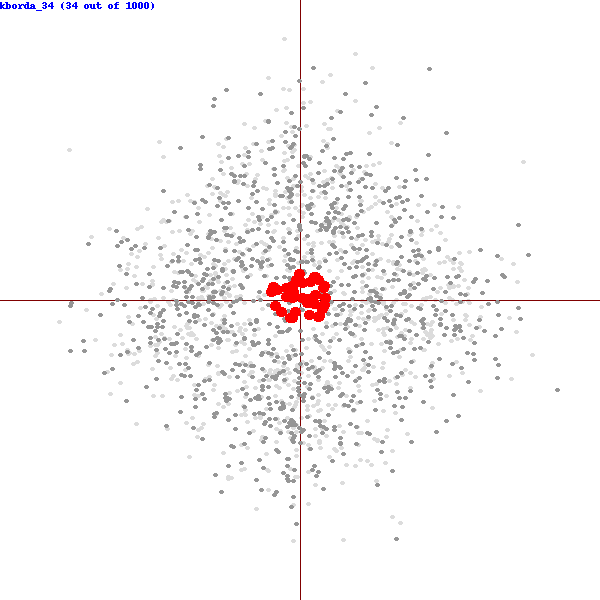 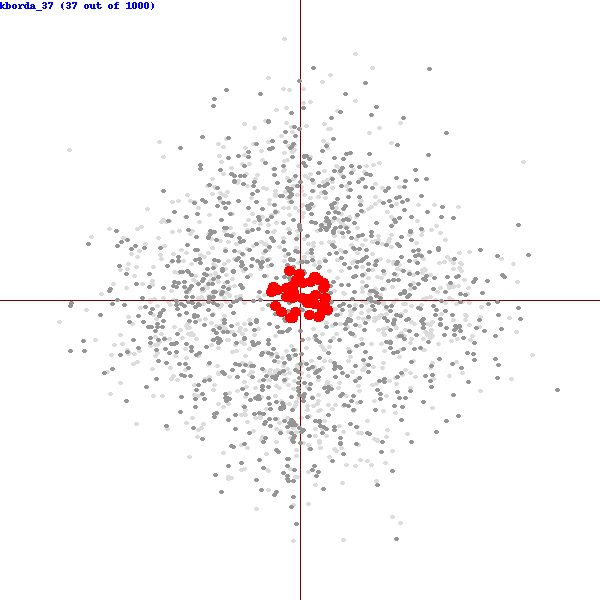 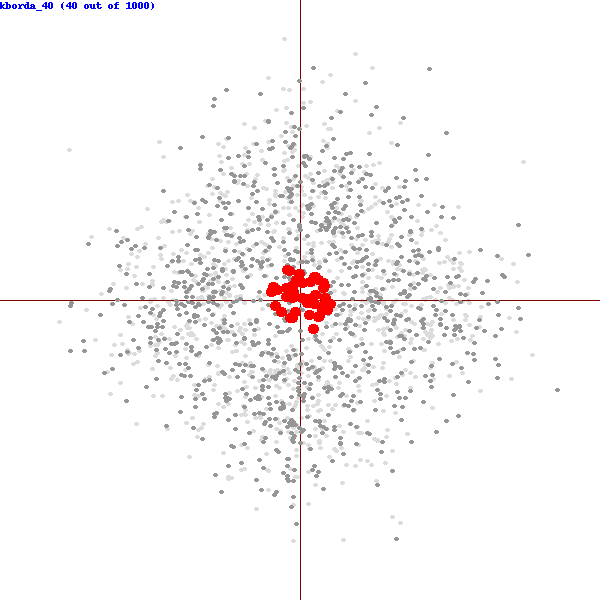 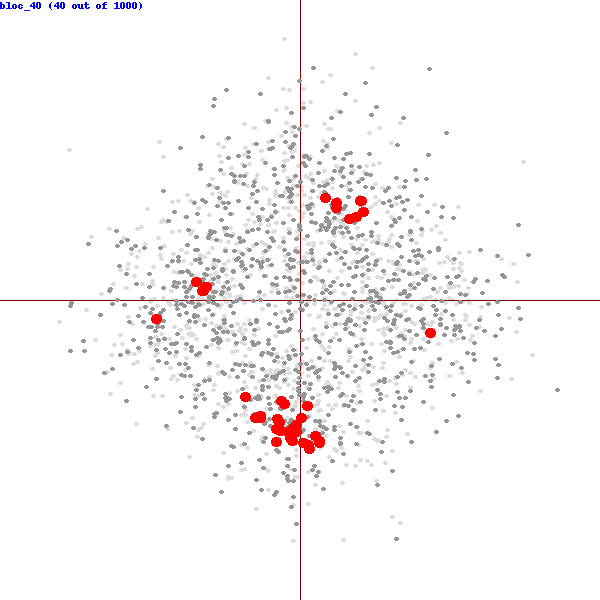 Problem with Bloc
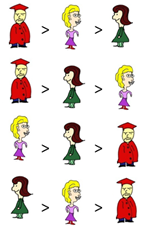 k-Borda
Bloc
k-Borda – sum up Borda scores of the candidates
Bloc – k-Approval

1 point to each of top k candidates
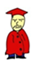 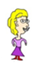 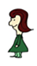 Comparison of Voting Rules
2D-Domain Experiment:   candidates: light gray,   voters: dark gray,  committee: red
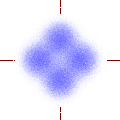 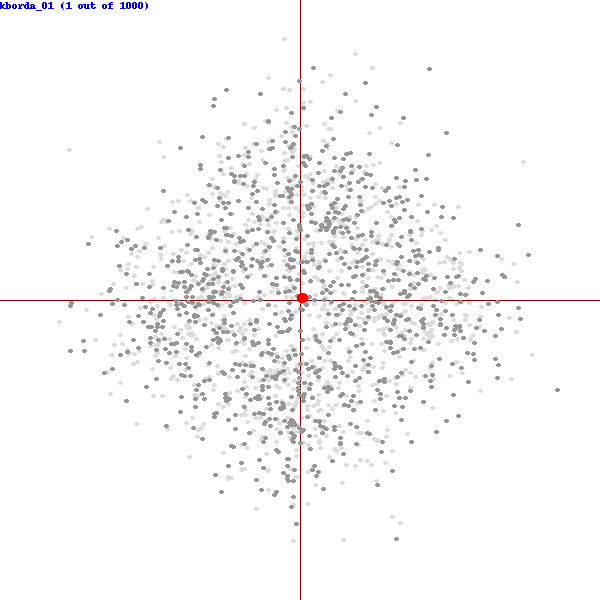 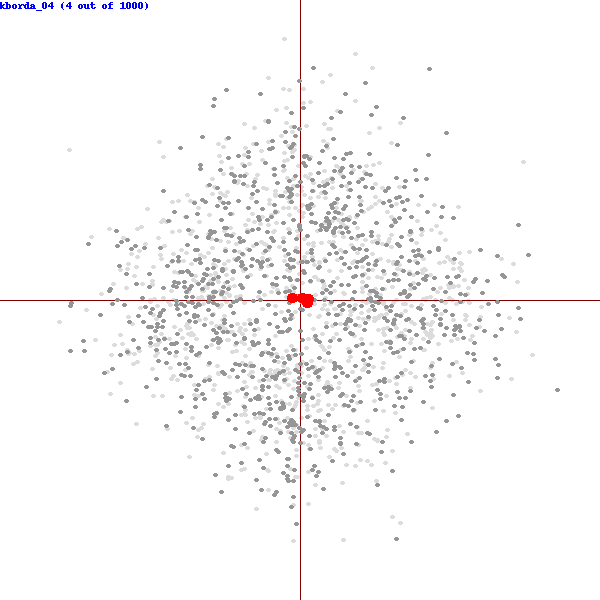 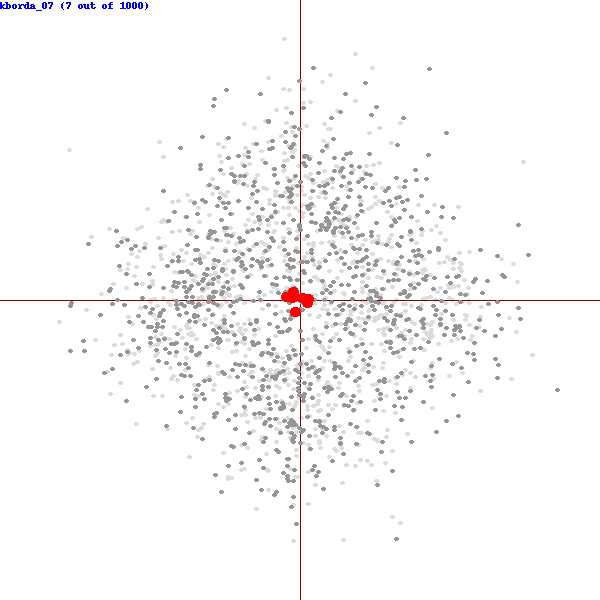 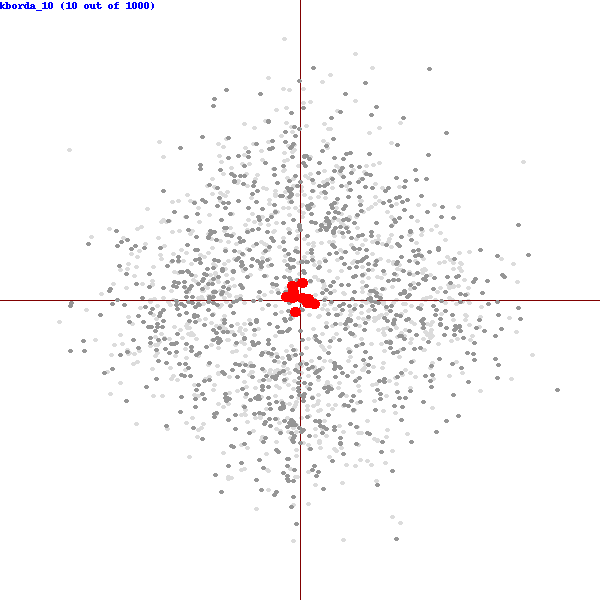 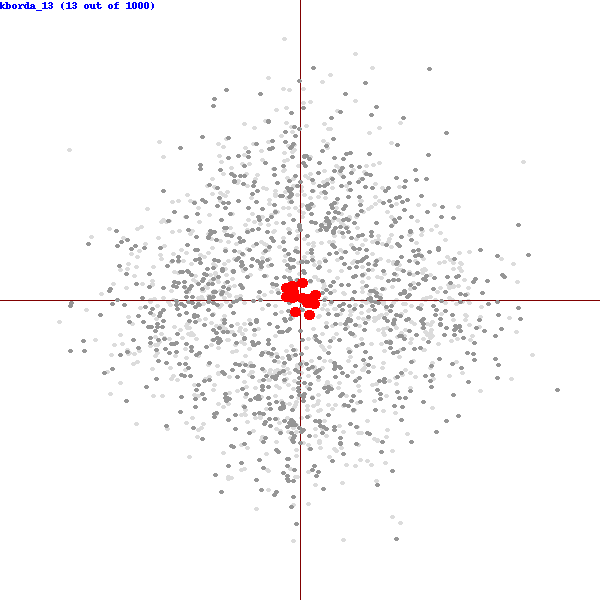 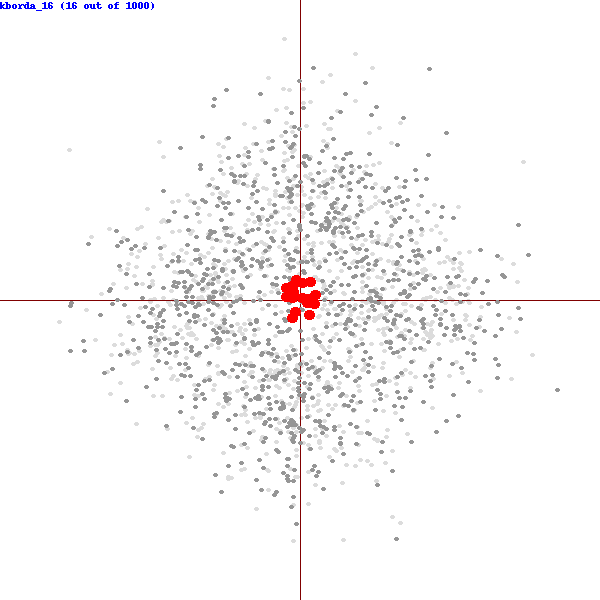 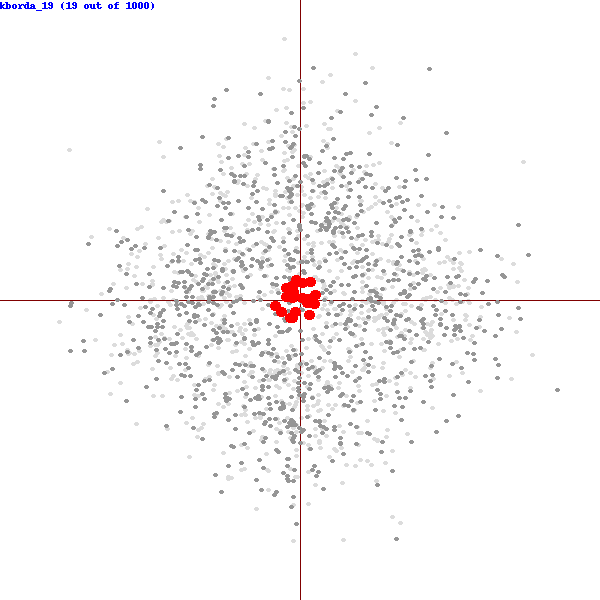 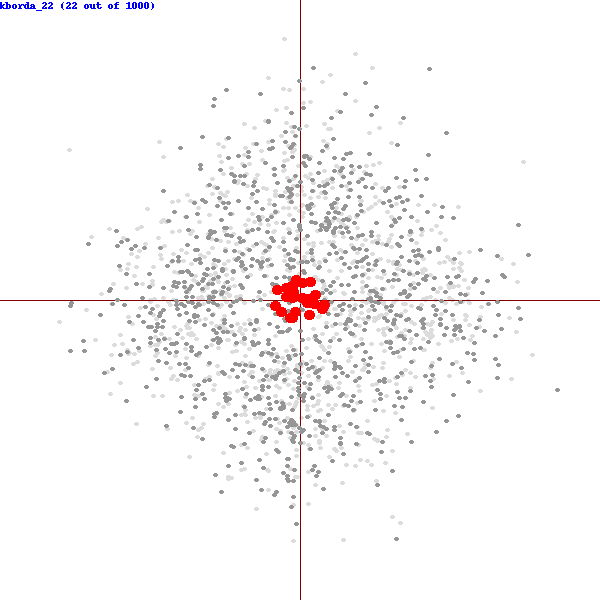 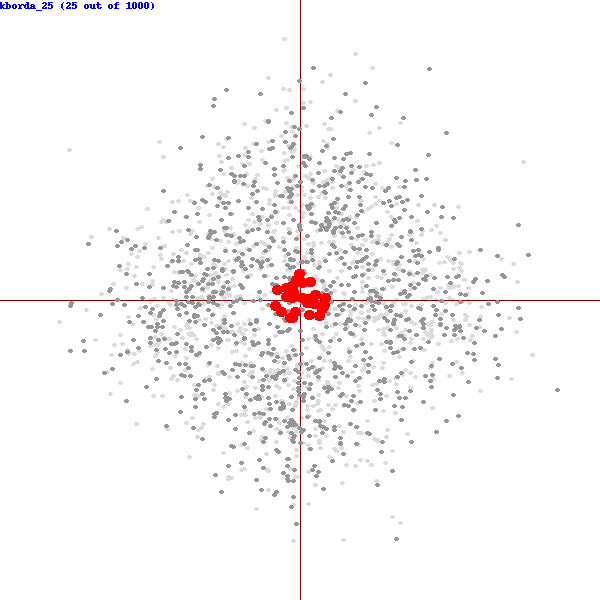 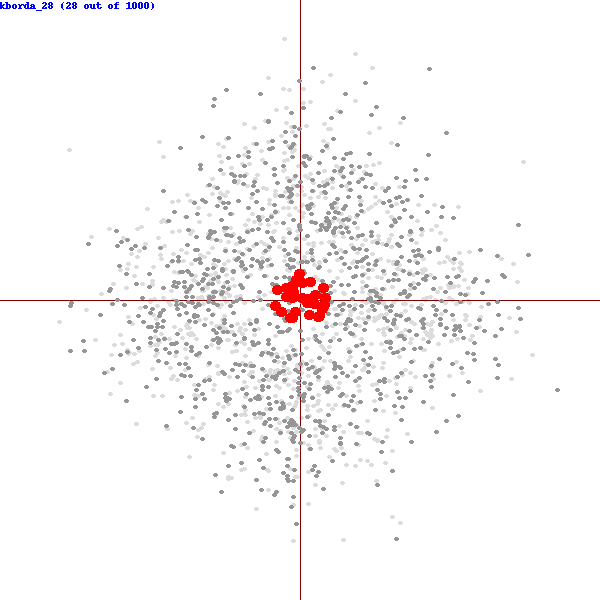 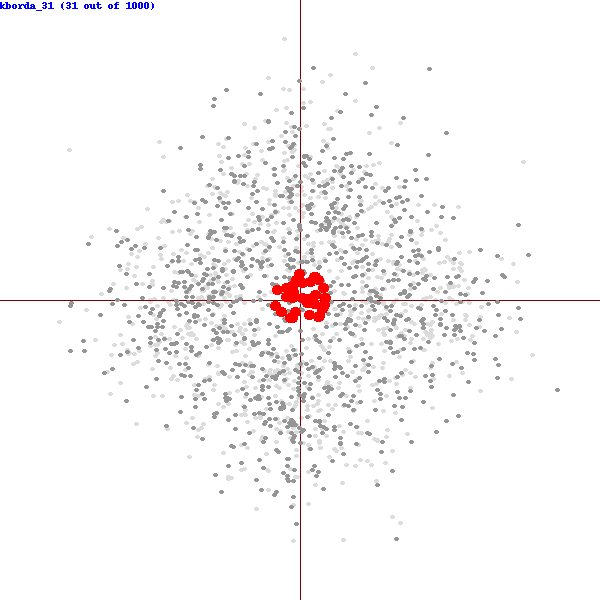 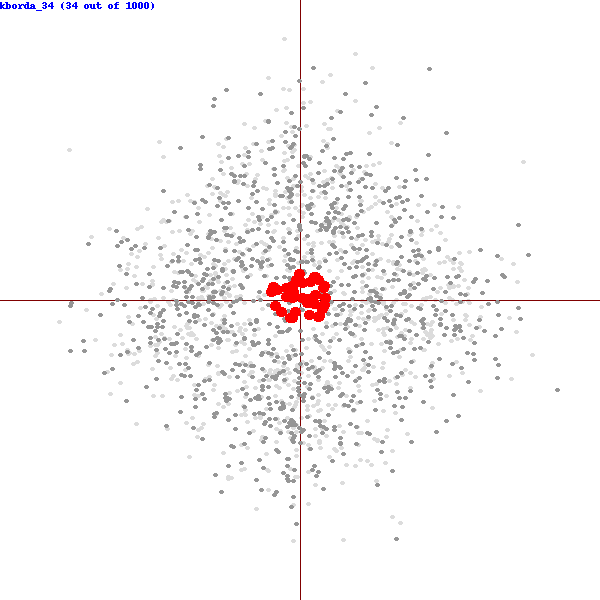 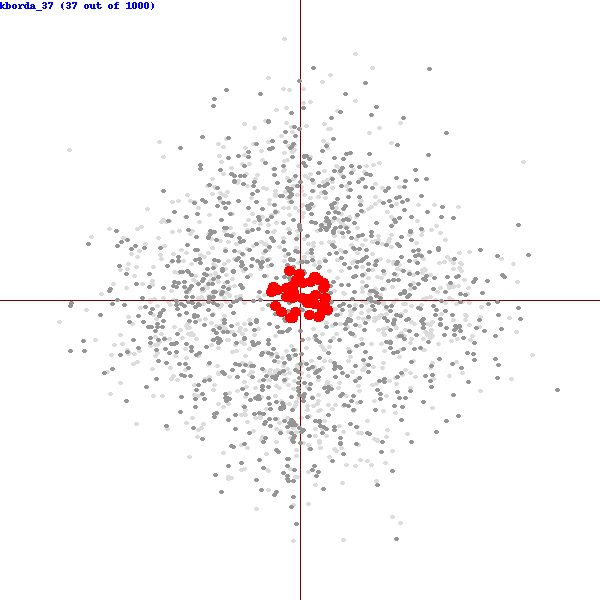 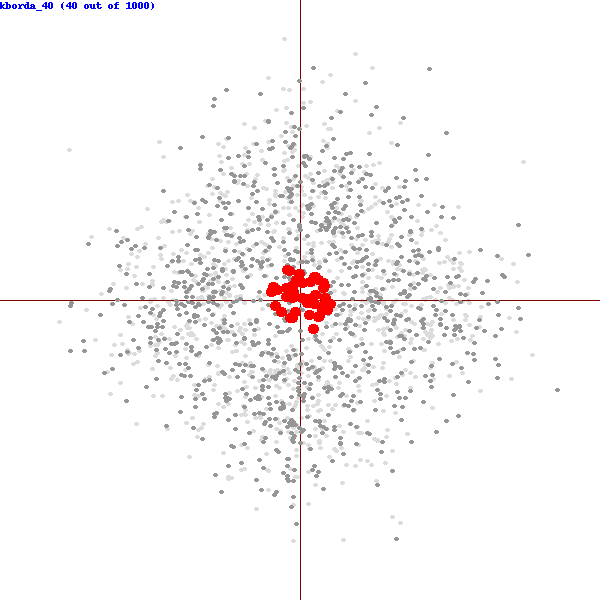 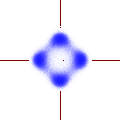 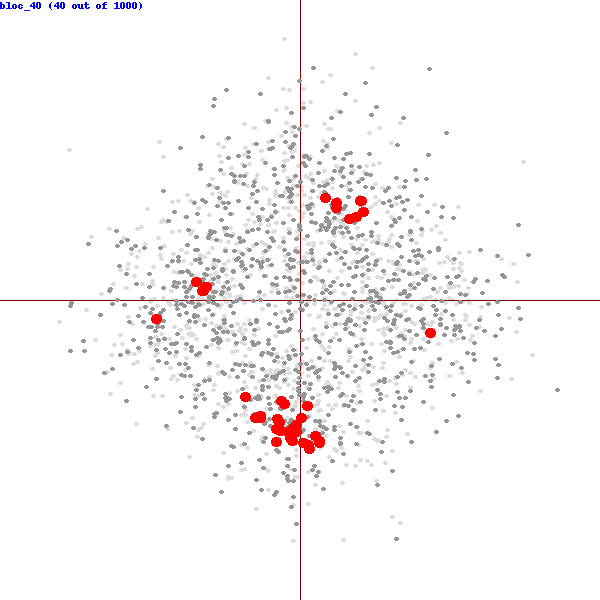 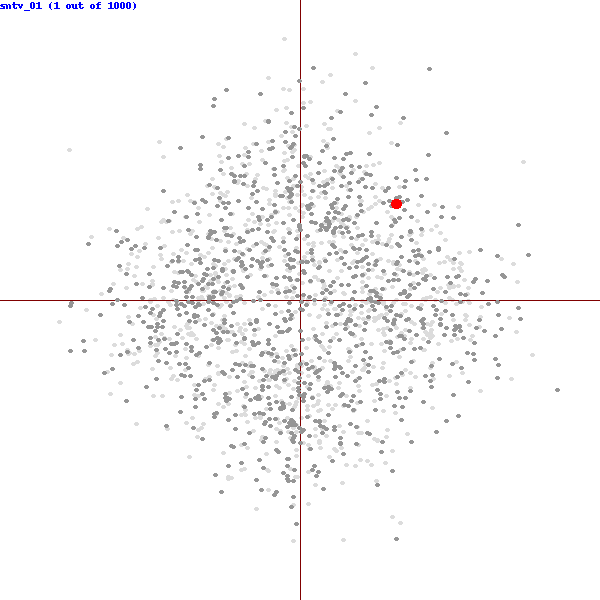 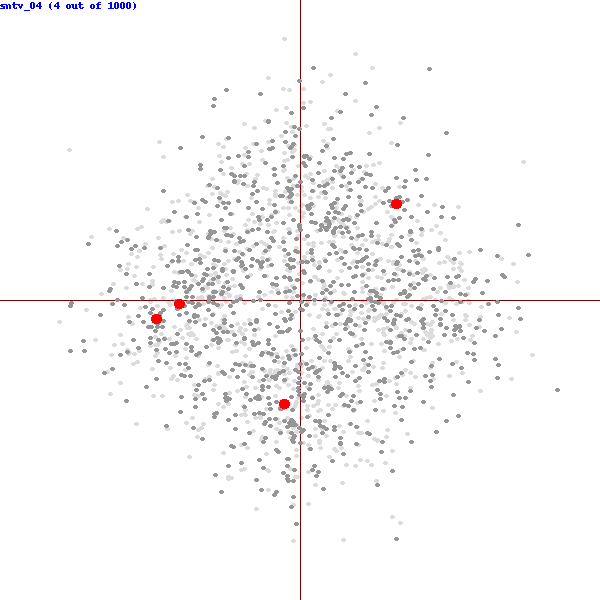 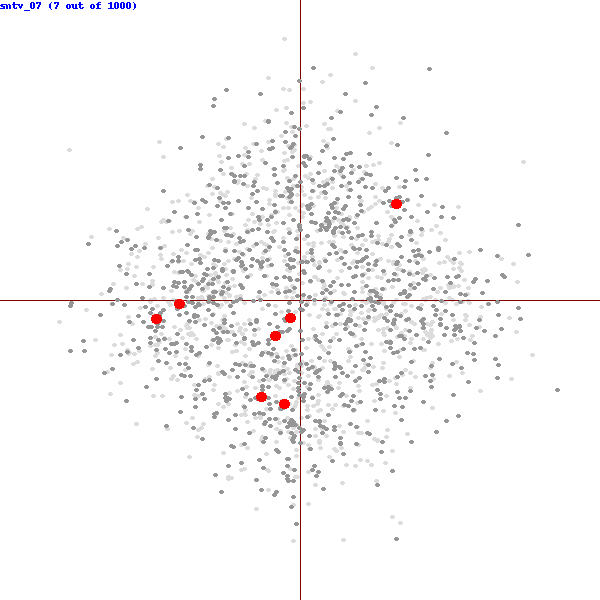 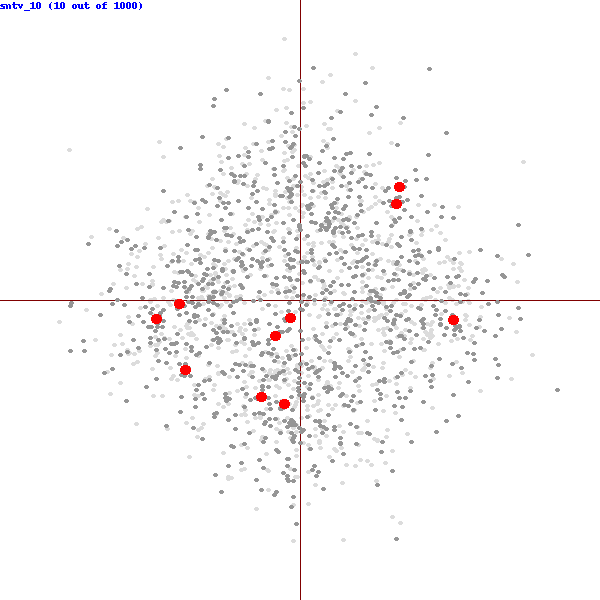 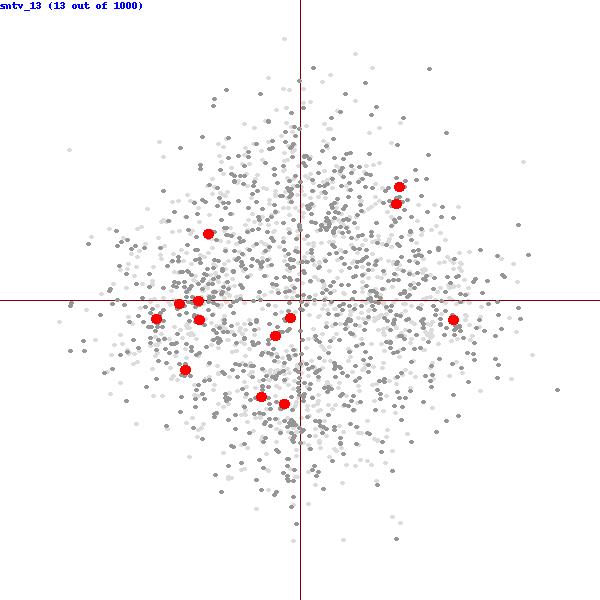 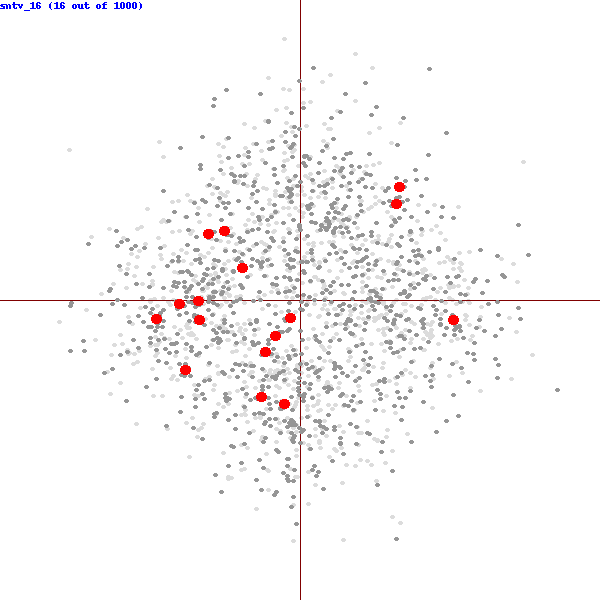 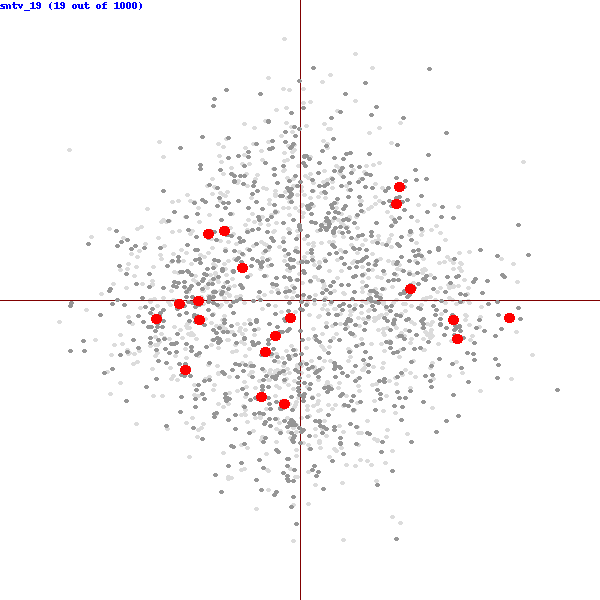 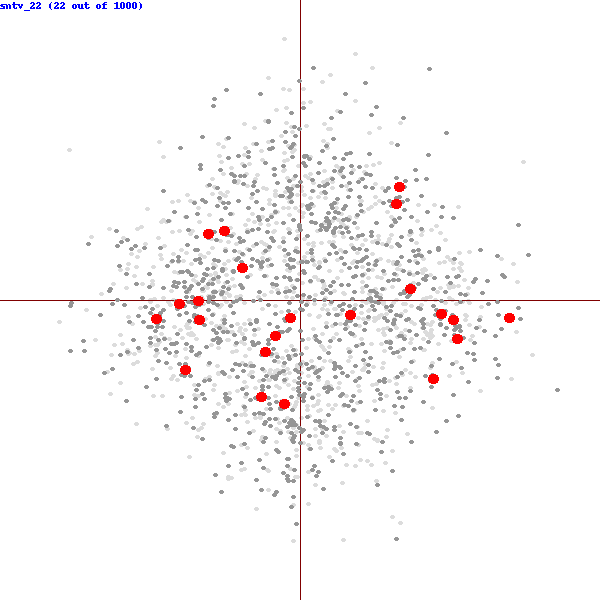 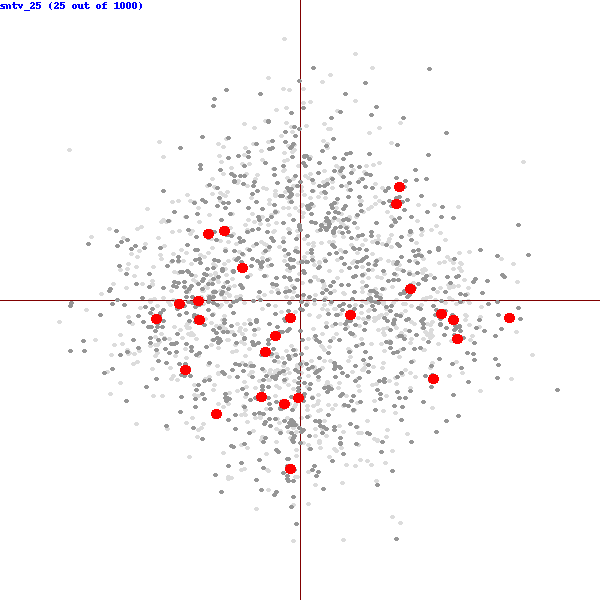 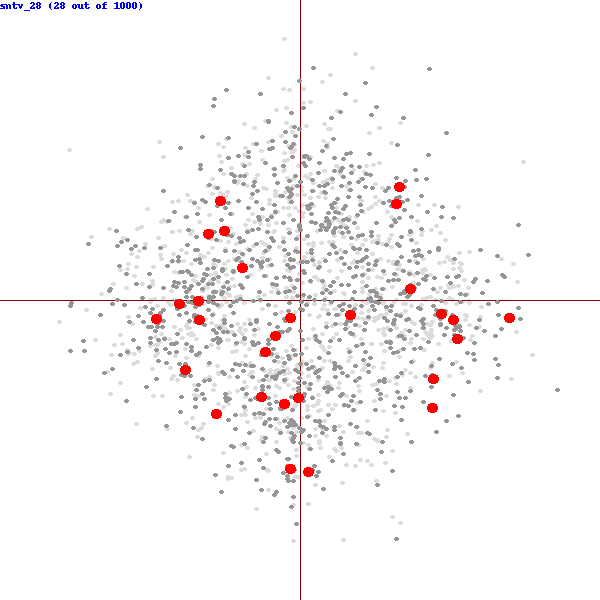 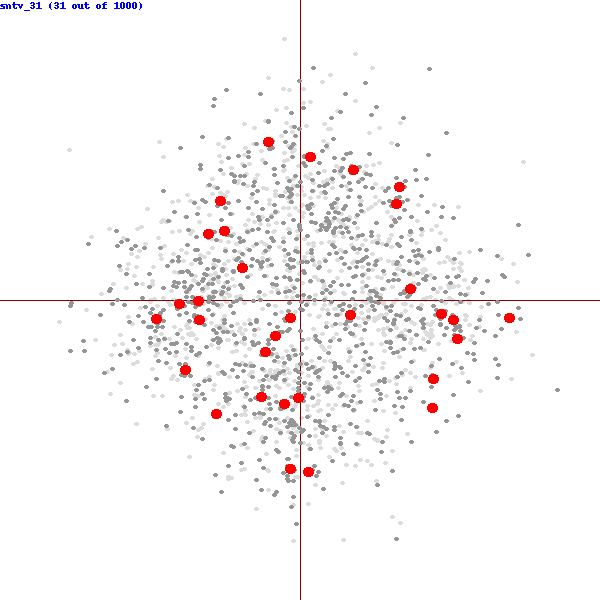 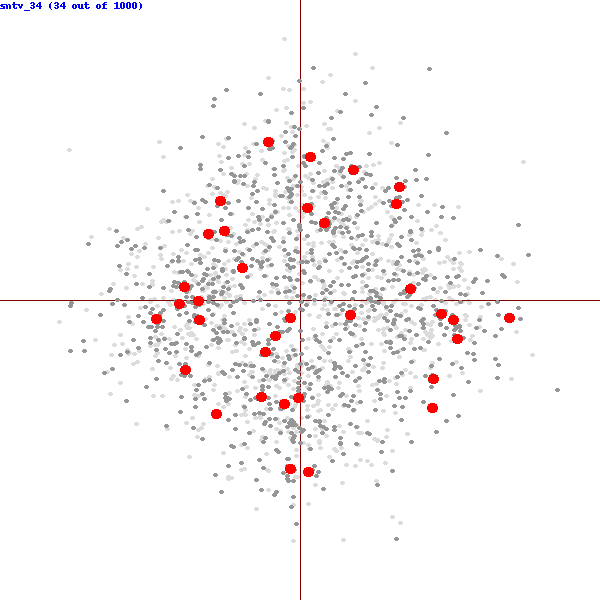 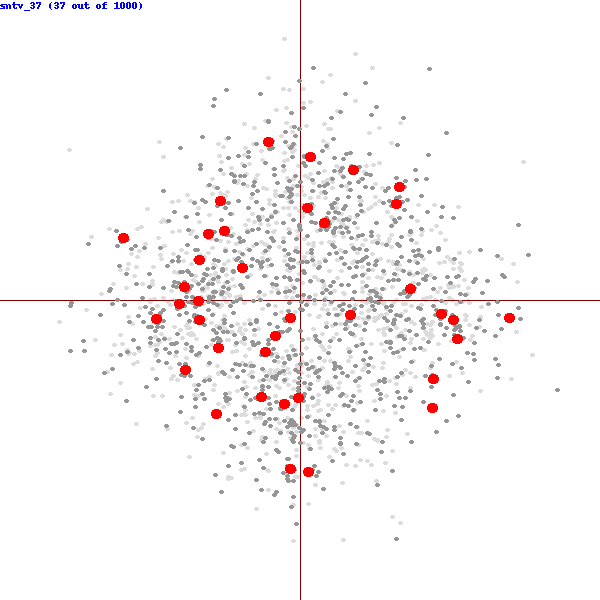 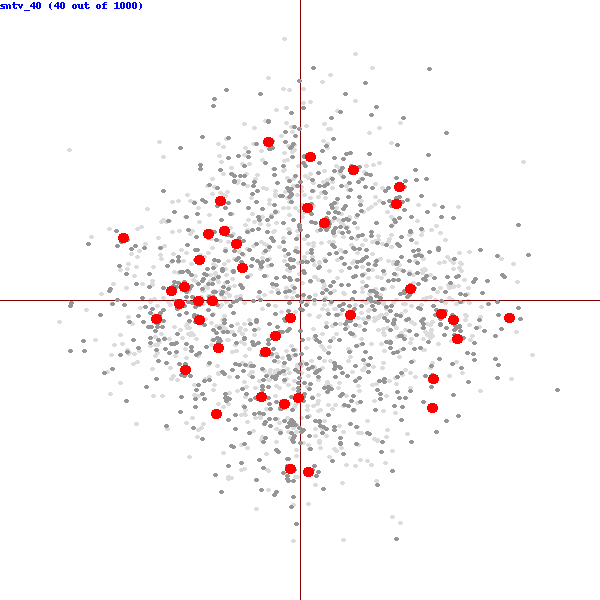 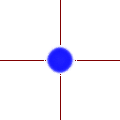 k-Borda
Bloc
1-AV (SNTV)
k-Borda – sum up Borda scores of the candidates
Bloc – k-Approval

1 point to each of top k candidates
SNTV uses Plurality scores

1 point to the top candidate
Comparison of Voting Rules
2D-Domain Experiment:   candidates: light gray,   voters: dark gray,  committee: red
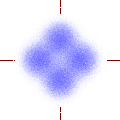 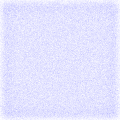 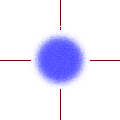 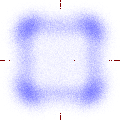 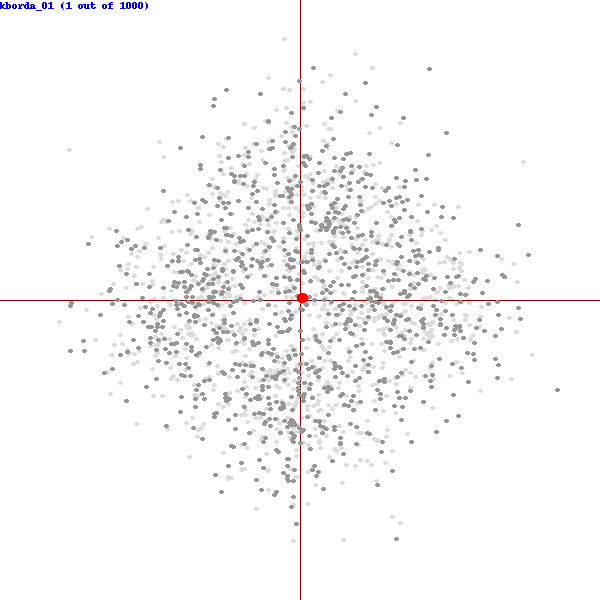 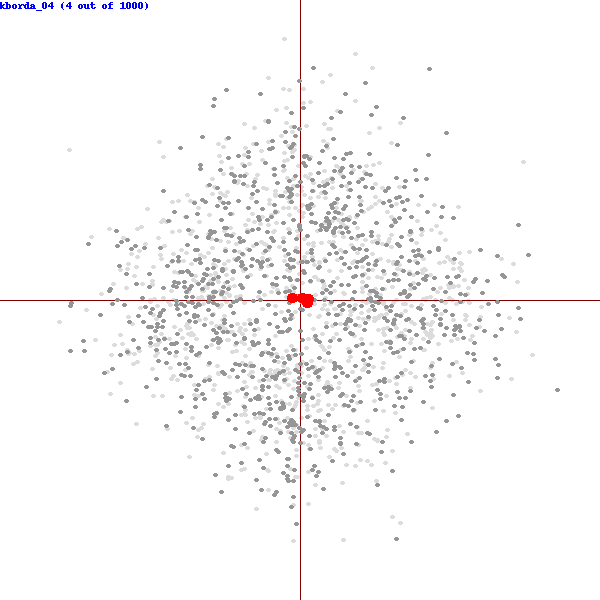 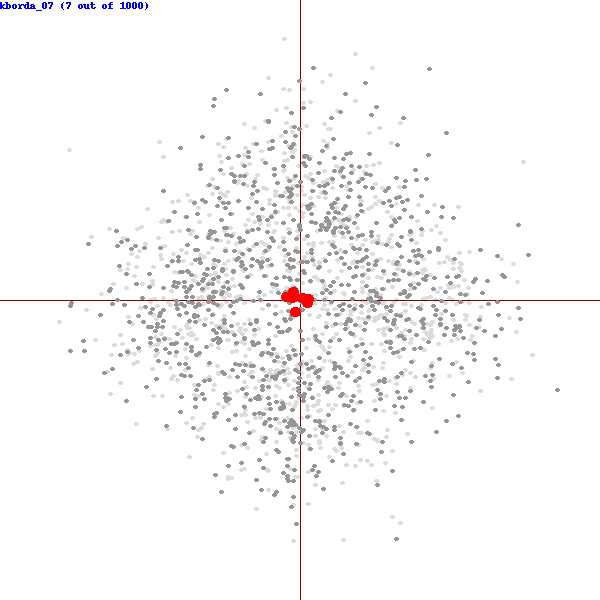 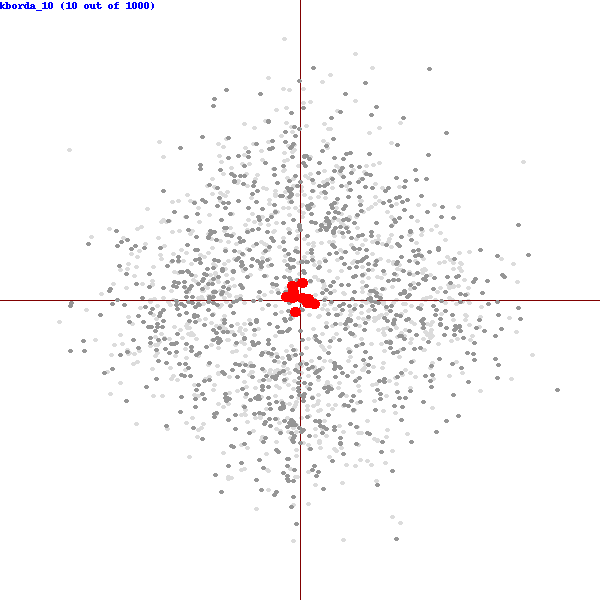 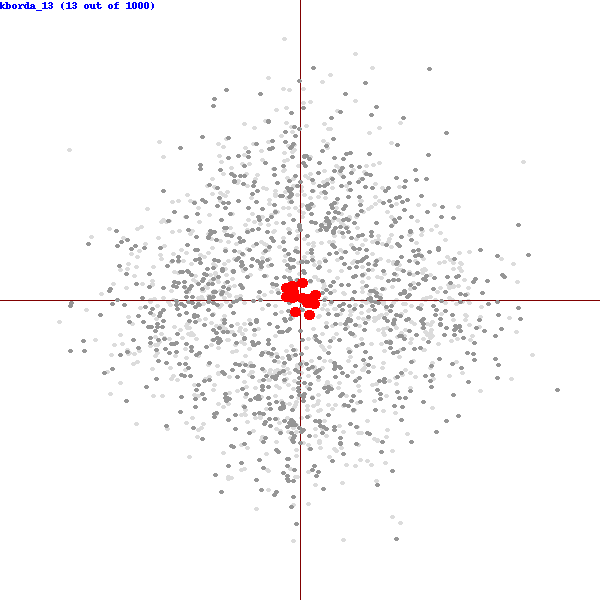 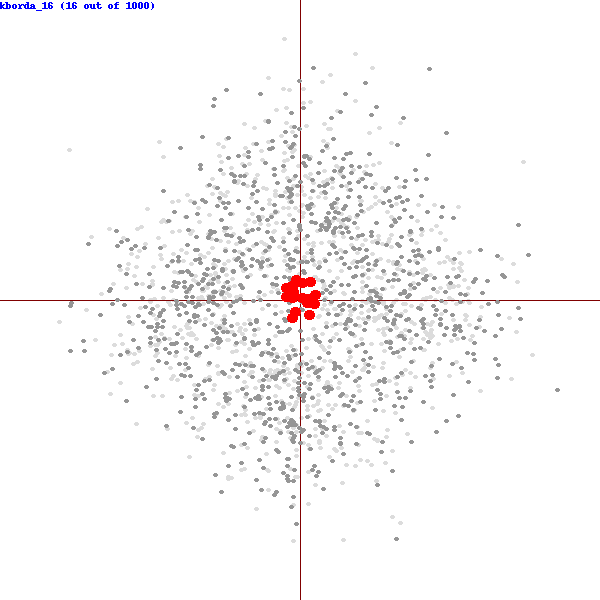 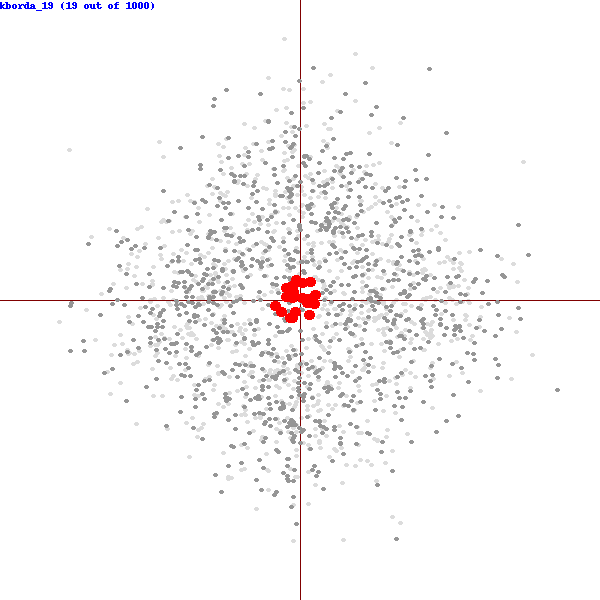 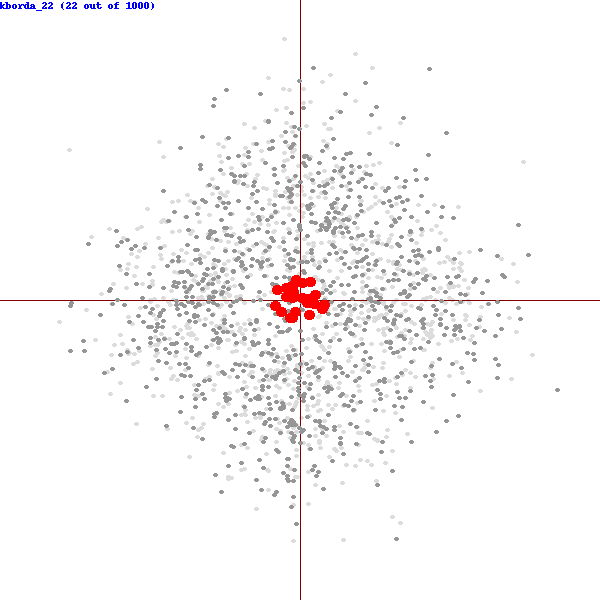 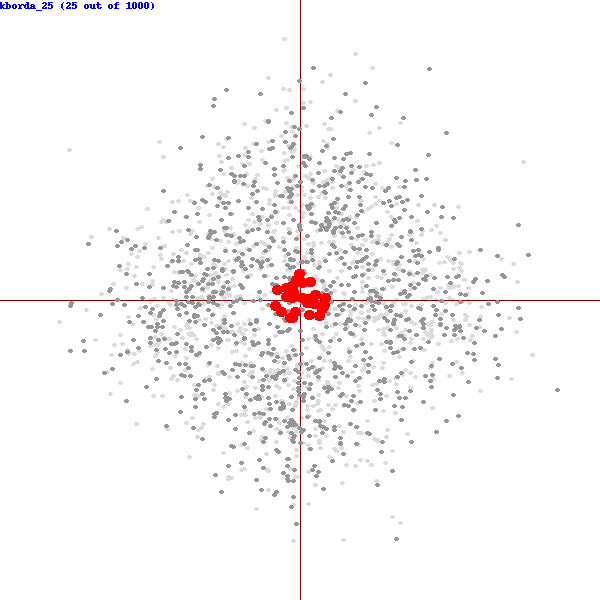 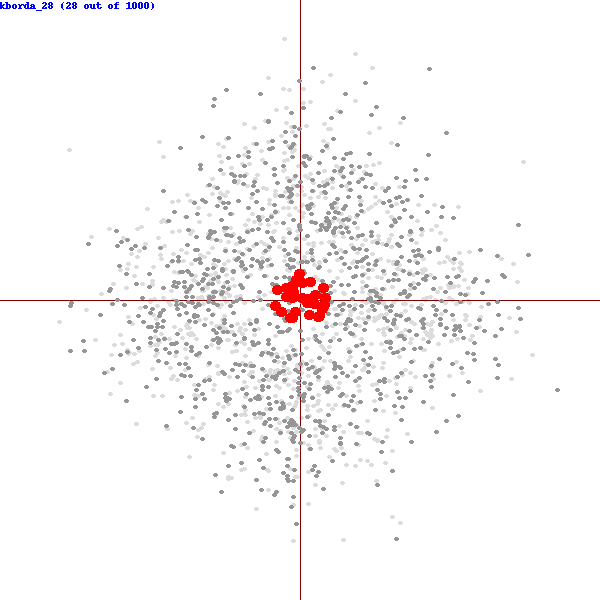 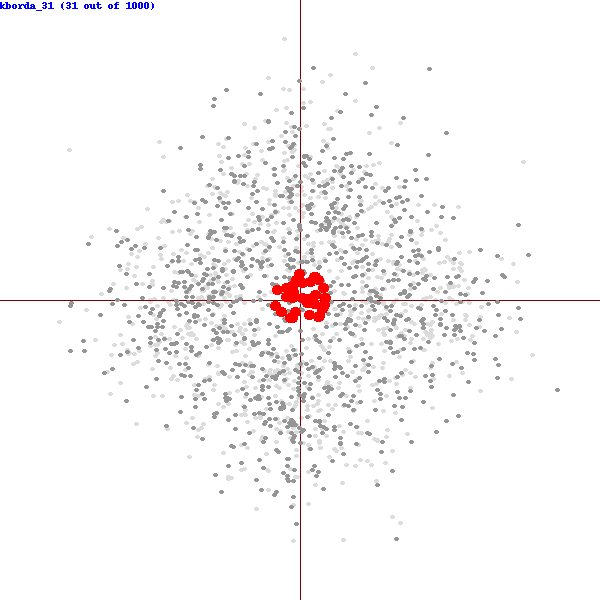 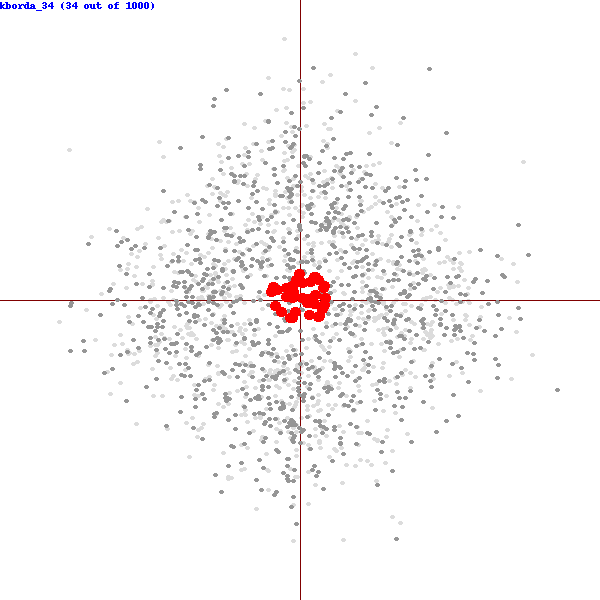 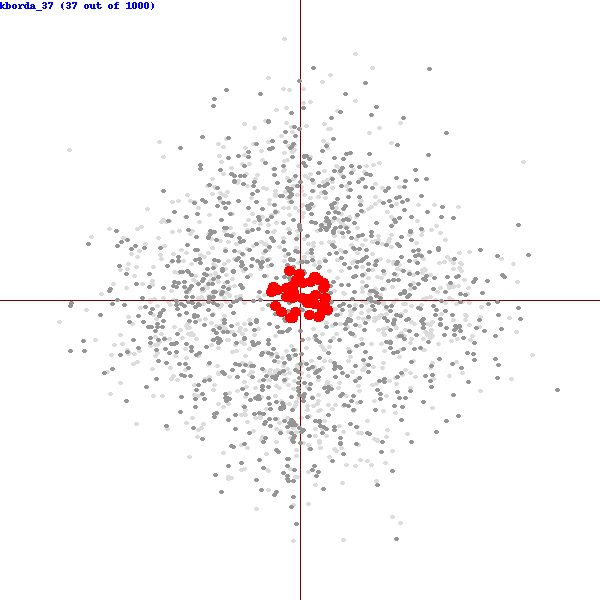 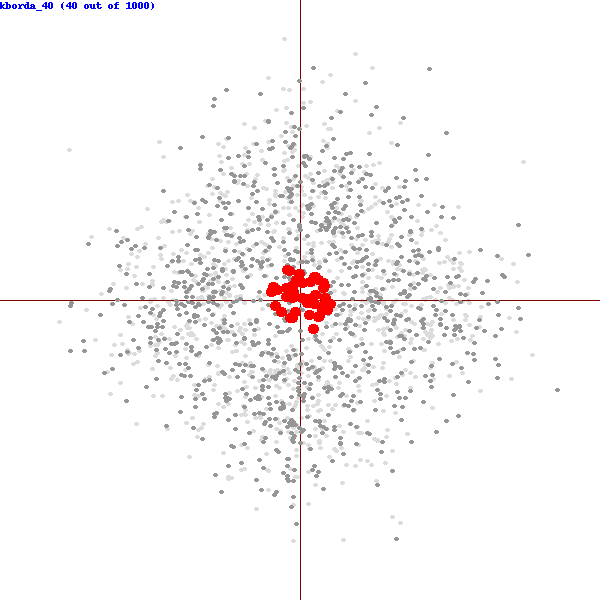 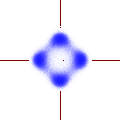 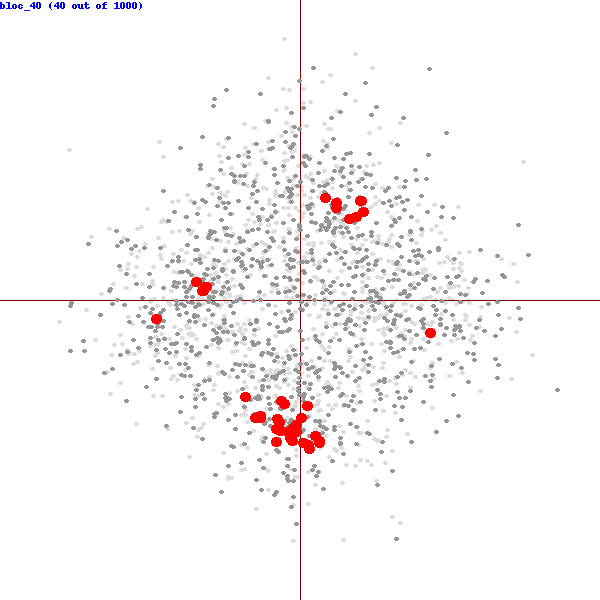 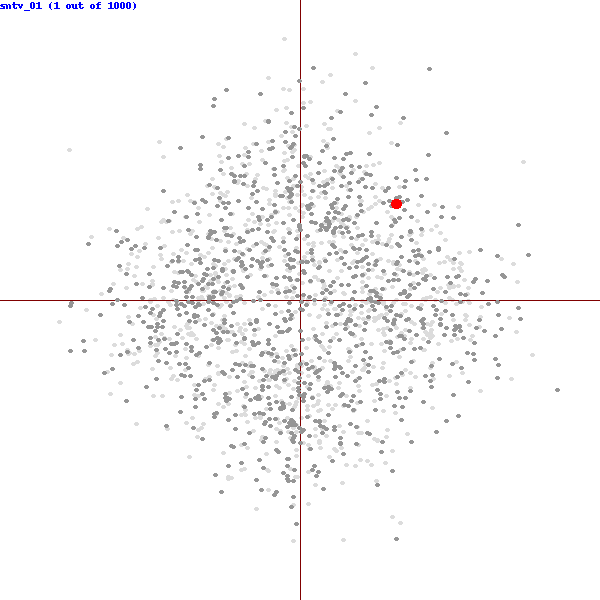 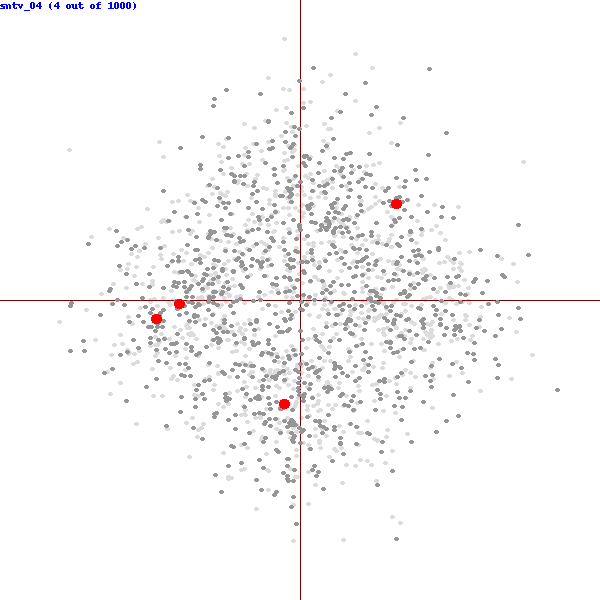 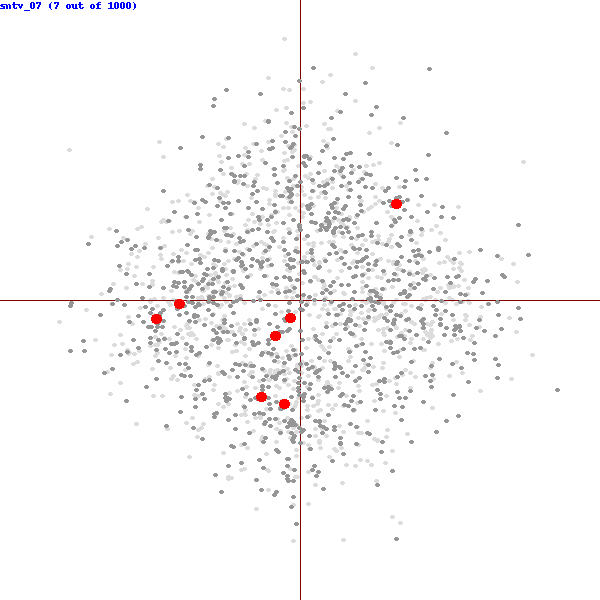 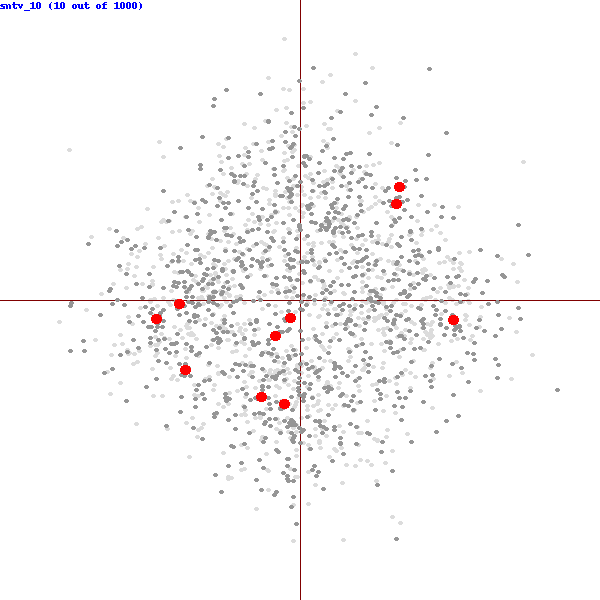 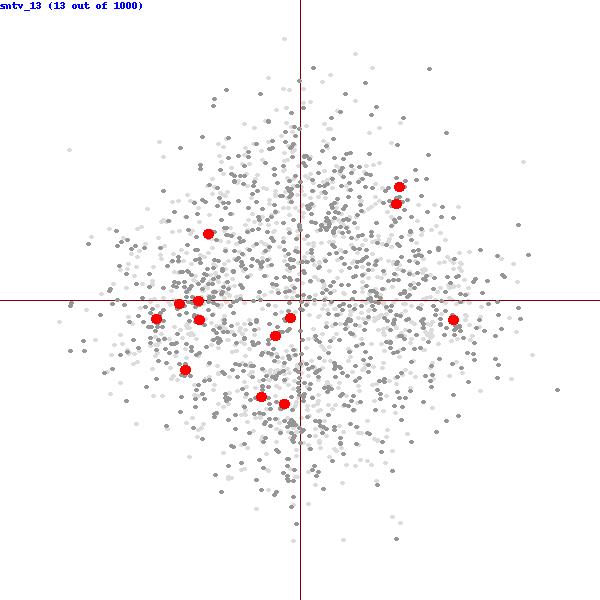 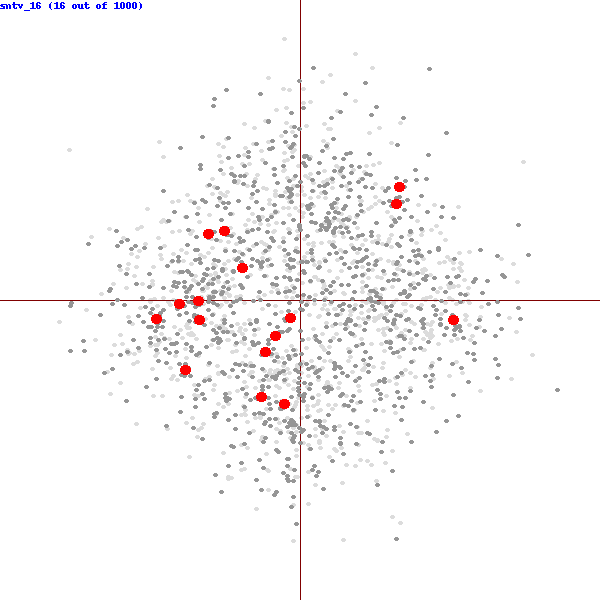 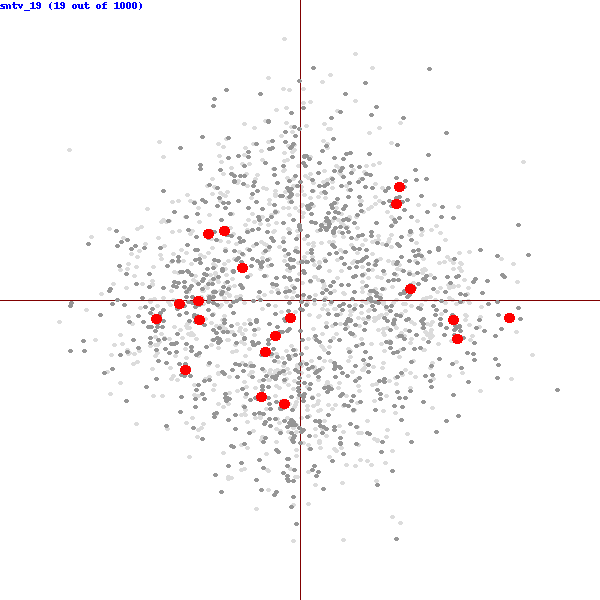 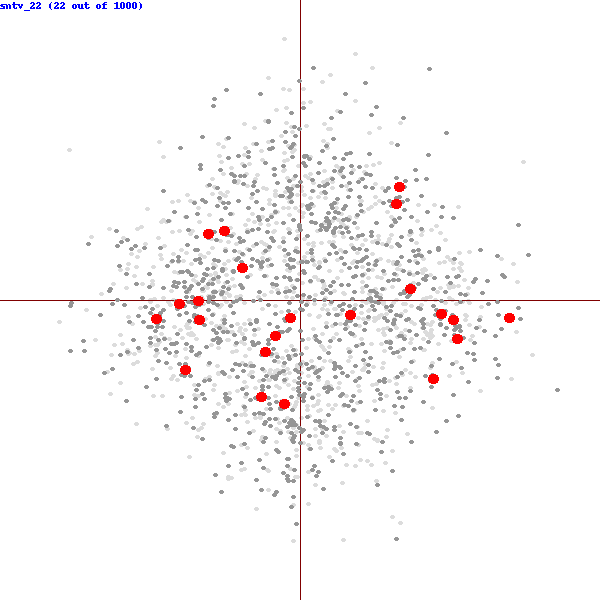 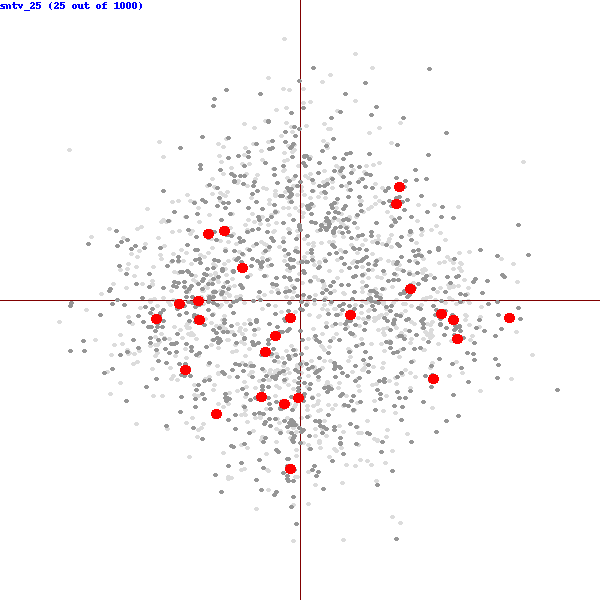 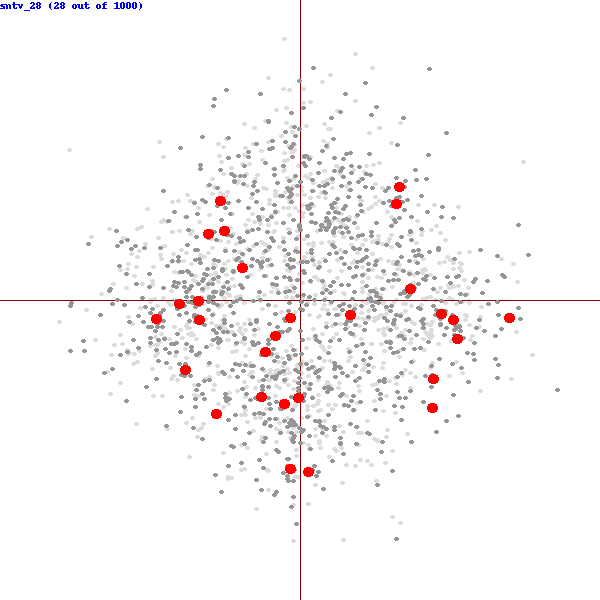 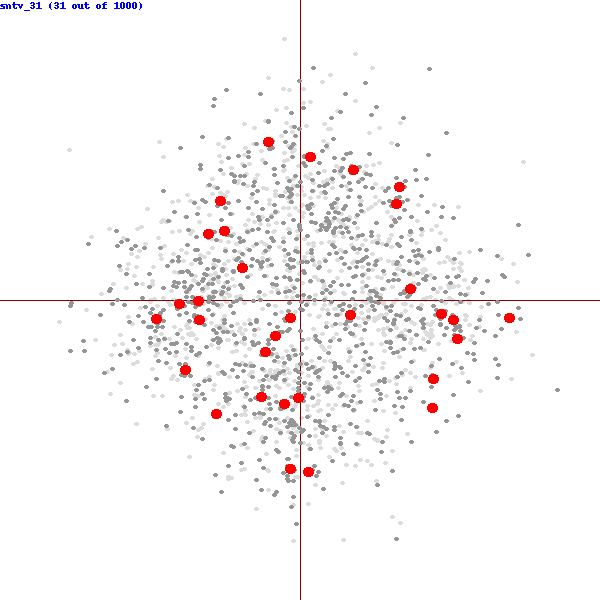 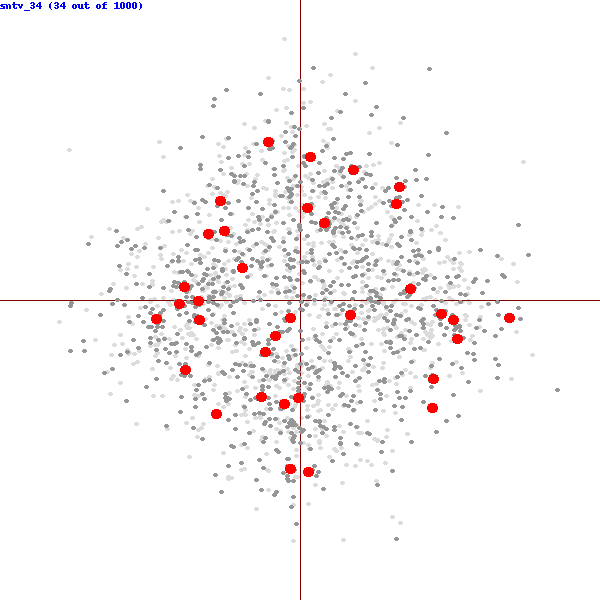 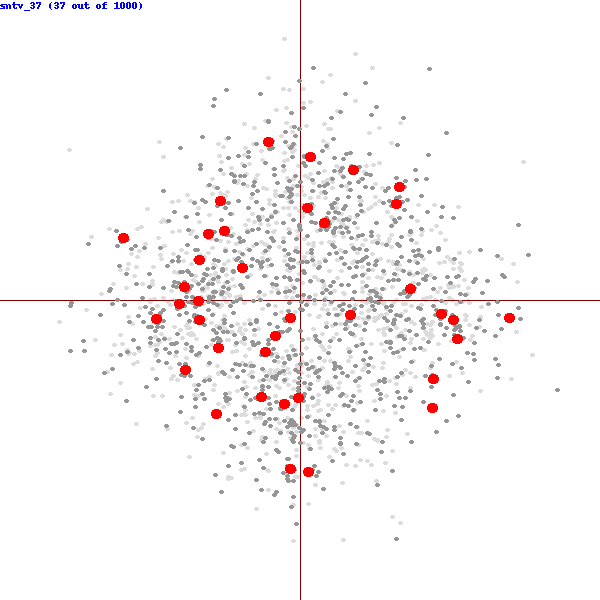 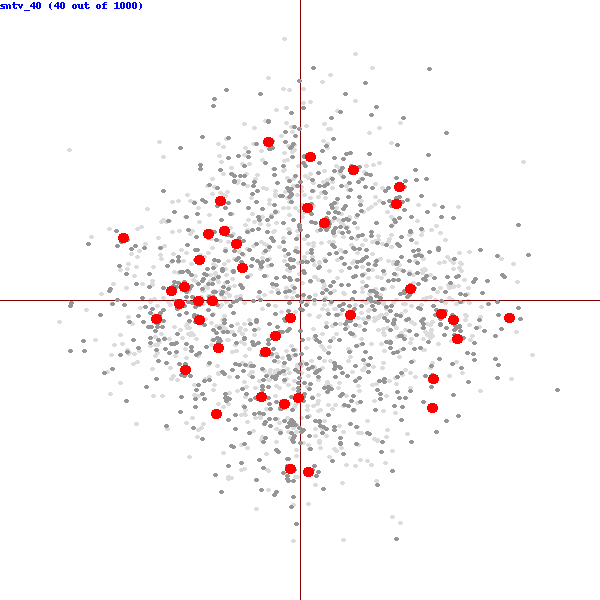 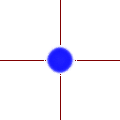 k-Borda
Bloc
1-AV (SNTV)
k-Borda – sum up Borda scores of the candidates
Bloc – k-Approval

1 point to each of top k candidates
SNTV uses Plurality scores

1 point to the top candidate
Special OWA families
1-Best OWA         (1, 0, …, 0)
t-Best OWA	         (1, … , 1, 0, …, 0)

k-Best OWA         (1, 1, …, 1)
(k-1)-Best OWA  	(1, …, 1, 0)

t-Median OWA   (0, … 0, 1, 0, … 0)

k-Median OWA   (0, …, 0, 1)

Hurwicz OWA (x, 0, …, 0, 1-x)

geometric OWA  (p0, p1, p2, …, pk-1)
nonincreasing OWAs
P-time algorithm
t
NP-complete(even for Borda)
PTAS for Borda  t/k-approximation
↓
(k-1)/k-approximation (PTAS)
t-1
(minimum)
(k-1)-Best: Already Hard!
A bit of a silly rule, but very similar to k-Best, yet already NP-hard
Consider how the rule works:
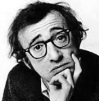 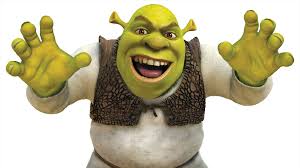 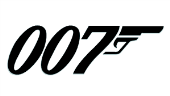 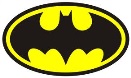 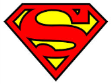 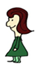 = 7
0             4          1            2            3
= 7
2             3          0            1            4
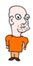 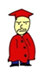 2             1          4            3            0
= 5
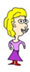 1             0          2            4            3
= 5
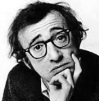 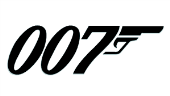 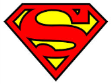 Take committee:
Total score = 24
(k-1)-Best: Already Hard!
Reduction from VertexCover
v1
k = 3
v5
v2
v4
v3
(k-1)-Best: Already Hard!
Utility functions
alternatives
Reduction from VertexCover
v1      v2      v3      v4       v5
v1
k = 3
e1       1       1       0        0        0


e2       0       1       0        0        1


e3       0       1       0        1        0


e4       0       0       0        1        1


e5       0       1       1        0        0


e6       0       0       1        0        1


e7       0       0       1        1        0
e1
e2
v5
g1       0       0       1        1        1


g2       1       0       1        1        0


g3       1       0       1        0        1


g4       1       1       1        0        0


g5       1       0       0        1        1


g6       1       1       0        1        0


g7       1       1       0        0        1
v2
e3
e4
e6
e5
v4
e7
v3
(k-1)-Best: Already Hard!
Utility functions
alternatives
Reduction from VertexCover
v1      v2      v3      v4       v5
v1
k = 3
e1       1       1       0        0        0


e2       0       1       0        0        1


e3       0       1       0        1        0


e4       0       0       0        1        1


e5       0       1       1        0        0


e6       0       0       1        0        1


e7       0       0       1        1        0
e1
3  (=k)
e2
v5
g1       0       0       1        1        1


g2       1       0       1        1        0


g3       1       0       1        0        1


g4       1       1       1        0        0


g5       1       0       0        1        1


g6       1       1       0        1        0


g7       1       1       0        0        1
v2
e3
e4
3
e6
e5
v4
3
e7
v3
3
3
Utility = kn(n = number of edges)
3
3
(k-1)-Best: Already Hard!
Utility functions
alternatives
Reduction from VertexCover
v1      v2      v3      v4       v5
v1
k = 3
e1       1       1       0        0        0


e2       0       1       0        0        1


e3       0       1       0        1        0


e4       0       0       0        1        1


e5       0       1       1        0        0


e6       0       0       1        0        1


e7       0       0       1        1        0
e1
3  (=k)
e2
v5
g1       0       0       1        1        1


g2       1       0       1        1        0


g3       1       0       1        0        1


g4       1       1       1        0        0


g5       1       0       0        1        1


g6       1       1       0        1        0


g7       1       1       0        0        1
v2
e3
e4
3
e6
e5
v4
3
e7
v3
3
3
3
3
(k-1)-Best: Already Hard!
Utility functions
alternatives
Reduction from VertexCover
v1      v2      v3      v4       v5
v1
k = 3
e1       1       1       0        0        0


e2       0       1       0        0        1


e3       0       1       0        1        0


e4       0       0       0        1        1


e5       0       1       1        0        0


e6       0       0       1        0        1


e7       0       0       1        1        0
e1
2  (=k-1)
e2
v5
g1       0       0       1        1        1


g2       1       0       1        1        0


g3       1       0       1        0        1


g4       1       1       1        0        0


g5       1       0       0        1        1


g6       1       1       0        1        0


g7       1       1       0        0        1
v2
e3
e4
3
e6
e5
v4
3
e7
v3
3
3
Utility ≤ kn-1(n = number of edges)
3
3
(k-1)-Best: Already Hard!
Utility functions
alternatives
Reduction from VertexCover
v1      v2      v3      v4       v5
v1
k = 3
e1       1       1       0        0        0


e2       0       1       0        0        1


e3       0       1       0        1        0


e4       0       0       0        1        1


e5       0       1       1        0        0


e6       0       0       1        0        1


e7       0       0       1        1        0
e1
2  (=k-1)
e2
v5
g1       0       0       1        1        1


g2       1       0       1        1        0


g3       1       0       1        0        1


g4       1       1       1        0        0


g5       1       0       0        1        1


g6       1       1       0        1        0


g7       1       1       0        0        1
v2
e3
e4
3
e6
e5
v4
3
e7
v3
3
Stays NP-complete for Borda utilities as well, but through a much more technical proof (the same idea, though)
3
3
3
(k-1)-Best: Already Hard!
Utility functions
alternatives
Reduction from VertexCover
v1      v2      v3      v4       v5
v1
k = 3
e1       1       1       0        0        0


e2       0       1       0        0        1


e3       0       1       0        1        0


e4       0       0       0        1        1


e5       0       1       1        0        0


e6       0       0       1        0        1


e7       0       0       1        1        0
e1
2  (=k-1)
e2
v5
g1       0       0       1        1        1


g2       1       0       1        1        0


g3       1       0       1        0        1


g4       1       1       1        0        0


g5       1       0       0        1        1


g6       1       1       0        1        0


g7       1       1       0        0        1
v2
e3
e4
3
e6
e5
v4
3
e7
v3
3
3
Hard for parameter committee size?
3
3
Special OWA families
1-Best OWA         (1, 0, …, 0)
t-Best OWA	         (1, … , 1, 0, …, 0)

k-Best OWA         (1, 1, …, 1)
(k-1)-Best OWA  	(1, …, 1, 0)

t-Median OWA   (0, … 0, 1, 0, … 0)

k-Median OWA   (0, …, 0, 1)

Hurwicz OWA (x, 0, …, 0, 1-x)

geometric OWA  (p0, p1, p2, …, pk-1)
nonincreasing OWAs
NP-complete+approximation 
+FPT
t
NP-complete(even for Borda)
PTAS for Borda  t/k-approximation
↓
(k-1)/k-approximation (PTAS)
t-1
(minimum)
1-Best: Chamberlin—Courant Rule (CC)
Consider how the rule works:
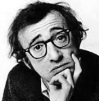 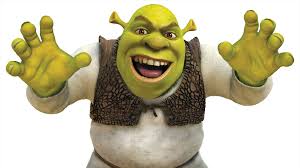 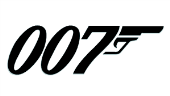 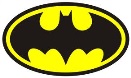 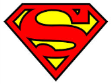 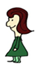 = 4
0             4          1            2            3
= 4
2             3          0            1            4
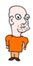 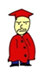 2             1          4            3            0
= 4
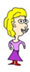 1             0          2            4            3
= 3
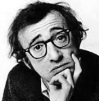 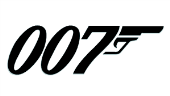 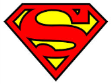 Take committee:
Total score = 15
1-Best: Chamberlin—Courant Rule
Consider how the rule works:
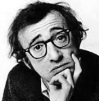 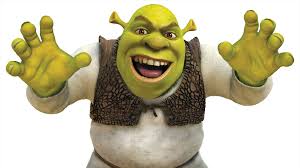 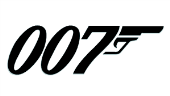 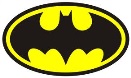 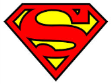 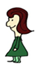 = 4
0             4          1            2            3
= 4
2             3          0            1            4
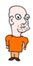 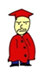 2             1          4            3            0
= 4
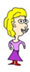 1             0          2            4            3
= 3
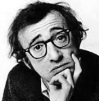 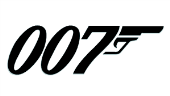 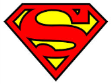 Take committee:
Total score = 15
1-Best: Chamberlin—Courant Rule
4	  3             2            1          0
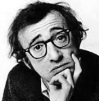 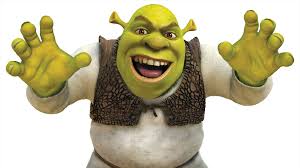 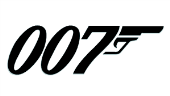 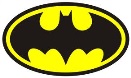 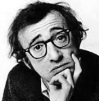 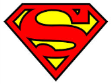 >             >              >          >
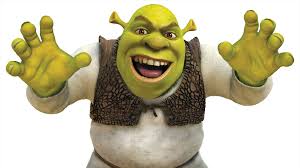 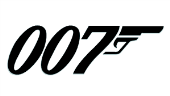 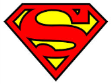 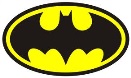 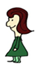 0             4          1            2            3
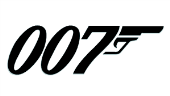 >             >              >          >
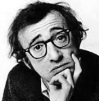 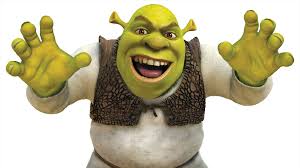 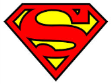 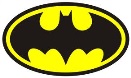 2             3          0            1            4
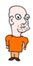 >             >              >          >
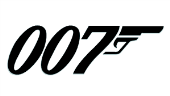 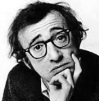 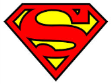 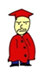 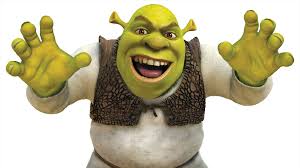 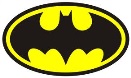 2             1          4            3            0
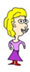 1             0          2            4            3
>             >              >          >
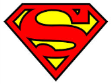 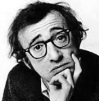 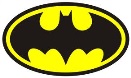 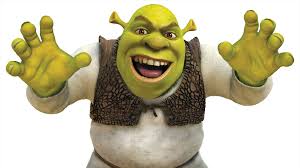 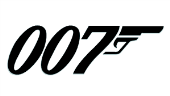 [LB16] T. Lu and C. Boutilier: Budgeted Social Choice: From Consensus to Personalized Decision Making, IJCAI 2011
1-Best: GreedyCC Approximation Algorithm (1-1/e)
4	  3             2            1          0
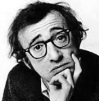 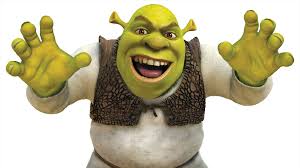 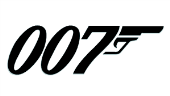 Algorithm:

for i = 1 to k do:
    pick a candidate c that increases    the score of the assignment mostreturn the computed assignment
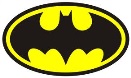 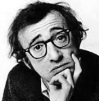 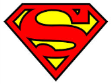 >             >              >          >
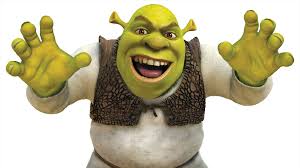 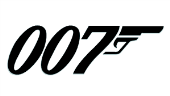 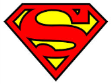 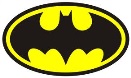 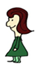 0             4          1            2            3
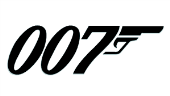 >             >              >          >
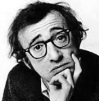 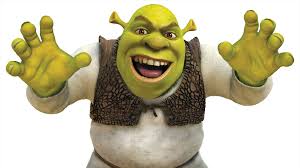 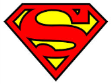 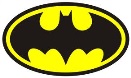 2             3          0            1            4
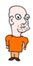 >             >              >          >
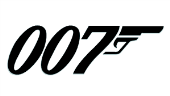 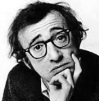 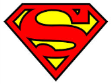 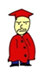 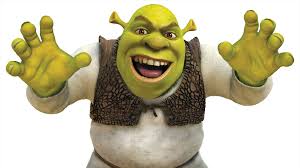 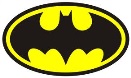 2             1          4            3            0
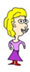 1             0          2            4            3
>             >              >          >
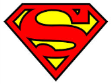 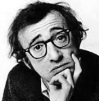 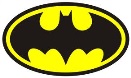 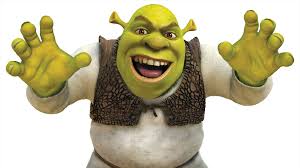 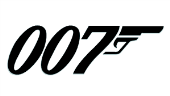 [LB16] T. Lu and C. Boutilier: Budgeted Social Choice: From Consensus to Personalized Decision Making, IJCAI 2011
1-Best: GreedyCC Approximation Algorithm (1-1/e)
Greedy CC
4	  3             2            1          0
Algorithm:

for i = 1 to k do:
    pick a candidate c that increases    the score of the assignment mostreturn the computed assignment
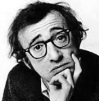 >             >              >          >
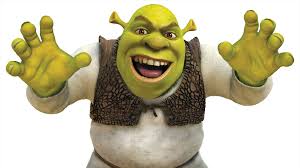 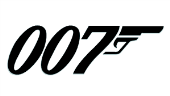 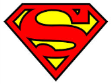 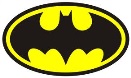 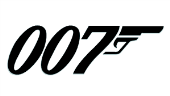 >             >              >          >
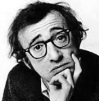 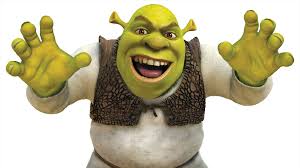 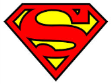 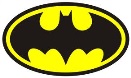 >             >              >          >
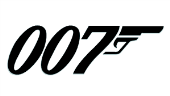 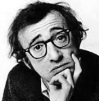 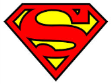 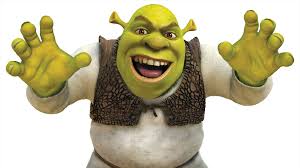 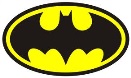 >             >              >          >
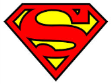 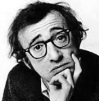 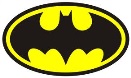 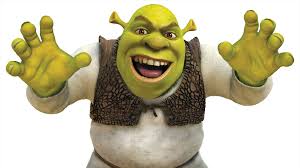 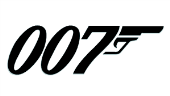 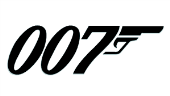 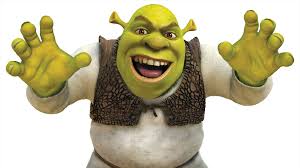 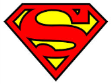 The apporximation ratio follows from the classic result regarding greedy optimization for submodular functions.
[LB16] T. Lu and C. Boutilier: Budgeted Social Choice: From Consensus to Personalized Decision Making, IJCAI 2011
Chamberlin—Courant PTAS  (Borda Utilities)
x
Goal: pick K winners among m candidates, to get the highest utility


Initialize: Forget about the whole profile beyond rank x:

x = mw(K) / K   	(w(K) is Lambert’s 			W function, O(log K))

Loop: Keep picking the candidate that appears in the „available” part of the profile most frequently.
Rank
1  2  3                                                                     m
v1
v2














vn
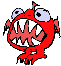 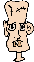 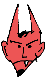 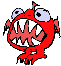 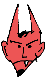 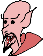 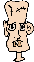 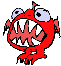 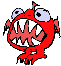 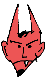 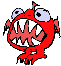 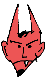 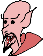 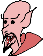 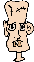 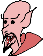 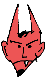 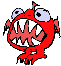 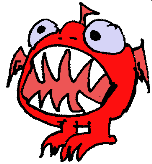 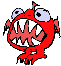 P. Faliszewski, P. Skowron, A. Slinko: Achieving Fully Proportional Representation: Approximability Results, Artificial Intelligence 2015
Chamberlin—Courant PTAS  (Borda Utilities)
x
Goal: pick K winners among m candidates, to get the highest utility


Initialize: Forget about the whole profile beyond rank x:

x = mw(K) / K   	(w(K) is Lambert’s 			W function, O(log K))

Loop: Keep picking the candidate that appears in the „available” part of the profile most frequently.
Rank
1  2  3                                                                     m
v1
v2














vn
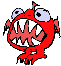 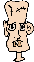 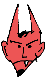 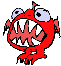 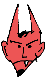 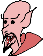 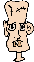 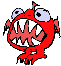 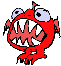 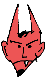 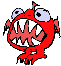 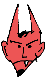 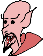 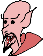 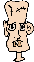 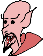 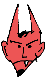 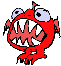 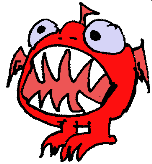 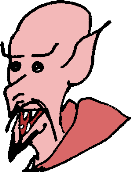 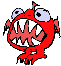 P. Faliszewski, P. Skowron, A. Slinko: Achieving Fully Proportional Representation: Approximability Results, Artificial Intelligence 2015
Chamberlin—Courant PTAS  (Borda Utilities)
x
Goal: pick K winners among m candidates, to get the highest utility


Initialize: Forget about the whole profile beyond rank x:

x = mw(K) / K   	(w(K) is Lambert’s 			W function, O(log K))

Loop: Keep picking the candidate that appears in the „available” part of the profile most frequently.




Guarantee: n(m-1)(1 – 2w(K)/K) utility
Rank
1  2  3                                                                     m
v1
v2














vn
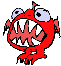 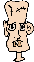 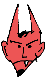 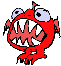 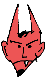 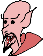 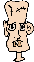 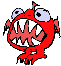 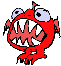 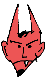 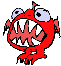 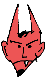 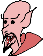 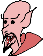 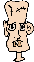 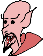 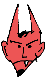 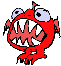 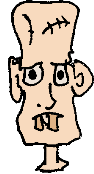 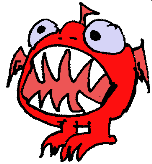 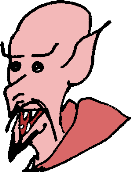 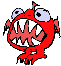 P. Faliszewski, P. Skowron, A. Slinko: Achieving Fully Proportional Representation: Approximability Results, Artificial Intelligence 2015
Chamberlin—Courant PTAS  (Borda Utilities)
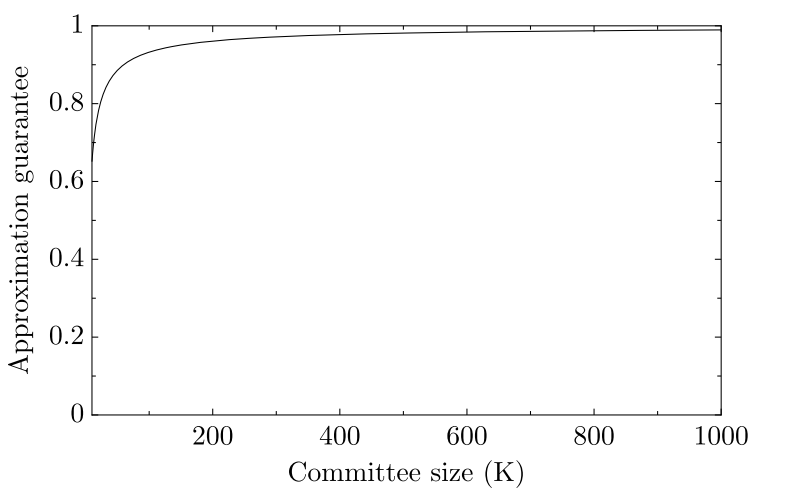 Performance in Practice
Greedy CC
Algorithm P
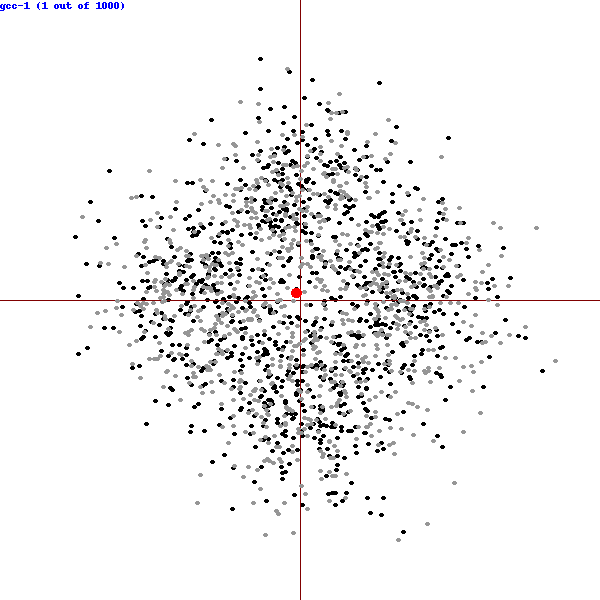 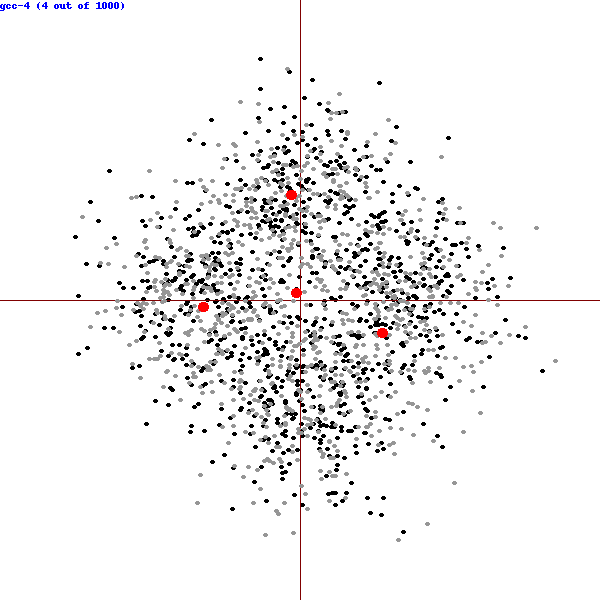 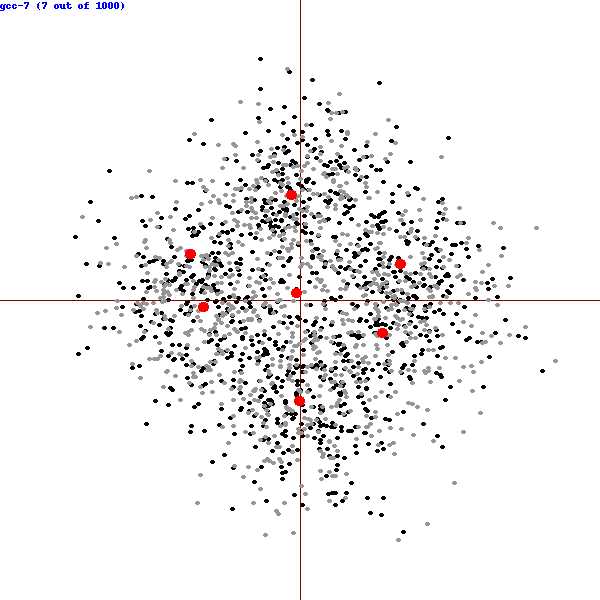 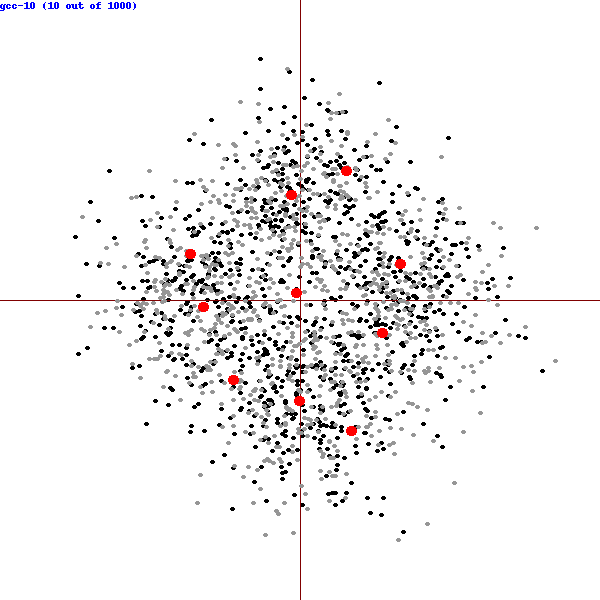 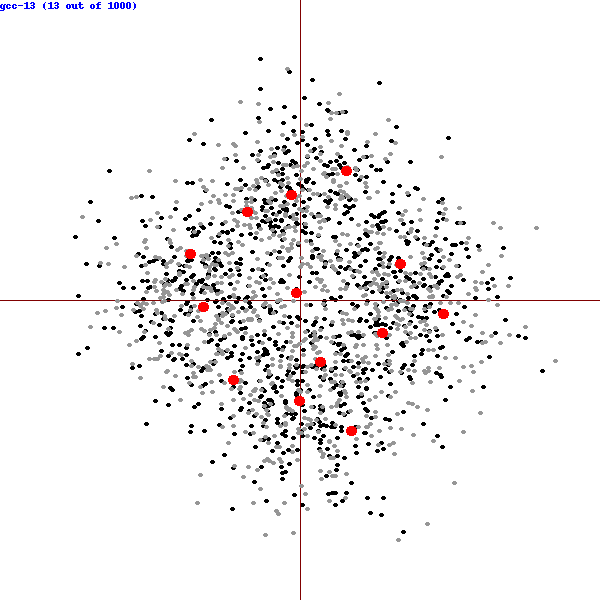 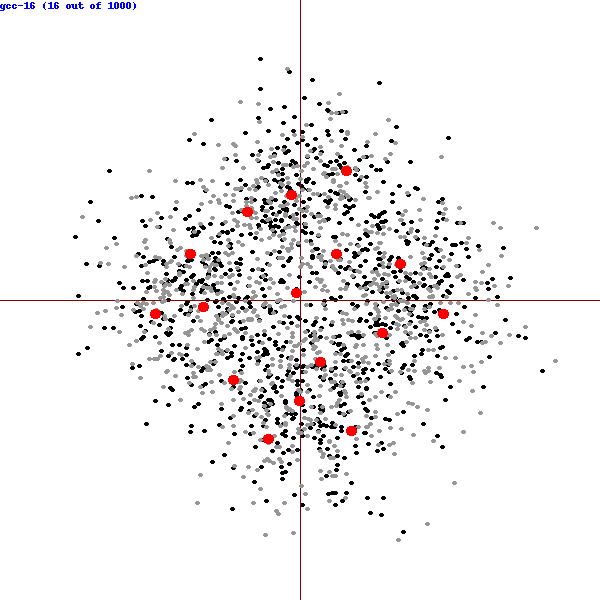 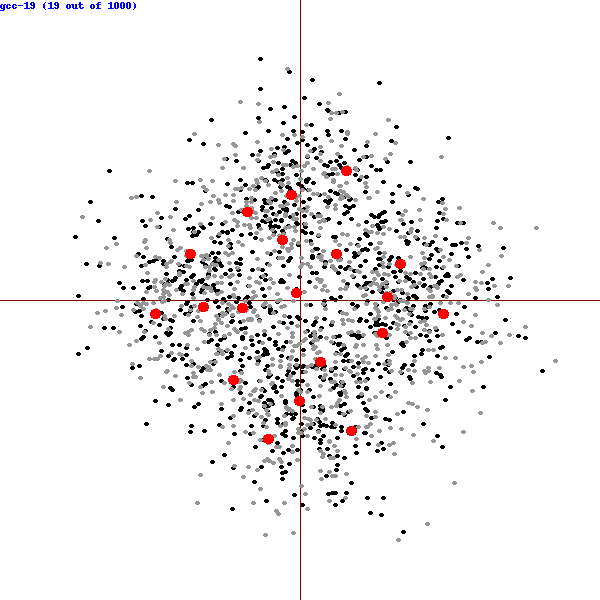 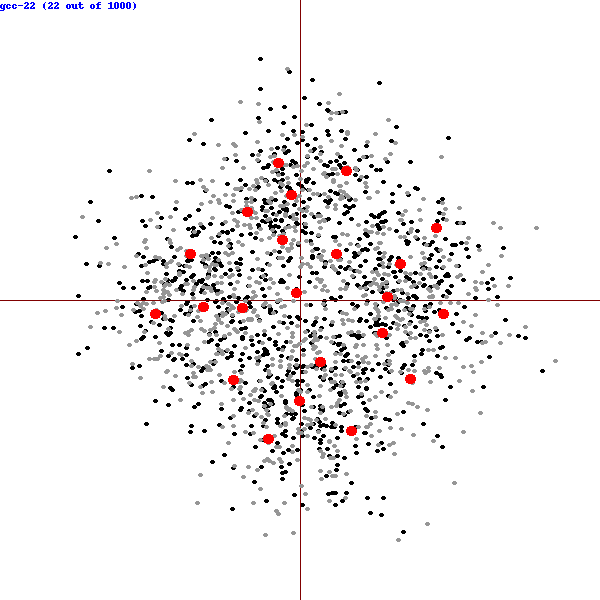 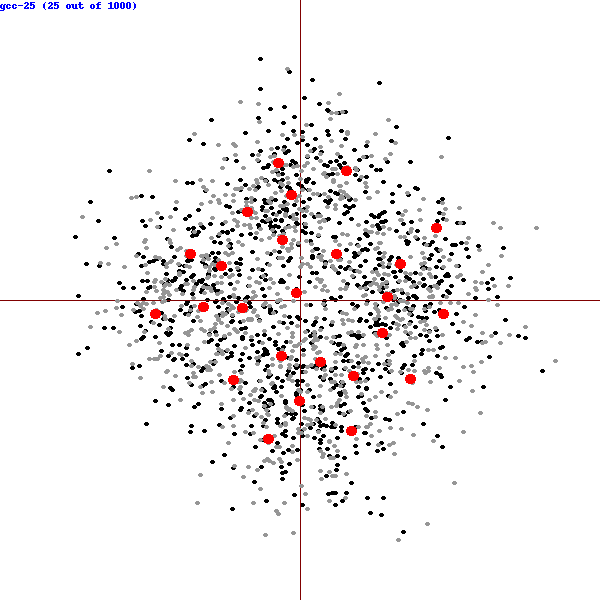 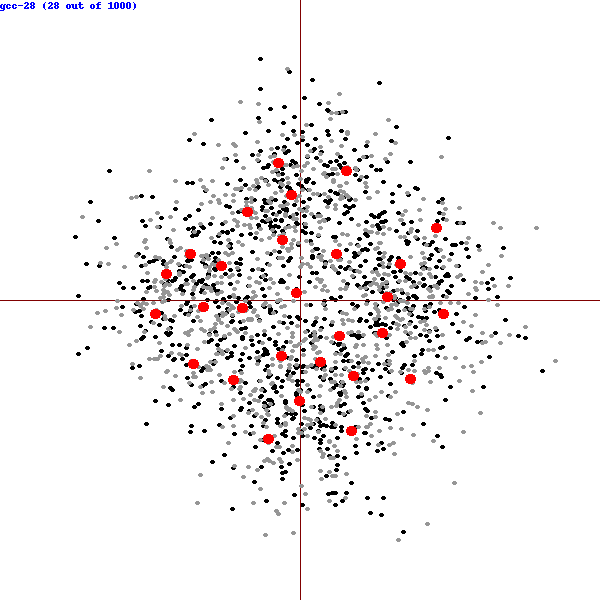 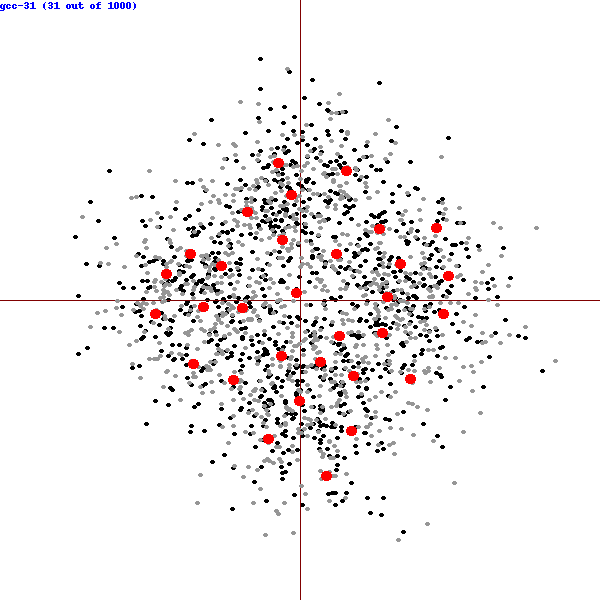 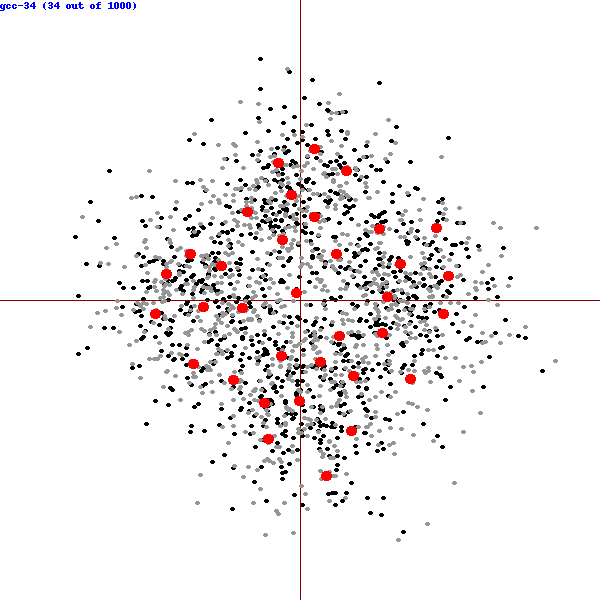 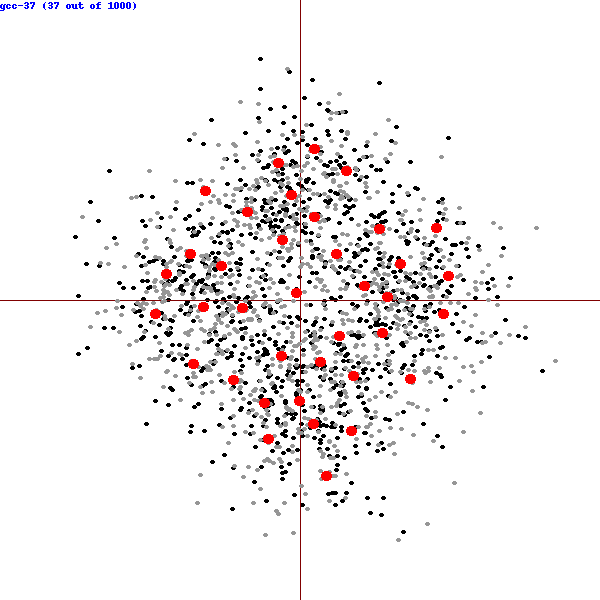 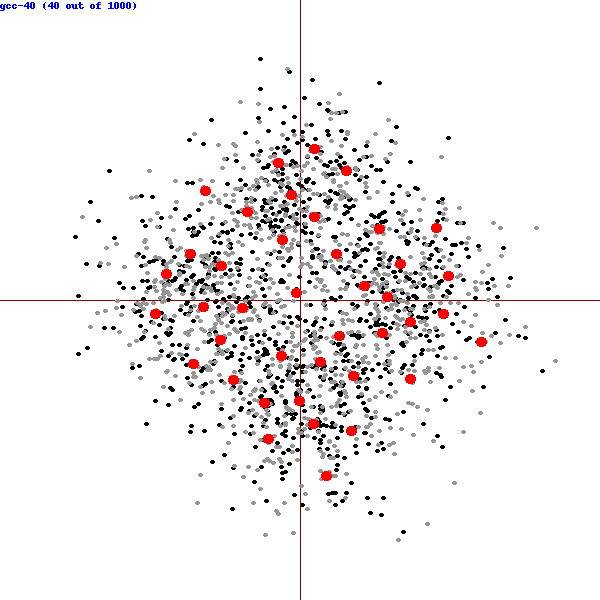 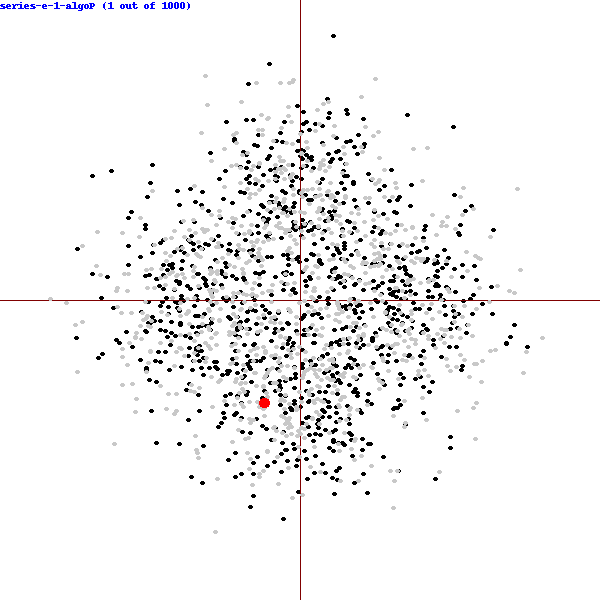 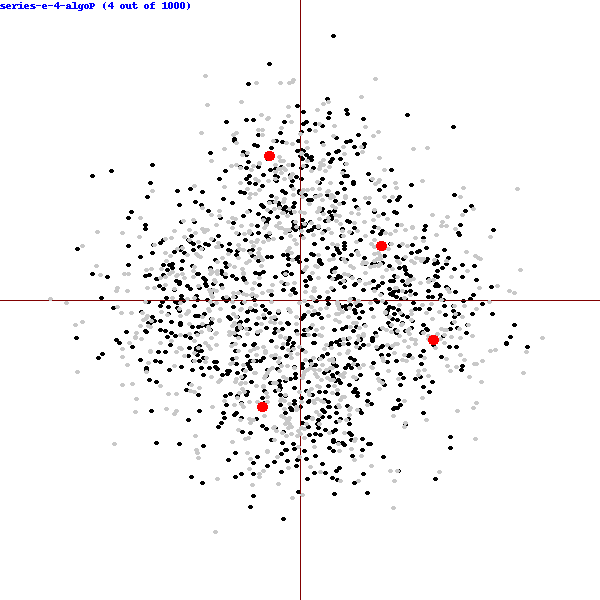 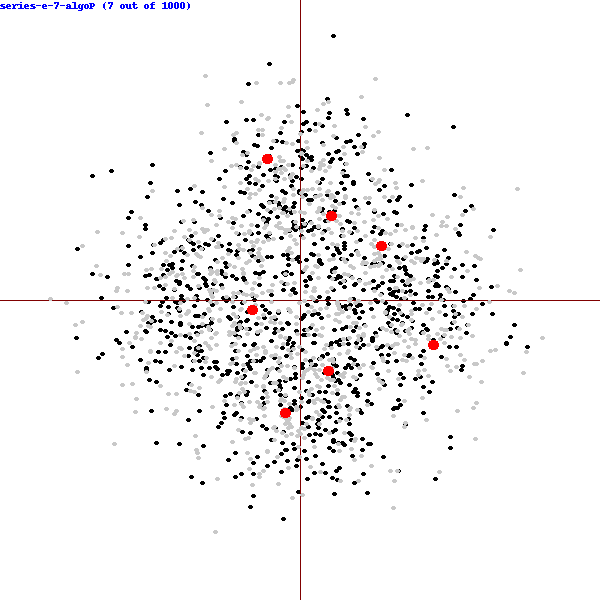 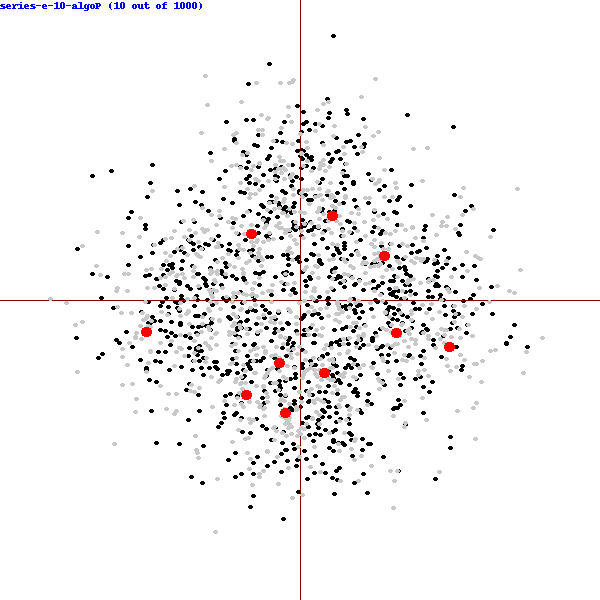 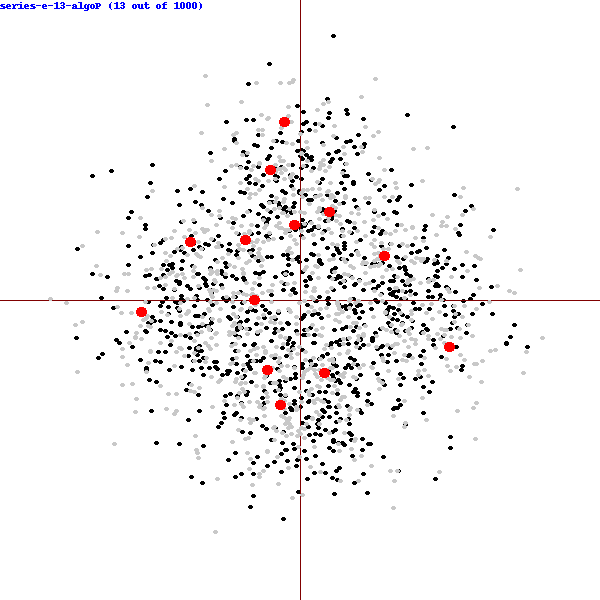 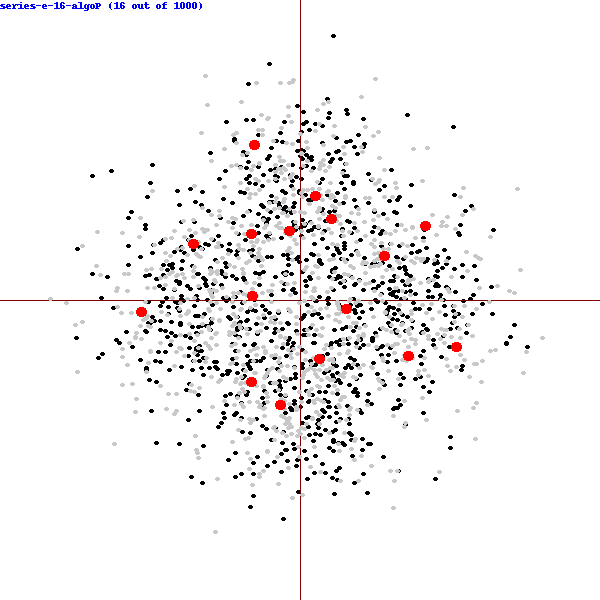 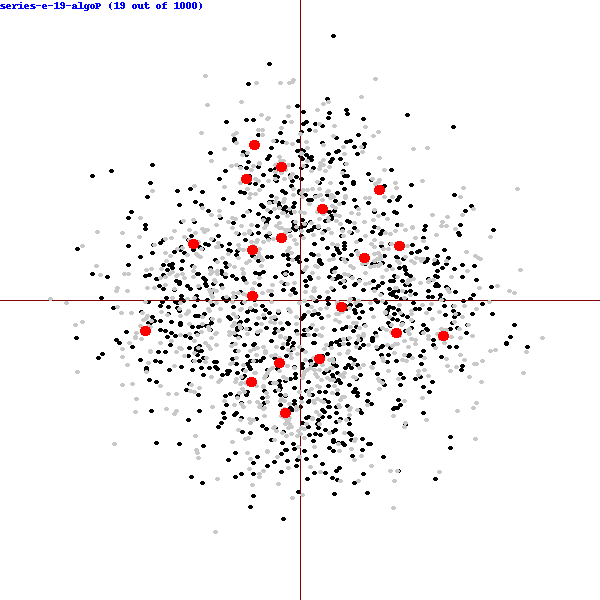 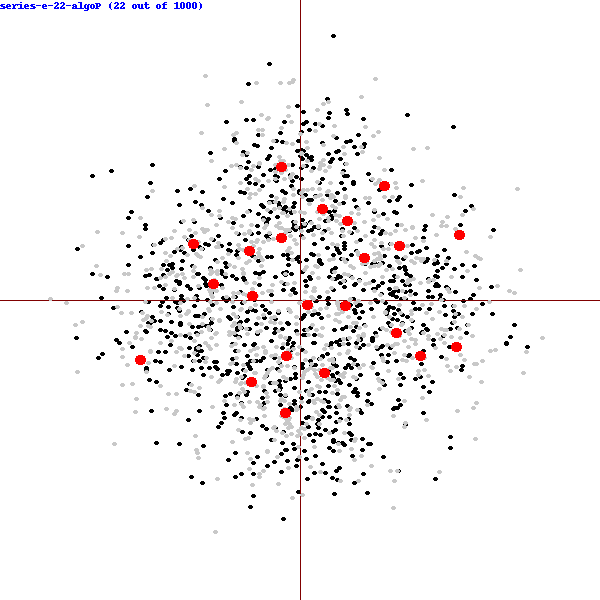 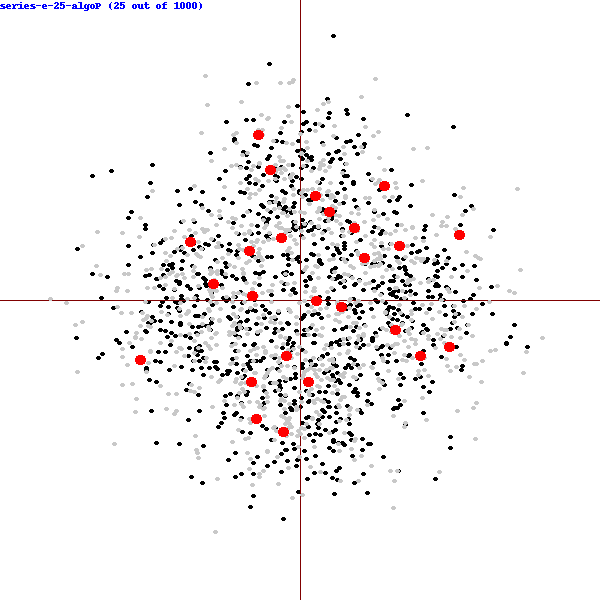 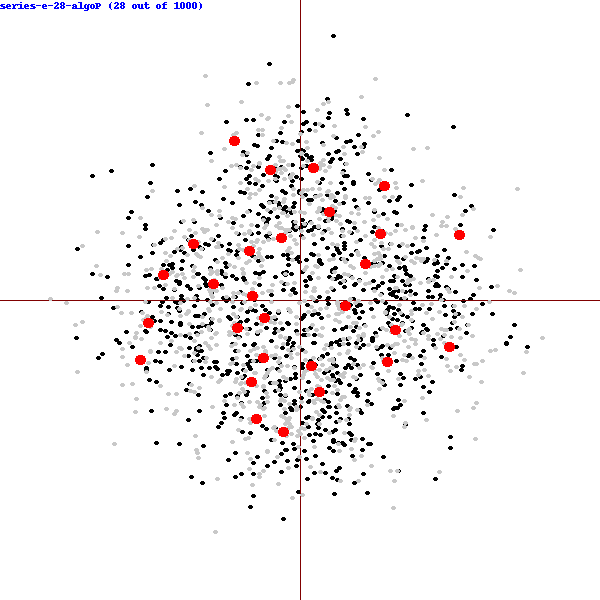 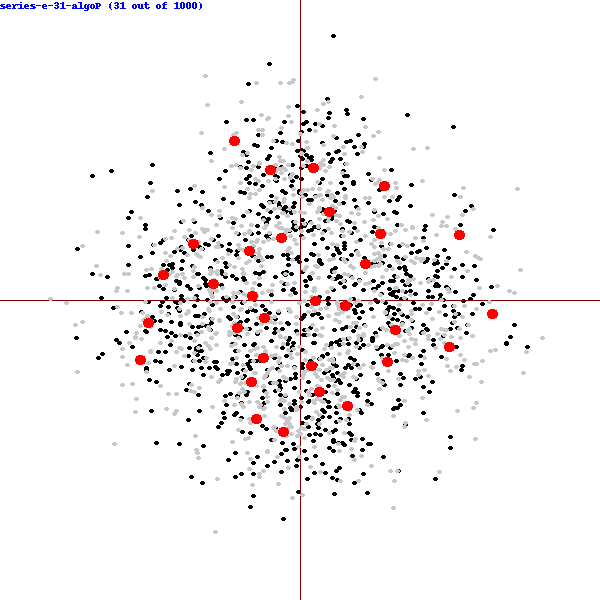 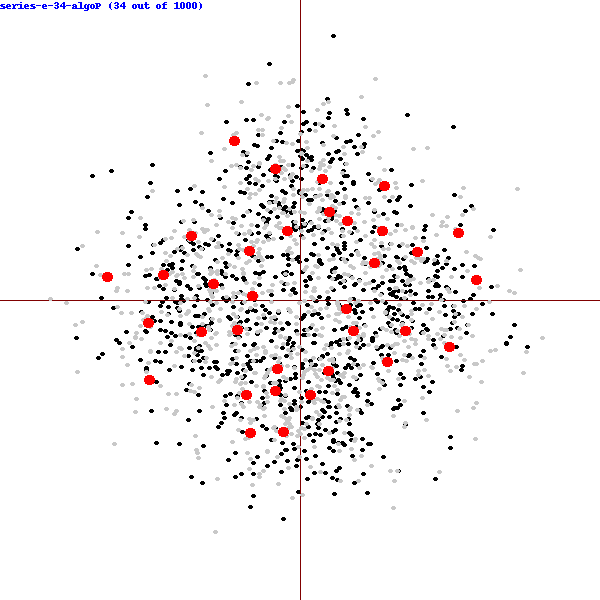 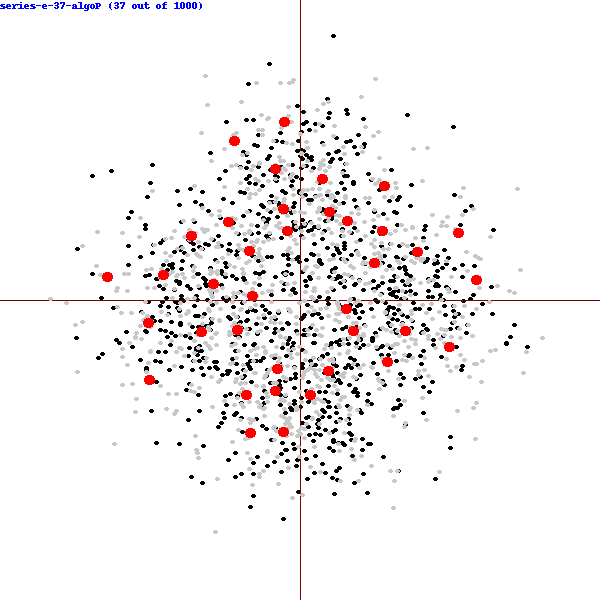 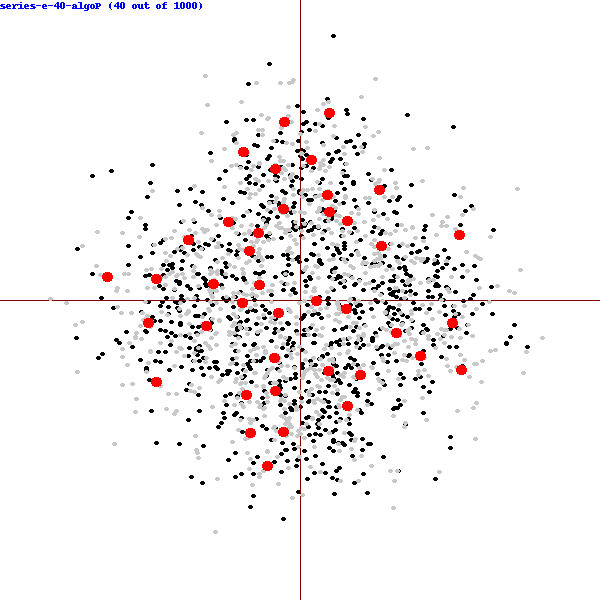 PTAS
CC
Greedy 1-1/e
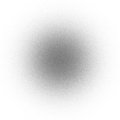 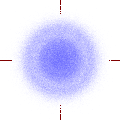 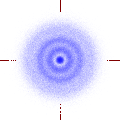 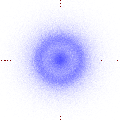 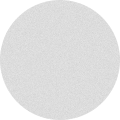 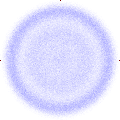 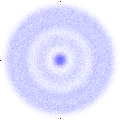 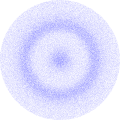 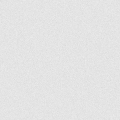 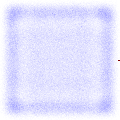 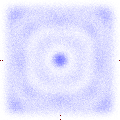 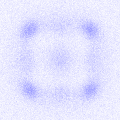 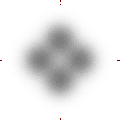 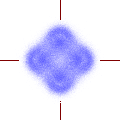 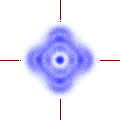 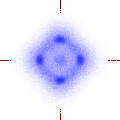 RangingCC
x
Rank
1  2  3                                                                     m
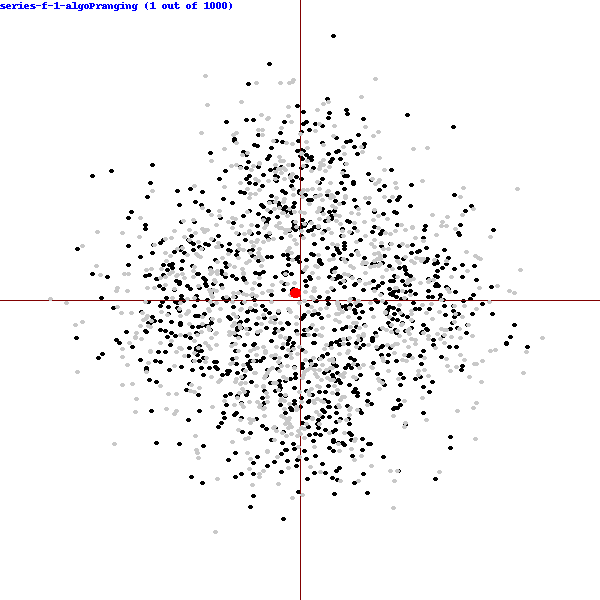 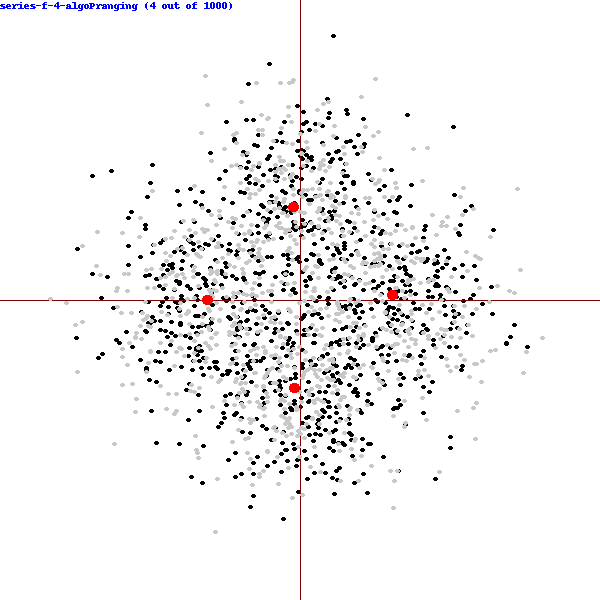 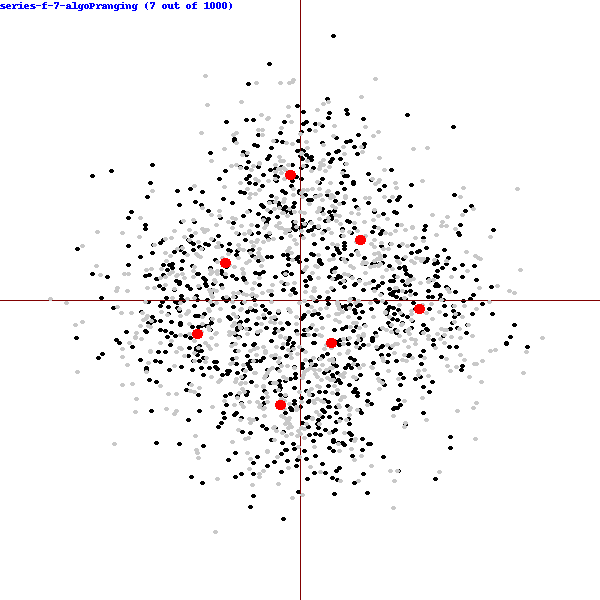 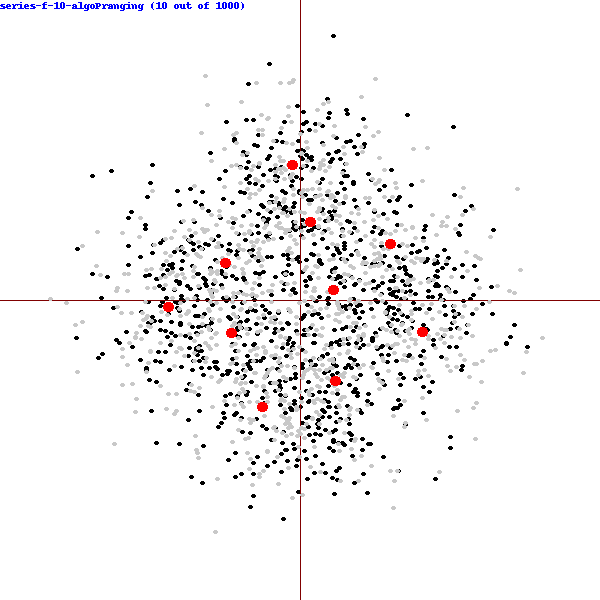 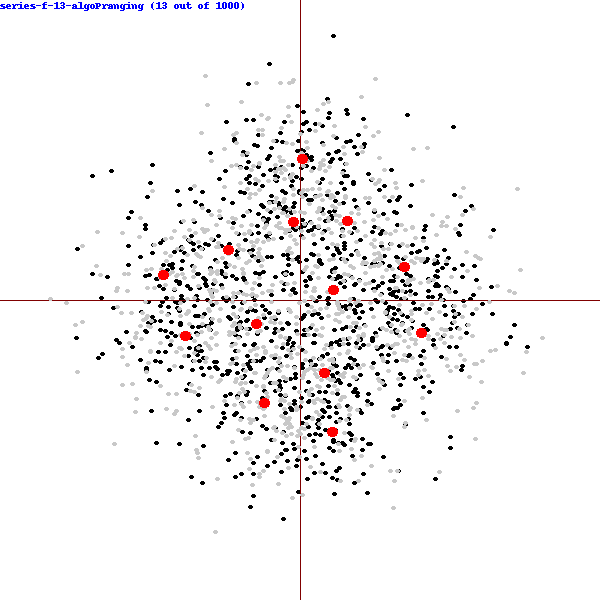 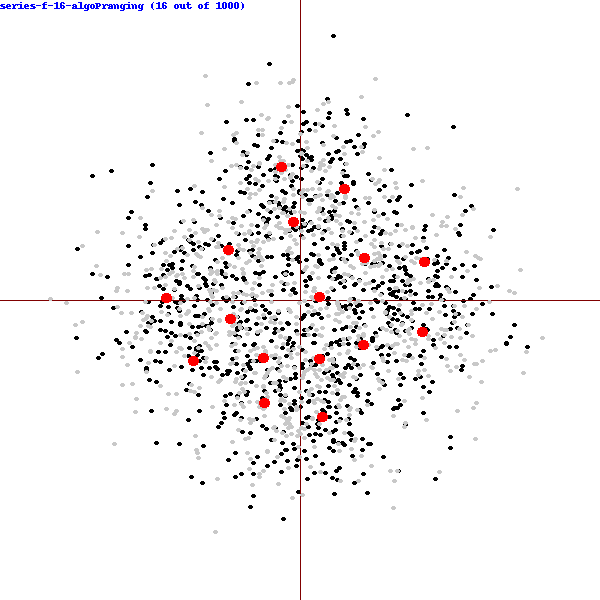 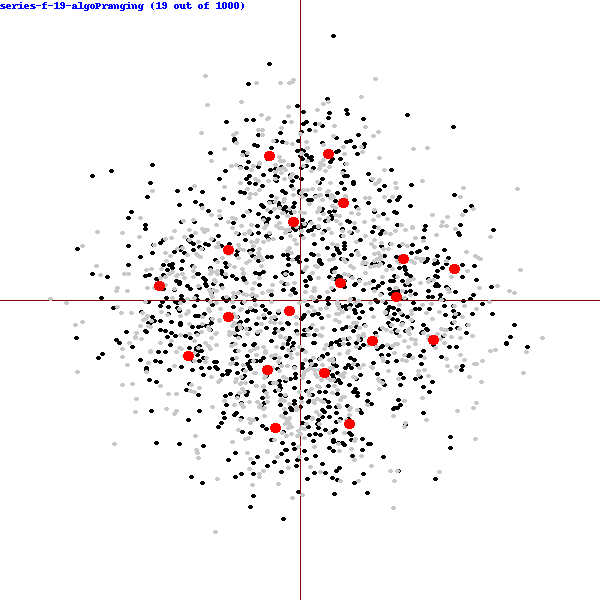 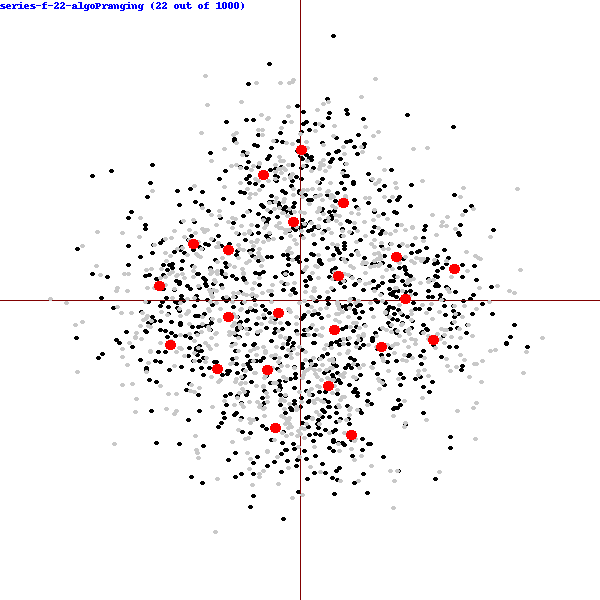 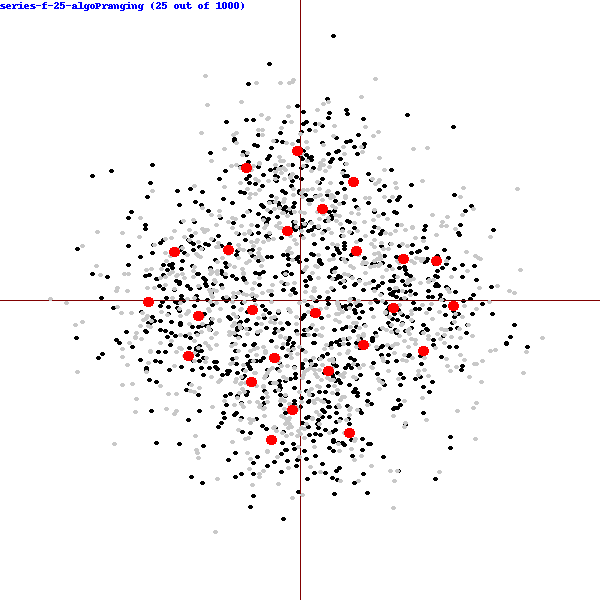 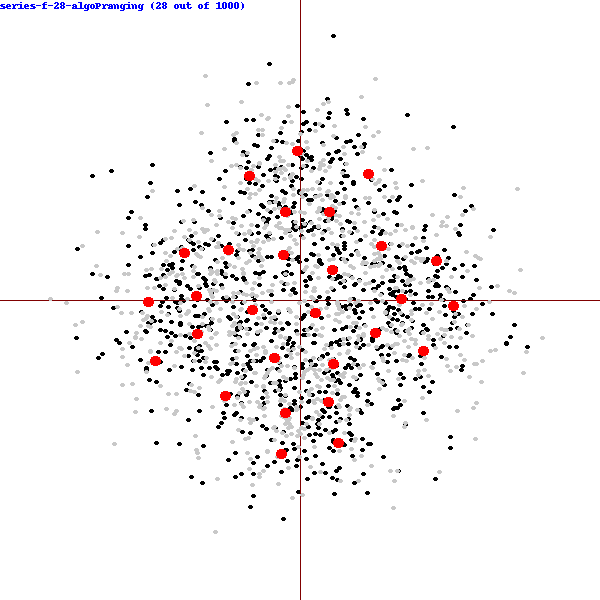 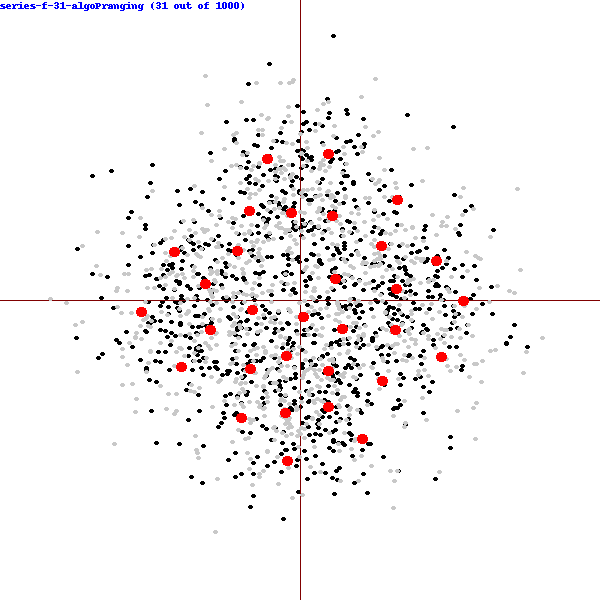 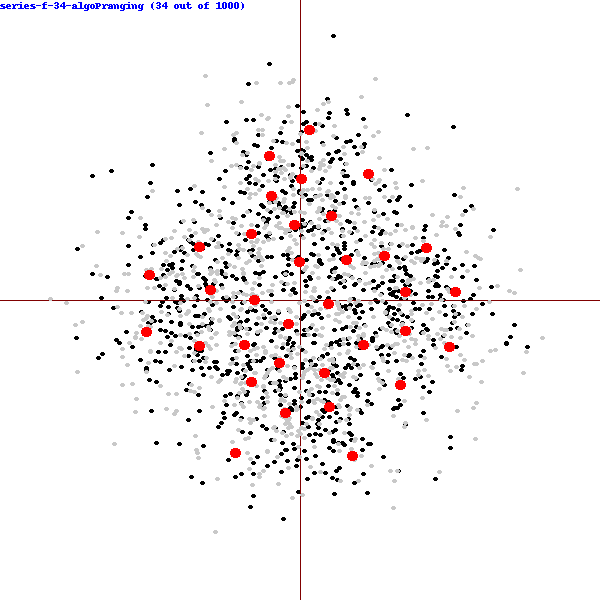 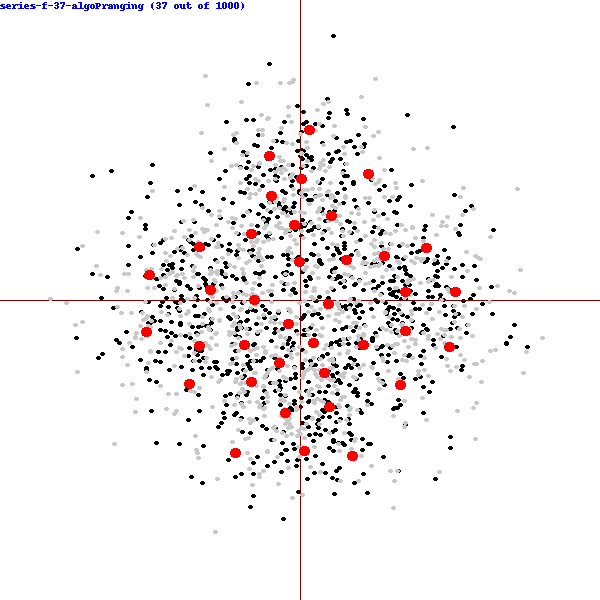 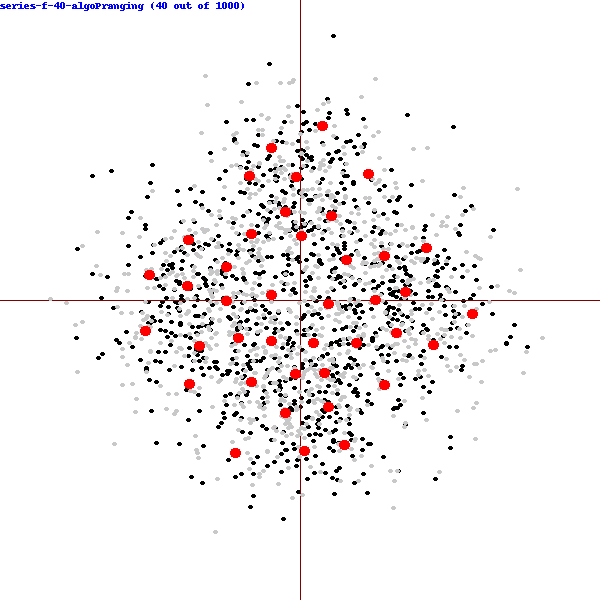 v1
v2














vn
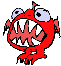 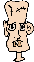 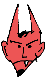 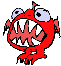 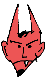 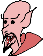 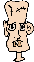 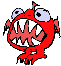 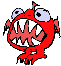 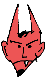 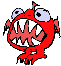 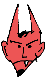 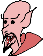 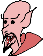 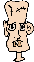 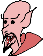 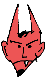 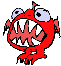 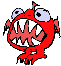 Algorithm P
RangingCC
CC
GreedyCC
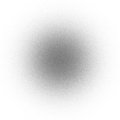 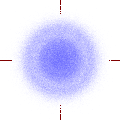 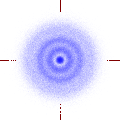 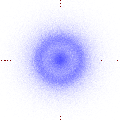 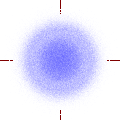 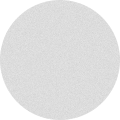 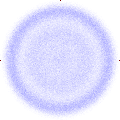 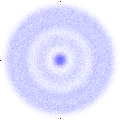 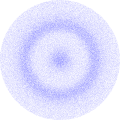 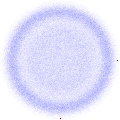 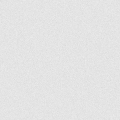 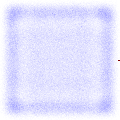 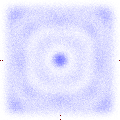 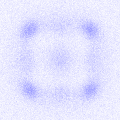 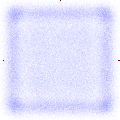 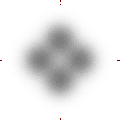 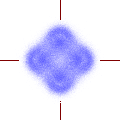 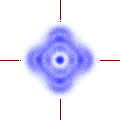 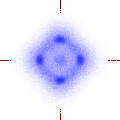 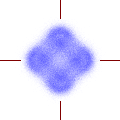 What About Approval Utilities?
Borda versus Approval
Why are Borda utilities easier to deal with than approval utilities?
(x,y)-non-finicky utilities: At least fraction x of the items get fraction y of the highest utility
Approval
Borda
Utility for item ranked at a given position
1          2         3         4         5         6         7         8         9
Item rank
Approval-Based Chamberlin—Courant
Set Cover
3
1
4
6
2
5
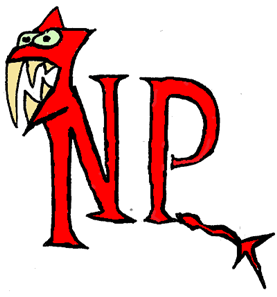 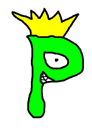 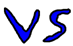 Approval-Based Chamberlin—Courant
Set Cover
1-Best (Approval)
v1:
3
1
v2:
v3:
4
6
v4:
2
v5:
5
v6:
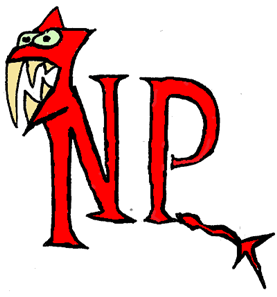 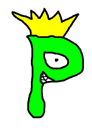 k = number of sets we can use
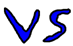 Approval-Based Chamberlin—Courant
Set Cover
1-Best (Approval)
v1:
3
1
v2:
v3:
4
6
v4:
2
v5:
5
v6:
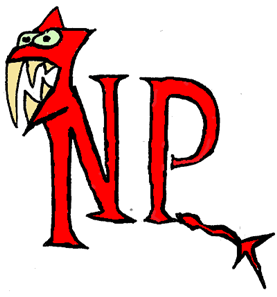 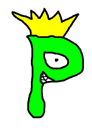 k = number of sets we can use
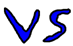 Approval-Based Chamberlin—Courant
1-Best (Approval)
For approval utilities we inherit all hardness results from SetCover/MaxCover:

NP-hardness
W[2]-hardness (k)
(1-1/e)-approx. upper bound
v1:
v2:
v3:
v4:
v5:
v6:
N. Betzler, A. Slinko, J. Uhlmann: On the Computation of Fully Proportional Representation, Journal of Artificial Intelligence Research 2013
Approval-Based Chamberlin—Courant
1-Best (Approval)
The only chance to get better results is through FPT algorithms

Parameter: m = #candidates

Trivial bruteforce approach. Try all subset of k candidates:
	mk ≤ mm
v1:
v2:
v3:
v4:
v5:
v6:
Approval-Based Chamberlin—Courant
1-Best (Approval)
The only chance to get better results is through FPT algorithms

Parameter: n = #agents

More involved (but still simple). 
Partition agents into at most k+1 groups (k ≤ n) (guess). 
For all but the last group, find a commonly approved candidate. 
The last group are agents wihtout good representatitve
v1:
v2:
v3:
v4:
v5:
v6:
Approval-Based Chamberlin—Courant
Parametrization by committee size? 

W[2]-hardness

… but assume that each voter approves at most p candidates (where p is a constant)
Algorithm 1

Pick  (2pk/(1-β)+k)k candidates that are most frequently approved.

Try all size-k committees of these candidates.

Output the best one
FPT Approximation Scheme!

Finds β-approximate solution in FPT time
P. Skowron, P. Faliszewski: Chamberlin--Courant Rule with Approval Ballots: Approximating the MaxCover Problem with Bounded Frequencies in FPT Time, Journal of Artificial Intelligence Research 2017
Approval-Based Chamberlin—Courant
Parametrization by committee size? 

W[2]-hardness

… but assume that each voter approves at most p candidates (where p is a constant)

… what if we want to minimize the number of voters without representative?
Algorithm 1

Pick  (2pk/(1-β)+k)k candidates that are most frequently approved.

Try all size-k committees of these candidates.

Output the best one
Algorithm 2

Search tree algorithm
Choose a voter withour representative (randomly)
Branch into ≤p subtrees, one for each candidate he/she approves of.
Approval-Based Chamberlin—Courant
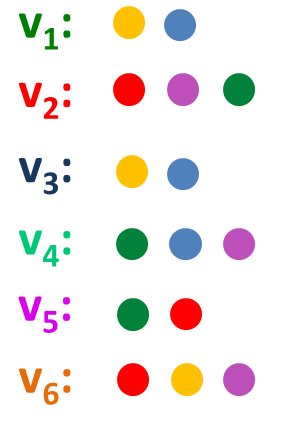 v2
Algorithm 1

Pick  (2pk/(1-β)+k)k candidates that are most frequently approved.

Try all size-k committees of these candidates.

Output the best one
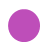 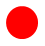 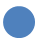 v3
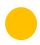 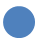 Algorithm 2

Search tree algorithm
Choose a voter withour representative (randomly)
Branch into ≤p subtrees, one for each candidate he/she approves of.
Approval-Based Chamberlin—Courant
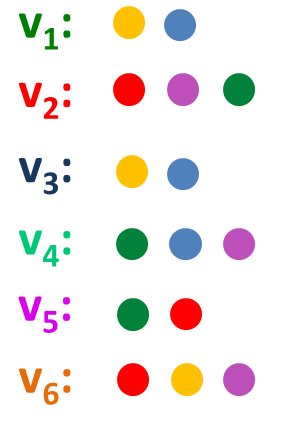 v2
Algorithm 1

Pick  (2pk/(1-β)+k)k candidates that are most frequently approved.

Try all size-k committees of these candidates.

Output the best one
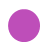 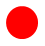 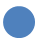 v3
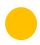 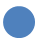 Algorithm 2

Search tree algorithm
Choose a voter withour representative (randomly)
Branch into ≤p subtrees, one for each candidate he/she approves of.
Approval-Based Chamberlin—Courant
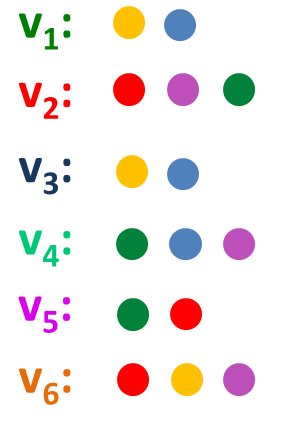 v2
Algorithm 1

Pick  (2pk/(1-β)+k)k candidates that are most frequently approved.

Try all size-k committees of these candidates.

Output the best one
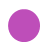 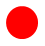 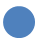 v1
v3
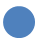 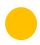 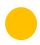 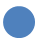 Algorithm 2

Search tree algorithm
Choose a voter without representative (randomly)
Branch into ≤p subtrees, one for each candidate he/she approves of.
Approval-Based Chamberlin—Courant
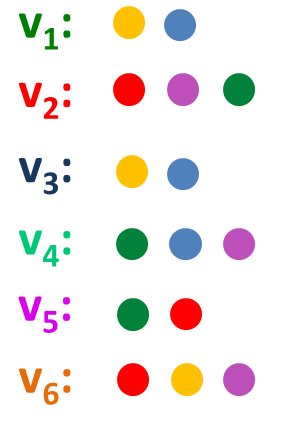 v2
Algorithm 1

Pick  (2pk/(1-β)+k)k candidates that are most frequently approved.

Try all size-k committees of these candidates.

Output the best one
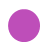 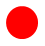 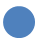 v1
v3
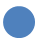 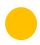 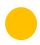 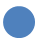 Why does it work?
Algorithm 2

Search tree algorithm
Choose a voter without representative (randomly)
Branch into ≤p subtrees, one for each candidate he/she approves of.
Intuition: If there is a solution that gives a representative to every voter, then the algorithm will find it 

For each sequence of voters (irrespective of the order) there are choices of good candidates, and the algorithm will try them
Approval-Based Chamberlin—Courant
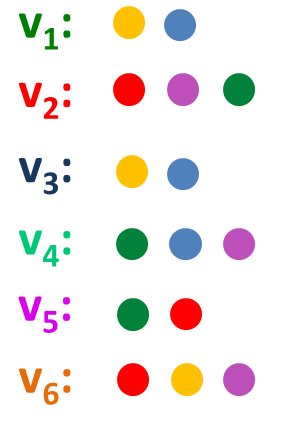 v2
Algorithm 1

Pick  (2pk/(1-β)+k)k candidates that are most frequently approved.

Try all size-k committees of these candidates.

Output the best one
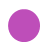 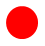 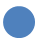 v1
v3
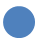 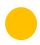 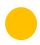 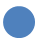 Why does it work?
Algorithm 2

Search tree algorithm
Choose a voter without representative (randomly)
Branch into ≤p subtrees, one for each candidate he/she approves of.
P – probability of finding β-approximate solution
C* – an optimal committee
N* – voters  who have representatives under C*
U* – voters who do not have representatvies under C*
X – voters without representatives at some node in the tree. 

If less than  (β-1)/β fraction of X belong to N*, then  
	more than (1/β)X belongs to U*, 
	so (1/β)X ≤ U*, so X ≤ βU*
Generalized in: P. Skowroni:FPT approximation schemes for maximizing submodular functions, Information and Computation 2017
Approval-Based Chamberlin—Courant
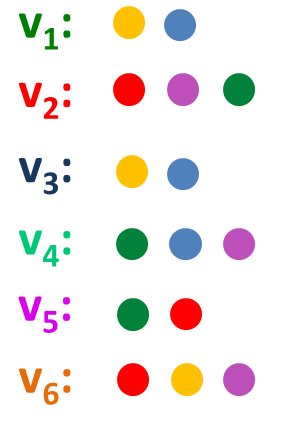 v2
Algorithm 1

Pick  (2pk/(1-β)+k)k candidates that are most frequently approved.

Try all size-k committees of these candidates.

Output the best one
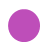 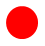 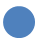 v1
v3
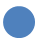 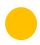 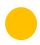 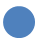 Why does it work?
Algorithm 2

Search tree algorithm
Choose a voter without representative (randomly)
Branch into ≤p subtrees, one for each candidate he/she approves of.
P – probability of finding β-approximate solution
C* – an optimal committee
N* – voters  who have representatives under C*
U* – voters who do not have representatvies under C*
X – voters without representatives at some node in the tree. 

If always more than  (β-1)/β fraction of X belong to N*, then 

		P ≥ ((β-1)/β)k  
So (β/(β-1))k trials for a high probability of success
Special OWA families
1-Best OWA         (1, 0, …, 0)
t-Best OWA	         (1, … , 1, 0, …, 0)

k-Best OWA         (1, 1, …, 1)
(k-1)-Best OWA  	(1, …, 1, 0)

t-Median OWA   (0, … 0, 1, 0, … 0)

k-Median OWA   (0, …, 0, 1)

Hurwicz OWA (x, 0, …, 0, 1-x)

harmonic OWA  (1, 1/2, 1/3, …, 1/k)
nonincreasing OWAs
NP-complete+approximation 
+FPT
t
t-1
(minimum)
NP-complete+approximation
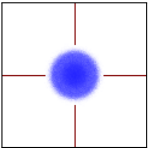 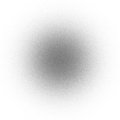 Special OWA families
1-Best OWA         (1, 0, …, 0)
t-Best OWA	         (1, … , 1, 0, …, 0)

k-Best OWA         (1, 1, …, 1)
(k-1)-Best OWA  	(1, …, 1, 0)

t-Median OWA   (0, … 0, 1, 0, … 0)

k-Median OWA   (0, …, 0, 1)

Hurwicz OWA (x, 0, …, 0, 1-x)

harmonic OWA  (1, 1/2, 1/3, …, 1/k)
nonincreasing OWAs
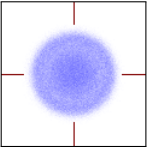 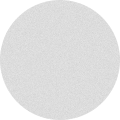 t
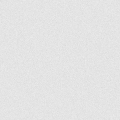 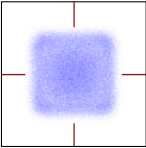 t-1
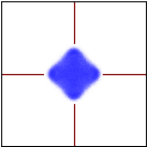 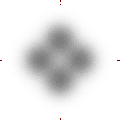 (minimum)
NP-complete+approximation
Overview for 
Parametrized Complexity
Special OWA families
1-Best OWA         (1, 0, …, 0)
t-Best OWA	         (1, … , 1, 0, …, 0)

k-Best OWA         (1, 1, …, 1)
(k-1)-Best OWA  	(1, …, 1, 0)

t-Median OWA   (0, … 0, 1, 0, … 0)

k-Median OWA   (0, …, 0, 1)

Hurwicz OWA (x, 0, …, 0, 1-x)

harmonic OWA  (1, 1/2, 1/3, …, 1/k)
nonincreasing OWAs
#candidates – not much left for OWA rules (a lot of left for approximation algorithms and other rules!)
t
#voters – established for basic rules (but remain open for others—active study!)
t-1
#committee size – not much hope for FPT (but try (k-1)-best)

FPT-AS for nonincreasing OWAs, but not-nonincreasing are waiting!
Go! Go! Go! Go!
(minimum)
E. Elkind, P. Faliszewski, P. Skowron,  A. Slinko, Properties of Multiwinner Voting Rules, Social Choice and Welfare, 2017

Piotr Faliszewski, Piotr Skowron, Arkadii M. Slinko, Nimrod Talmon: Multiwinner Analogues of the Plurality Rule: Axiomatic and Algorithmic Perspectives. AAAI 2016

P. Faliszewski, P. Skowron, A. Slinko, N. Talmon, Committtee Scoring Rules: Axiomatic Classification and Hierarchy, AAAI-2016

Martin Lackner, Piotr Skowron: Consistent Approval-Based Multi-Winner Rules. arXiv 2017

P. Skowron, P. Faliszewski, A. Slinko, Axiomatic Characterization of Committee Scoring Rules, arXiv 2016
OWA
Chamberlin—Courant
k-Borda
PAV
SNTV
Bloc
Approval-Based Counting Rules
Committee Scoring Rules
Committee Elections
Approximation algorithms
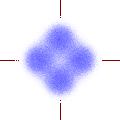 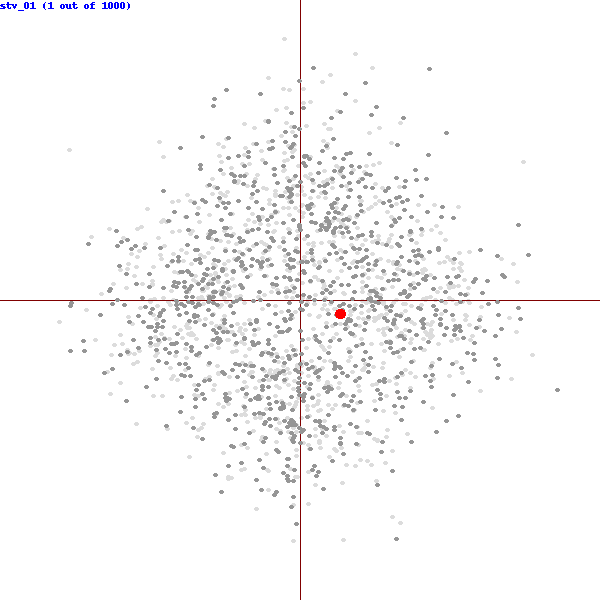 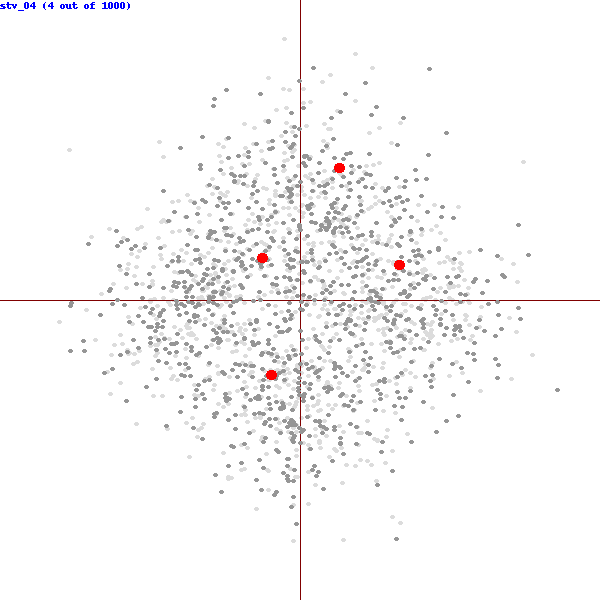 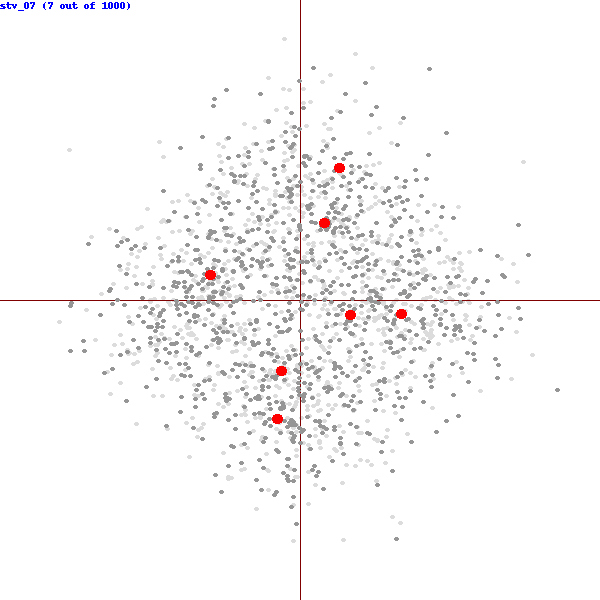 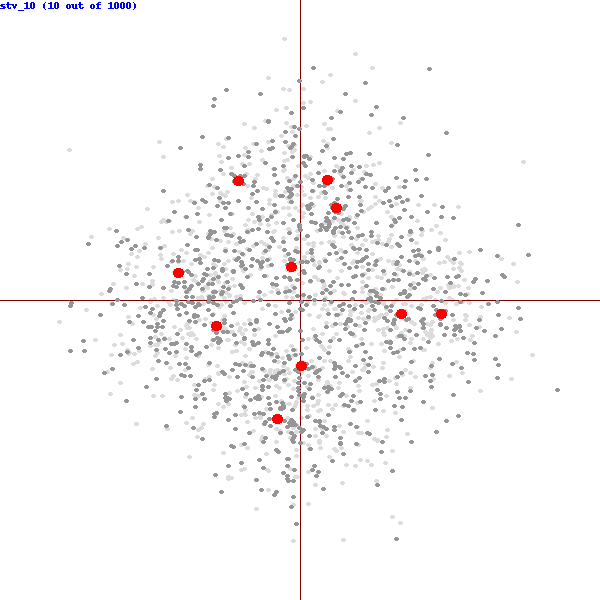 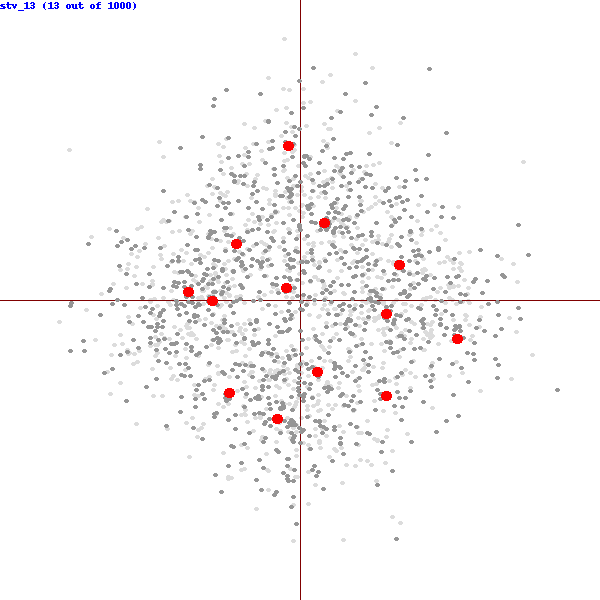 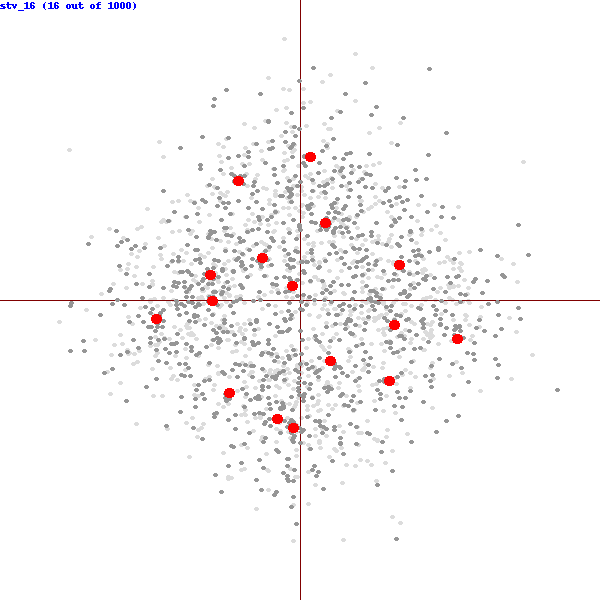 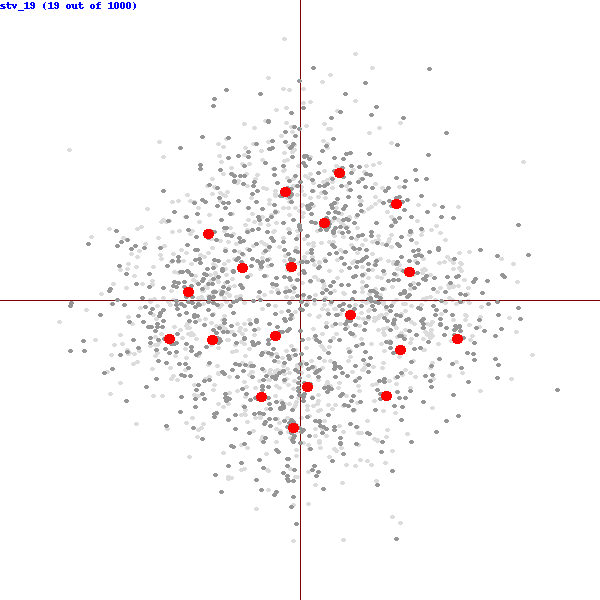 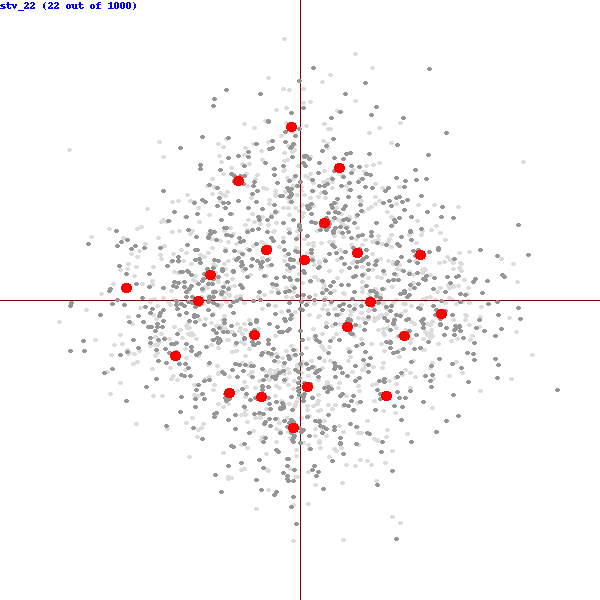 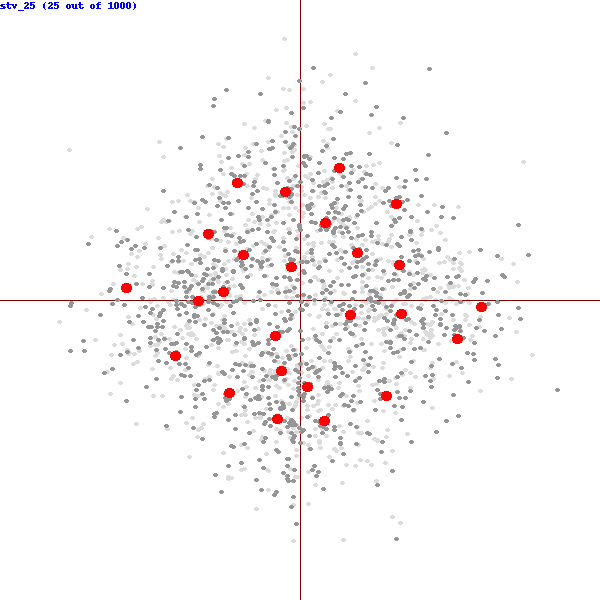 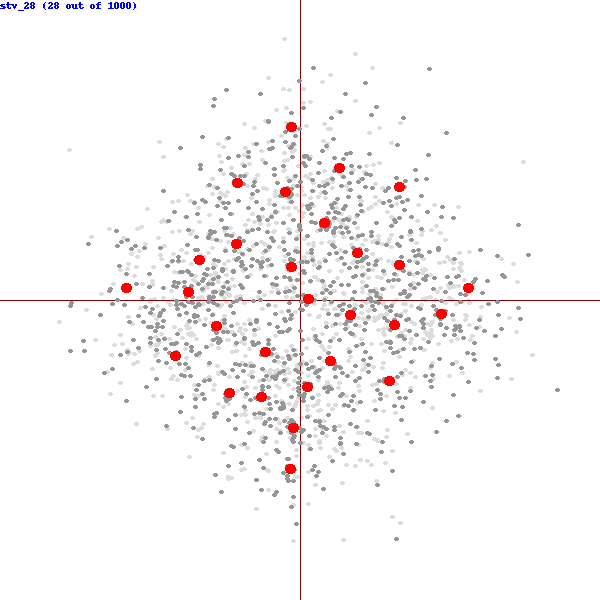 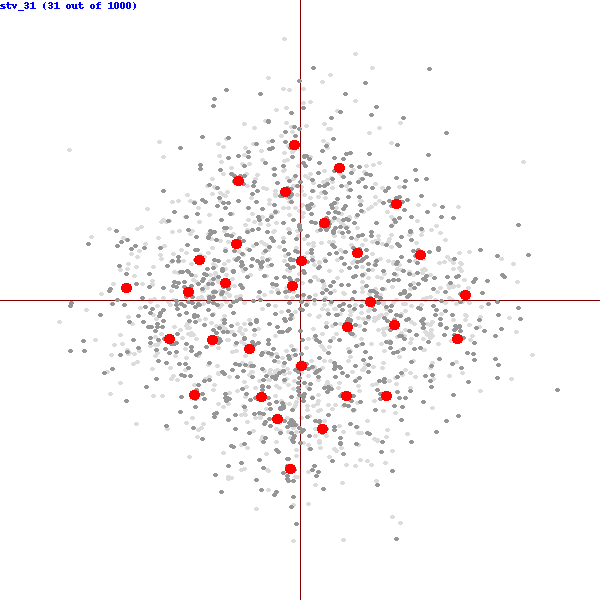 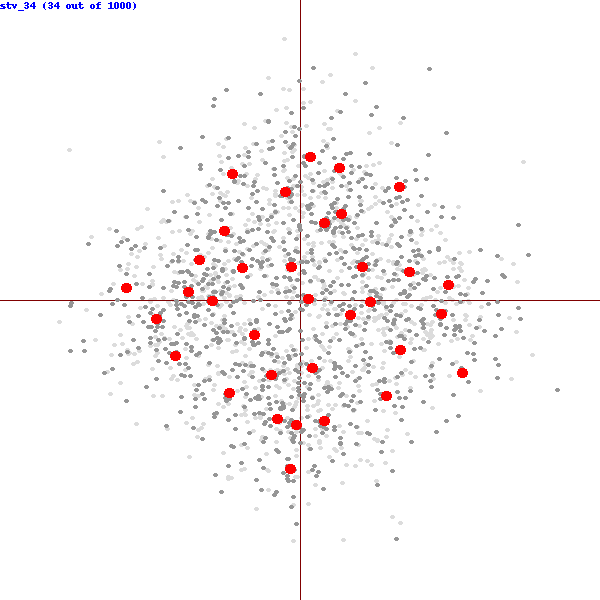 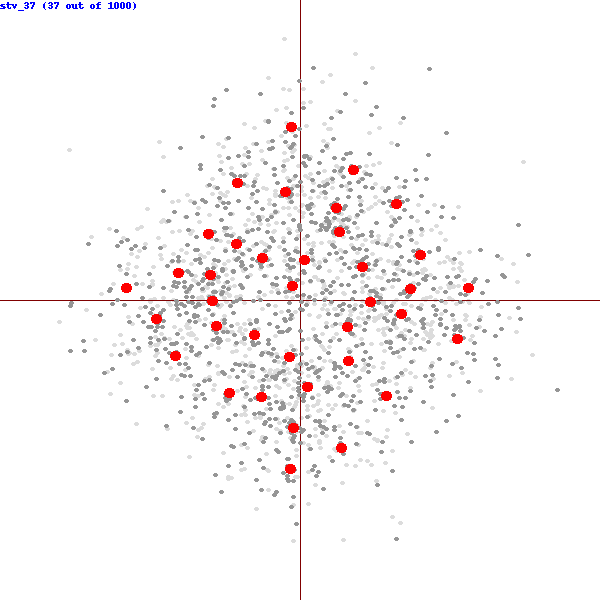 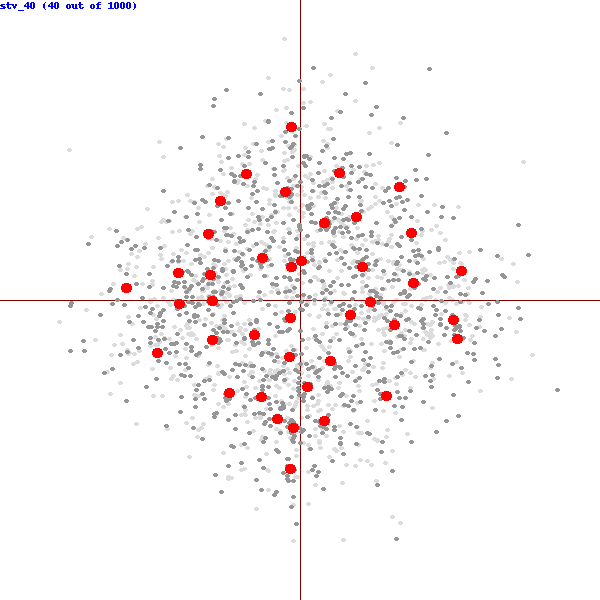 GreedyMonroe
GreedyCC
Monroe
OWA
Chamberlin—Courant
k-Borda
PAV
SNTV
Bloc
Approval-Based Counting Rules
STV
STV
Committee Scoring Rules
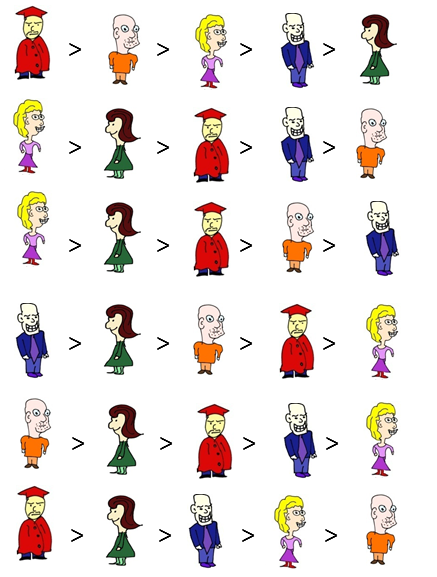 V1:
Committee Elections
V2:
V3:
V4:
V5:
STV: Candidates ranked first quota times (about n/(k+1)+1) get elected. If there are no such candidates, delete one ranked first least frequently
V6:
Approximation algorithms
GreedyMonroe
GreedyCC
Monroe
OWA
Chamberlin—Courant
k-Borda
PAV
SNTV
LSE-Maximin
Bloc
Approval-Based Counting Rules
NED
LSE-Copeland
STV
Committee Scoring Rules
SEO
Condorcet-Inspired Rules
Committee Elections
S. Sekar, S. Sikdar, L. Xia, Condorcet Consistent Bundling with Social Choice, AAMAS 2017H. Aziz, E. Elkind, P. Faliszewski, M. Lackner, P. Skowron,  The Condorcet Principle for Multiwinner Elections: From Shortlisting to Proportionality, IJCAI 2017.
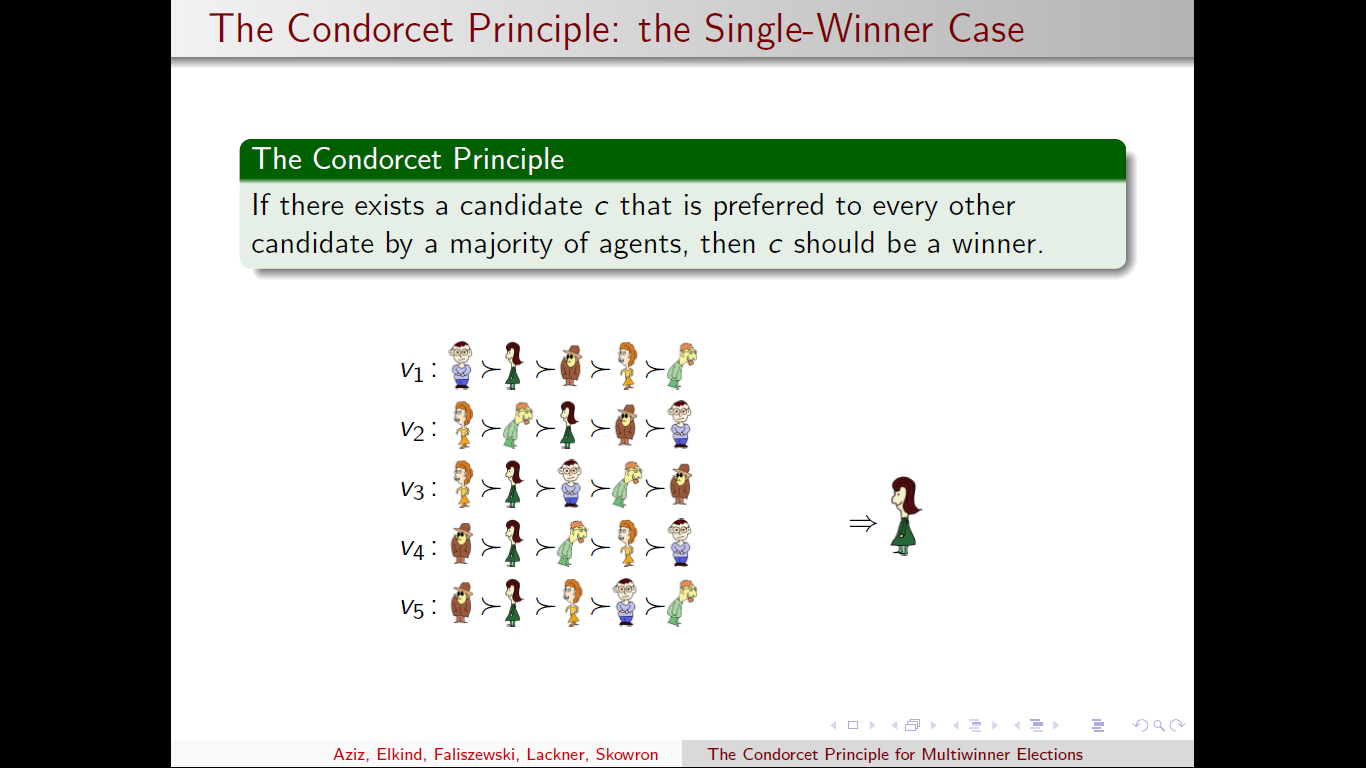 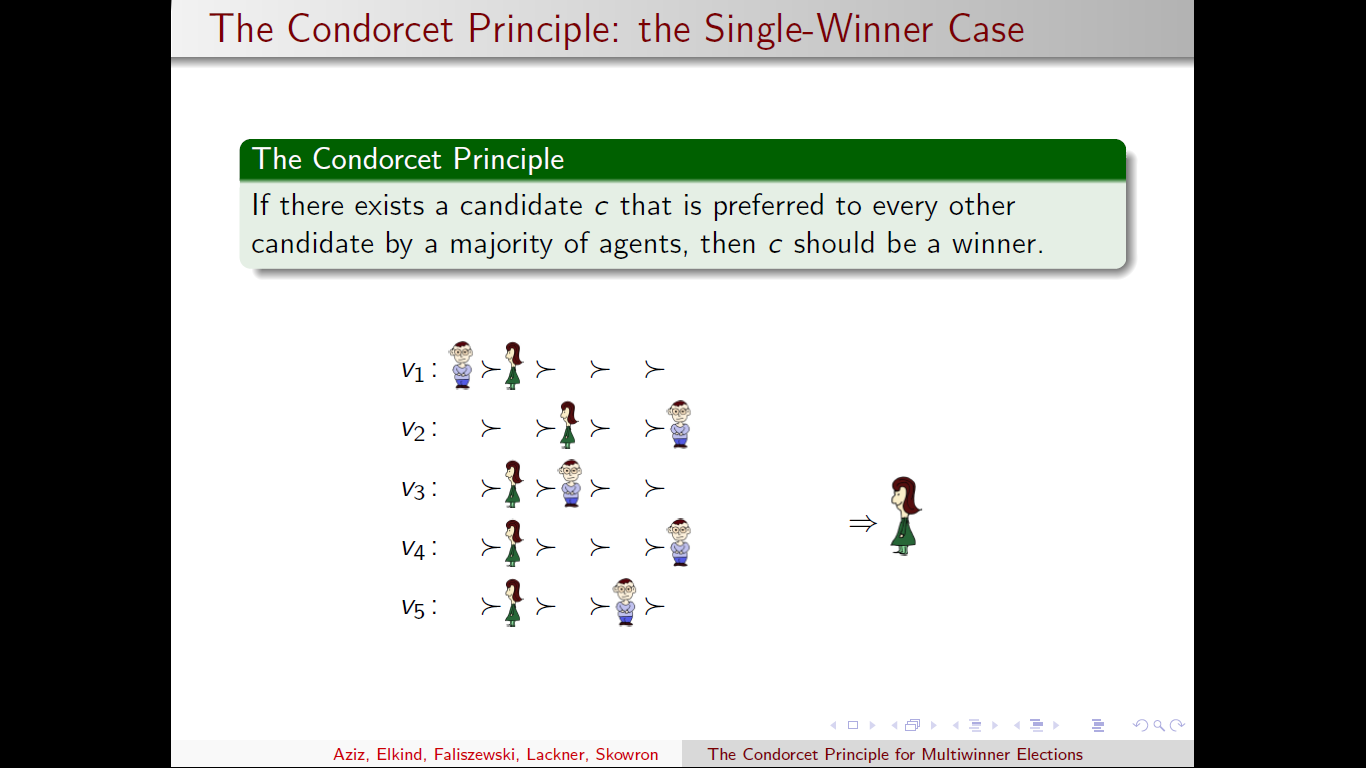 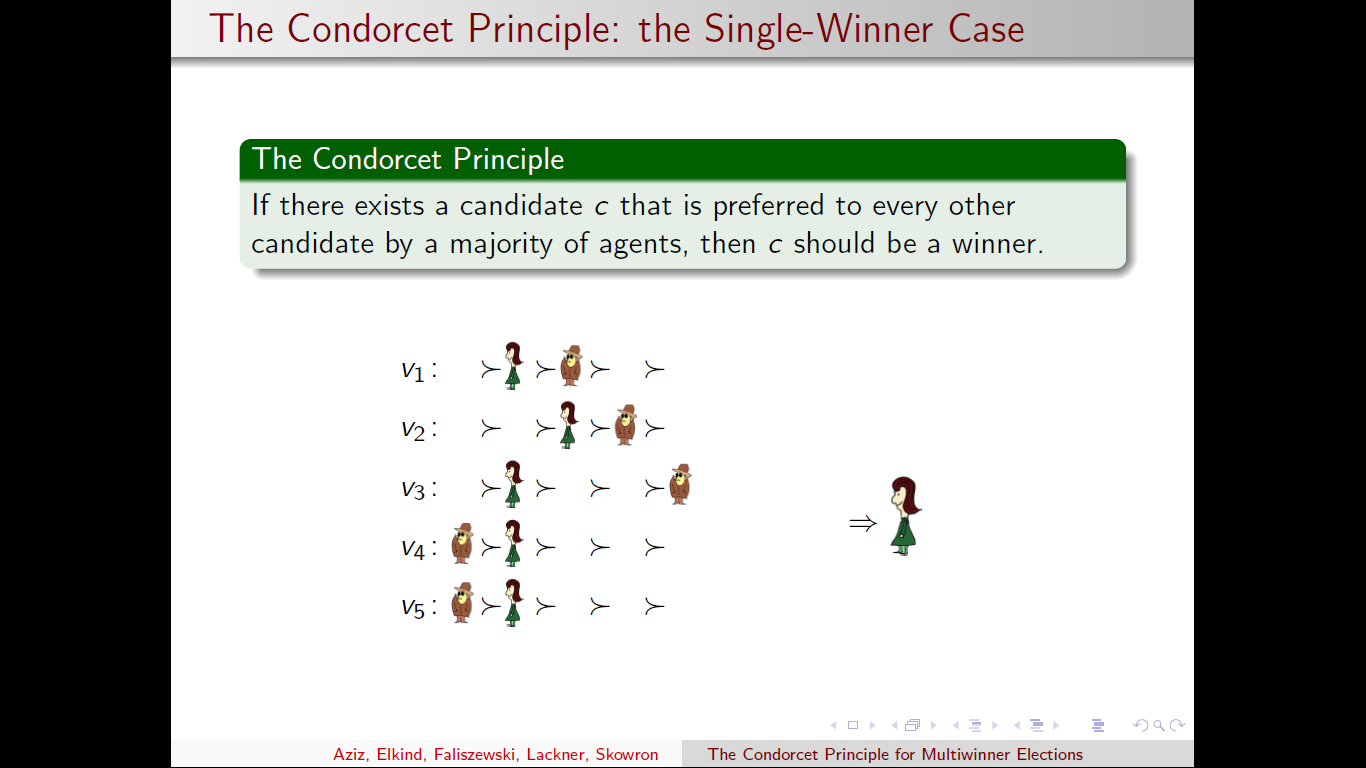 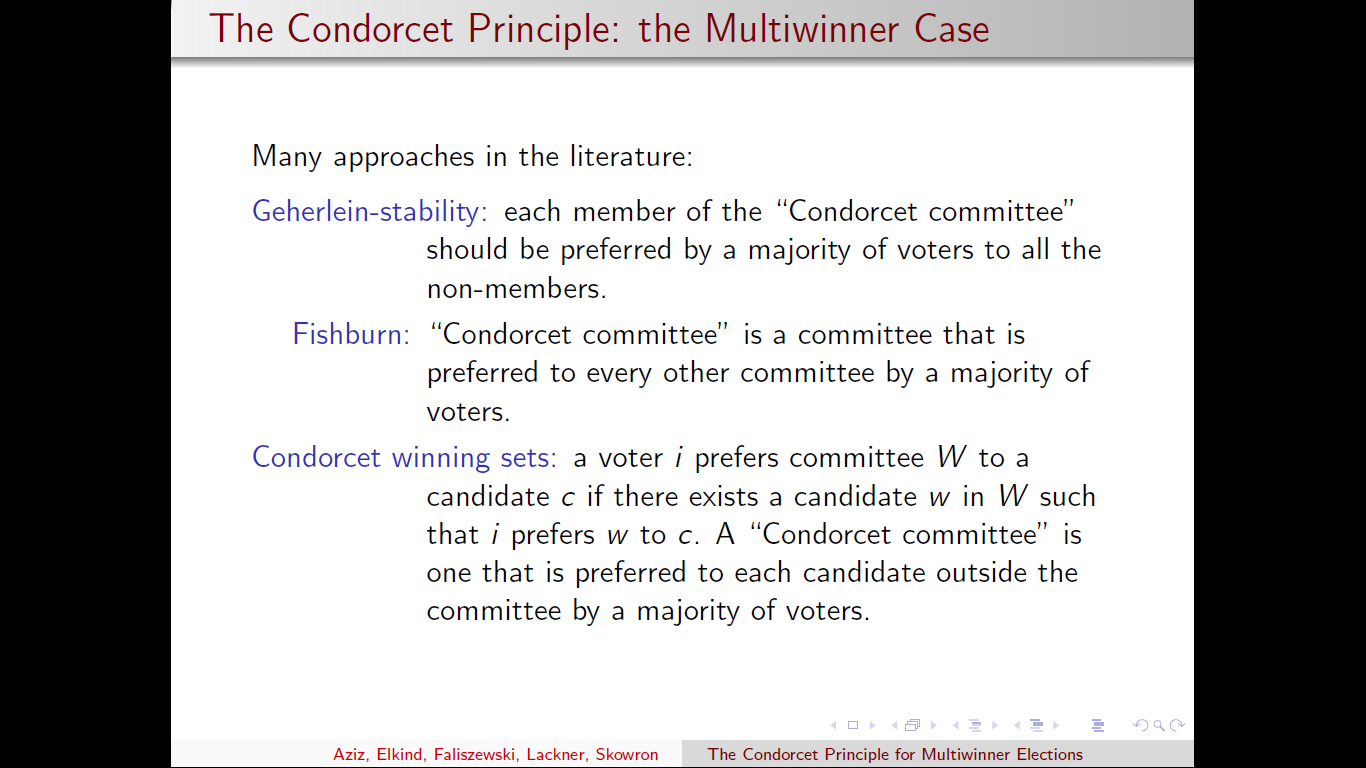 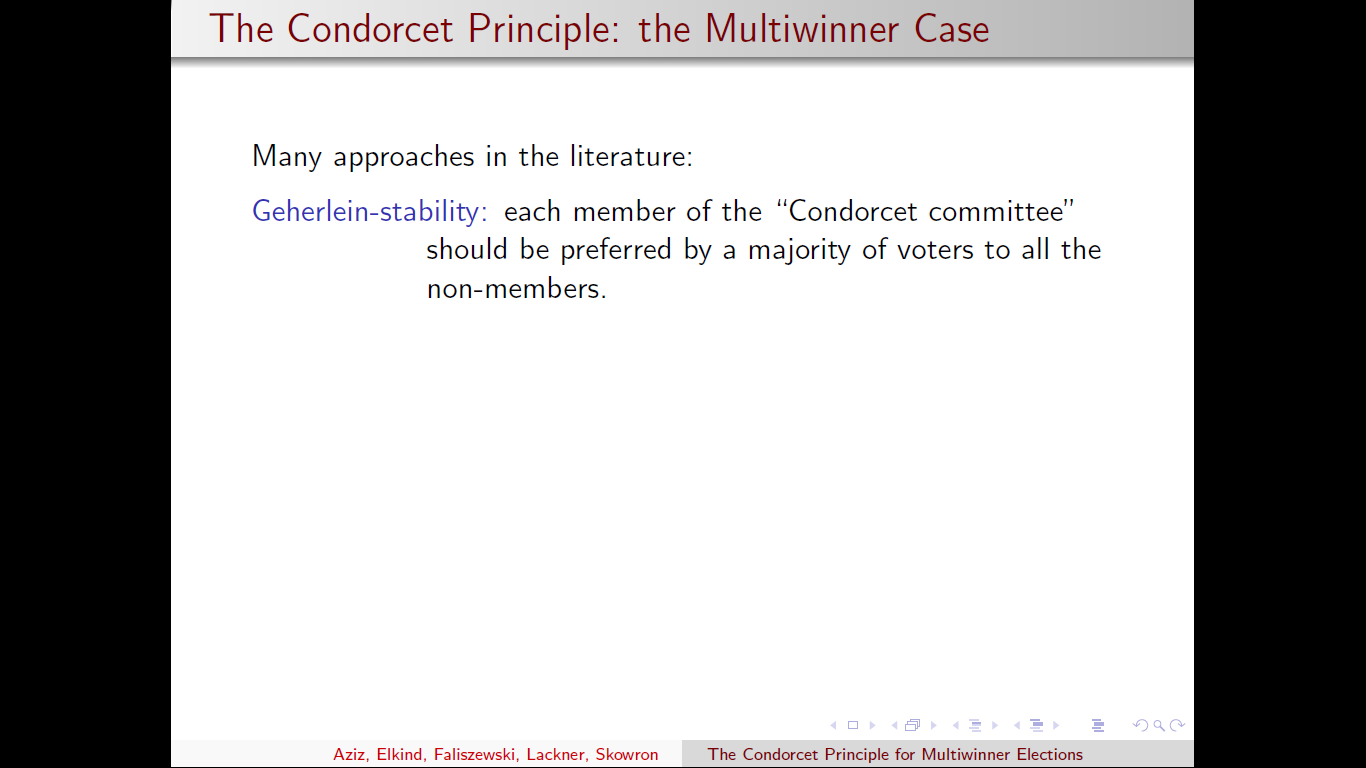 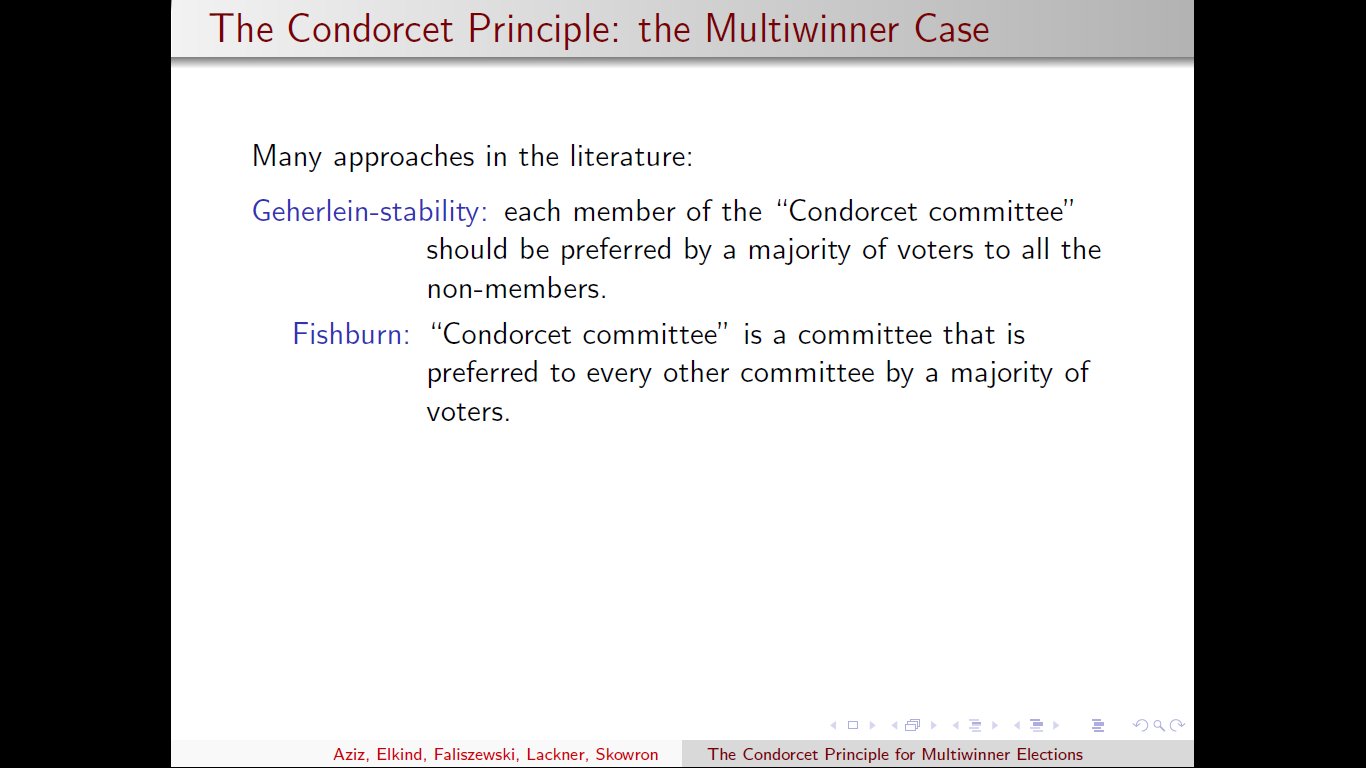 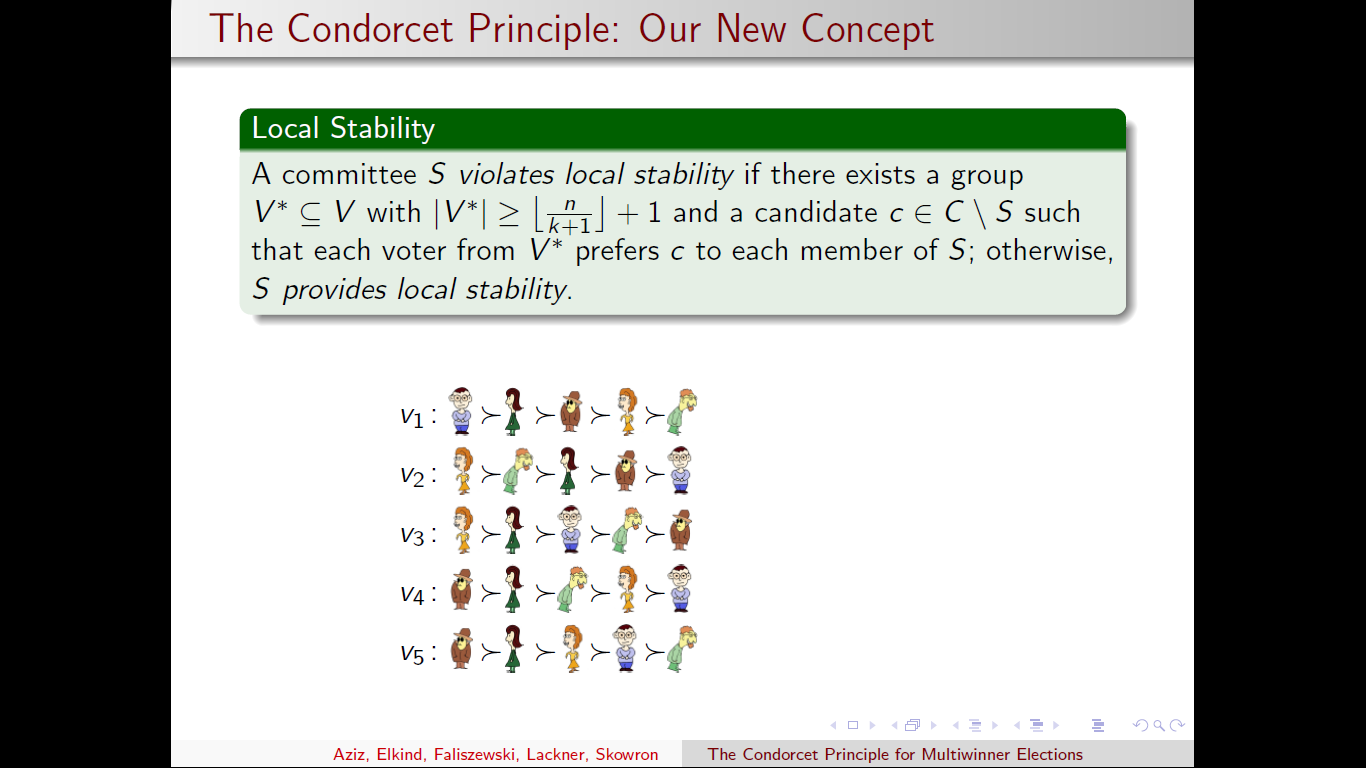 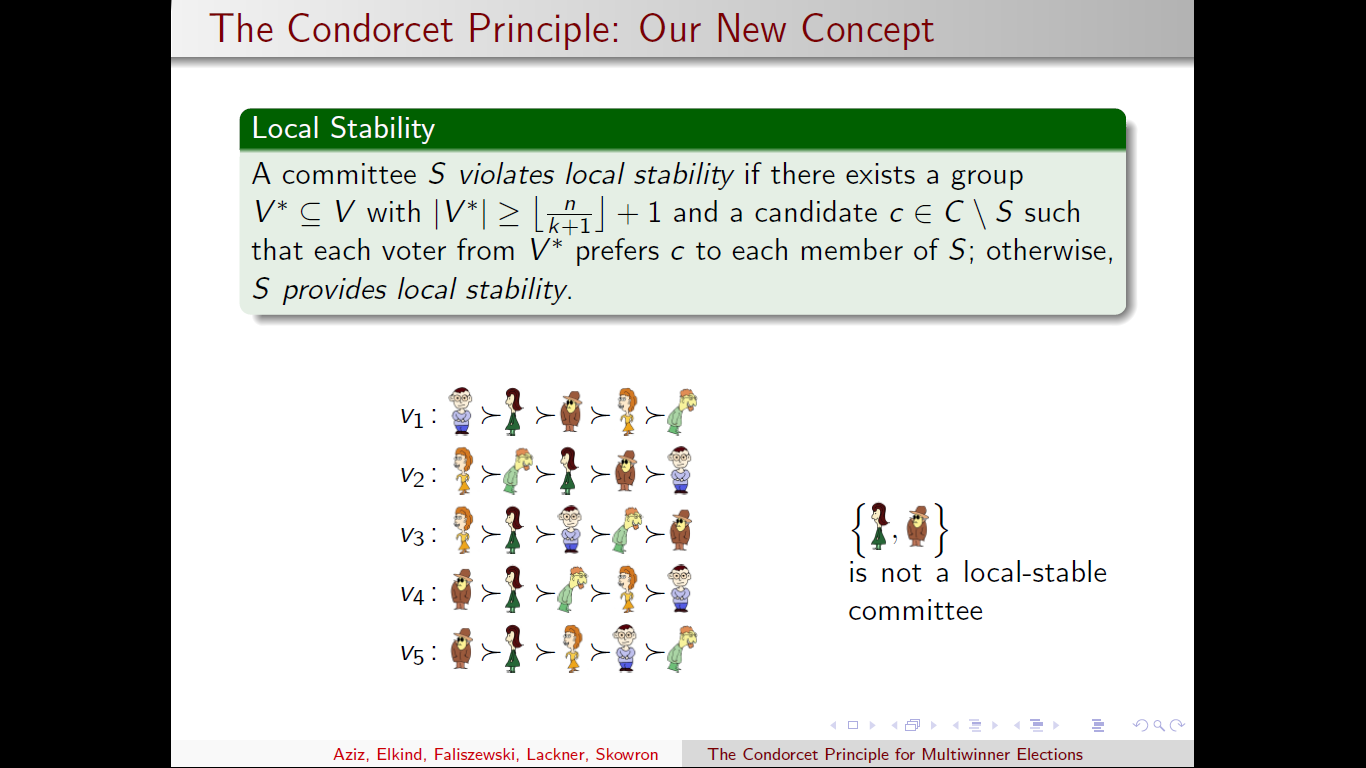 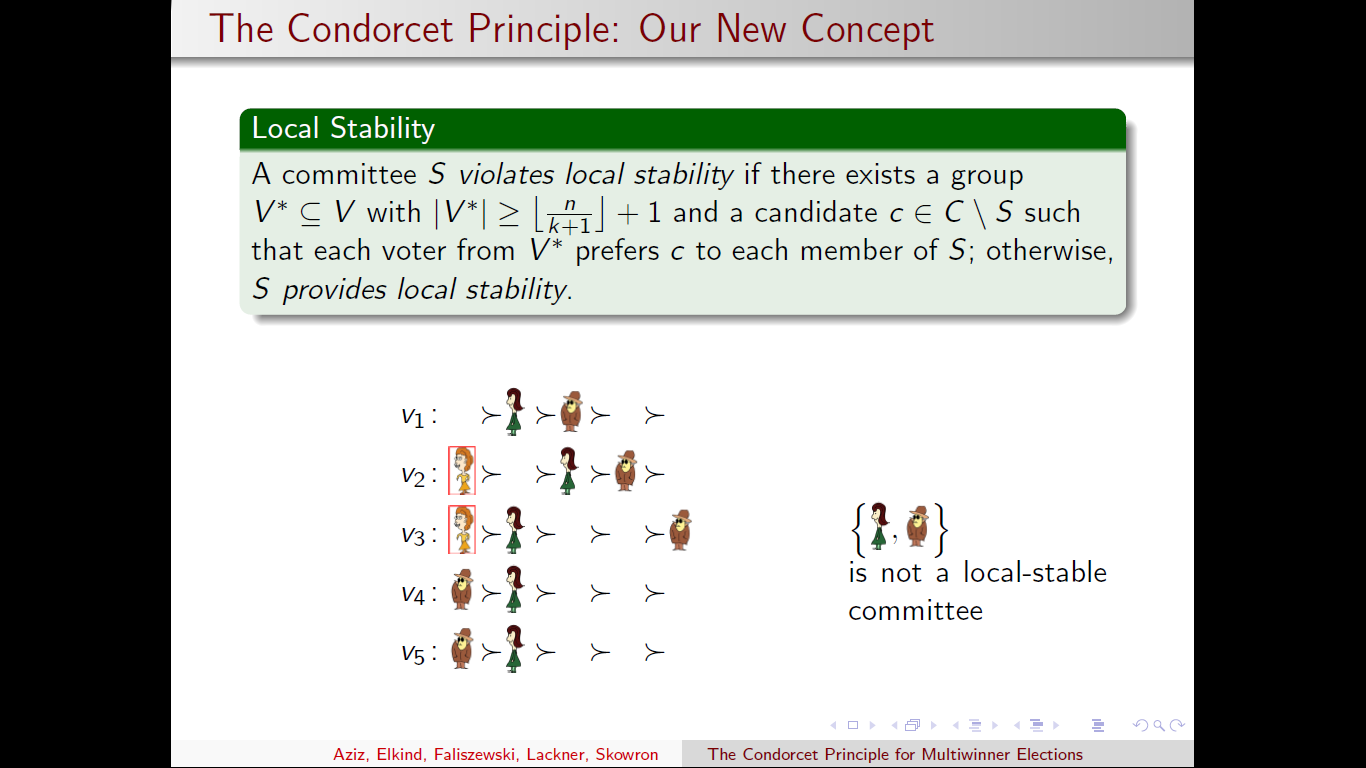 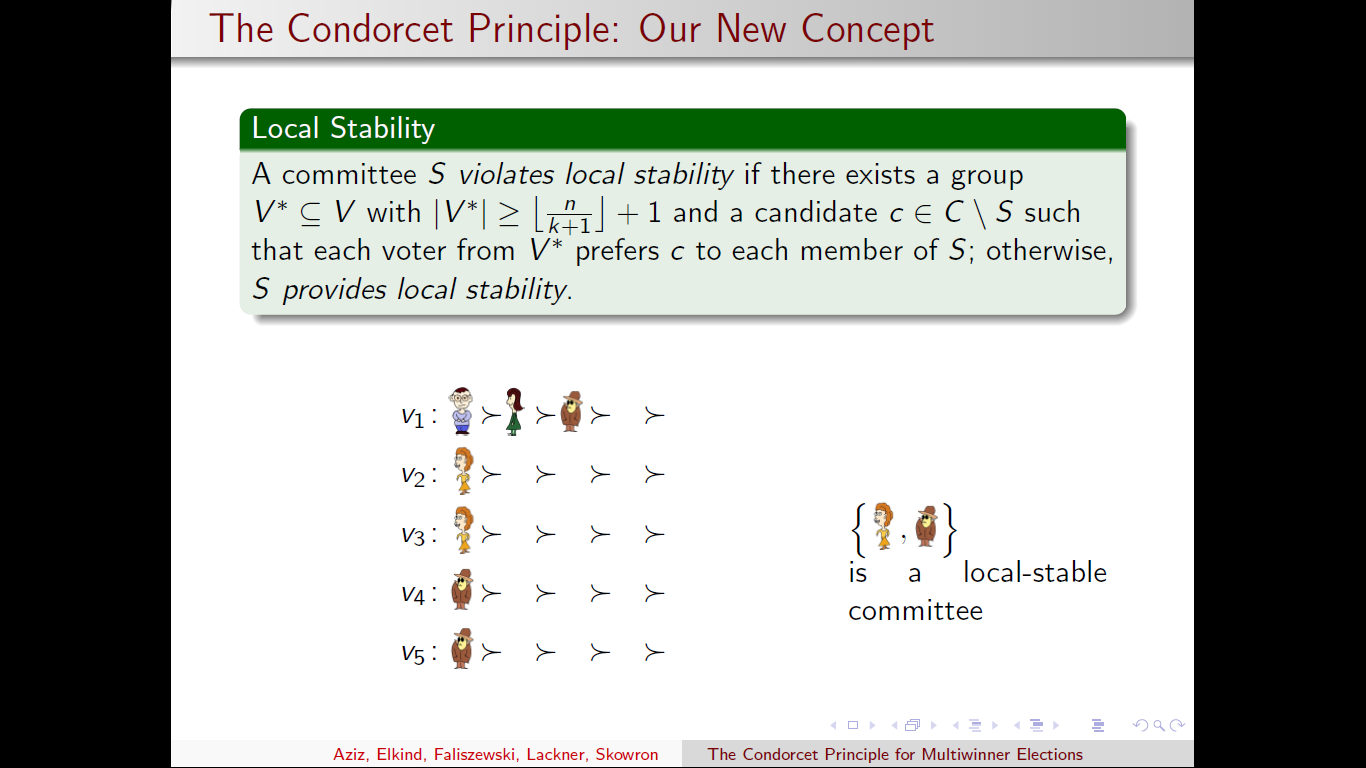 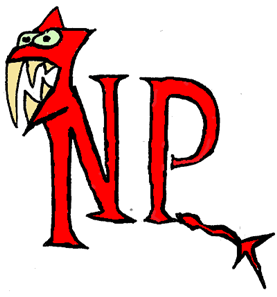 Approximation algorithms
Destructive Swap Bribery: If a rule is NP-hard to compute(*) then sometimes a single swap replaces unbounded numer of candidates in a committee
GreedyMonroe
GreedyCC
Monroe
OWA
Chamberlin—Courant
k-Borda
PAV
SNTV
A. D. Procaccia, J. S. Rosenschein, A. Zohar, Multi-Winner Elections: Complexity of Manipulation, Control and Winner-Determination, IJCAI 2007

D. Baumeister, S. Dennisen, L. Rey, Winner Determination and Manipulation in Minisum and Minimax Committee Elections. ADT 2015

R. Bredereck, P. Faliszewski, R. Niedermeier, N. Talmon: Complexity of Shift Bribery in Committee Elections. AAAI 2016

R. Bredereck, P. Faliszewski, A. Kaczmarczyk, R. Niedermeier, P. Skowron, N. Talmon: Robustness Among Multiwinner Voting Rules. SAGT 2017

P. Faliszewski, P. Skowron, N. Talmon, Bribery as a Measure of Candidate Success: Complexity Results for Approval-Based Multiwinner Rules, AAMAS 2017
LSE-Maximin
Bloc
Approval-Based Counting Rules
NED
LSE-Copeland
STV
Committee Scoring Rules
SEO
Condorcet-Inspired Rules
robustness
Success measure
Shift-bribery
Committee Elections
control
Bribery
manipulations
Changing Election Results
Summary
Committee elections
Many computational problems
Parameters
#candidates – easy for simple rules, but maybe more complicated for iterative rules (and result-changing problems)
#voters – partial results here and there (many many missing)
#committee size – some W[2]-hardness…. FPT-AS
Problems
Winner determination: Still work to be done (Condorcet!)
Bribery / control / manipulation   only preliminary results

Do something with committee size!
Thank you!
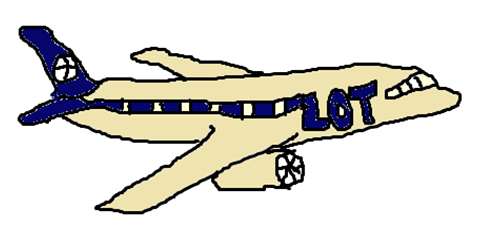 STV
SNTV
Bloc
PAV
k-Borda
CC
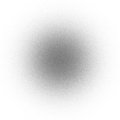 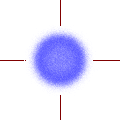 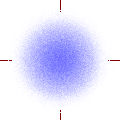 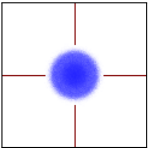 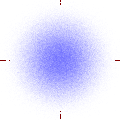 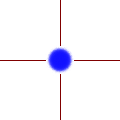 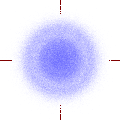 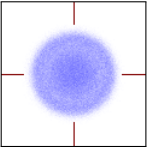 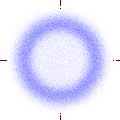 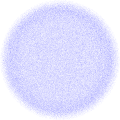 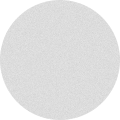 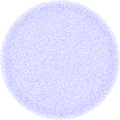 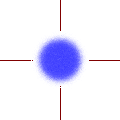 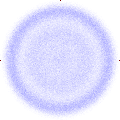 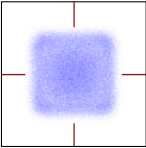 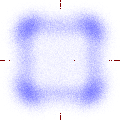 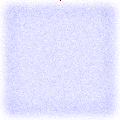 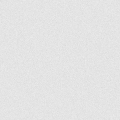 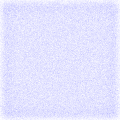 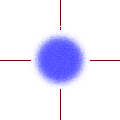 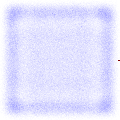 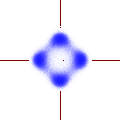 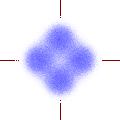 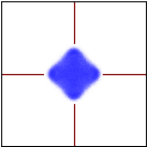 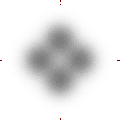 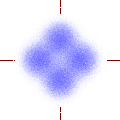 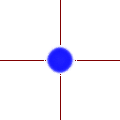 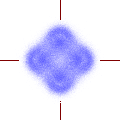 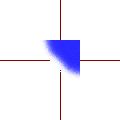 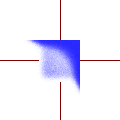 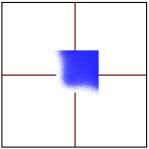 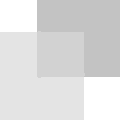 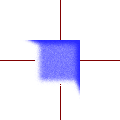 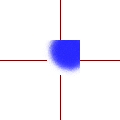 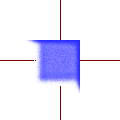